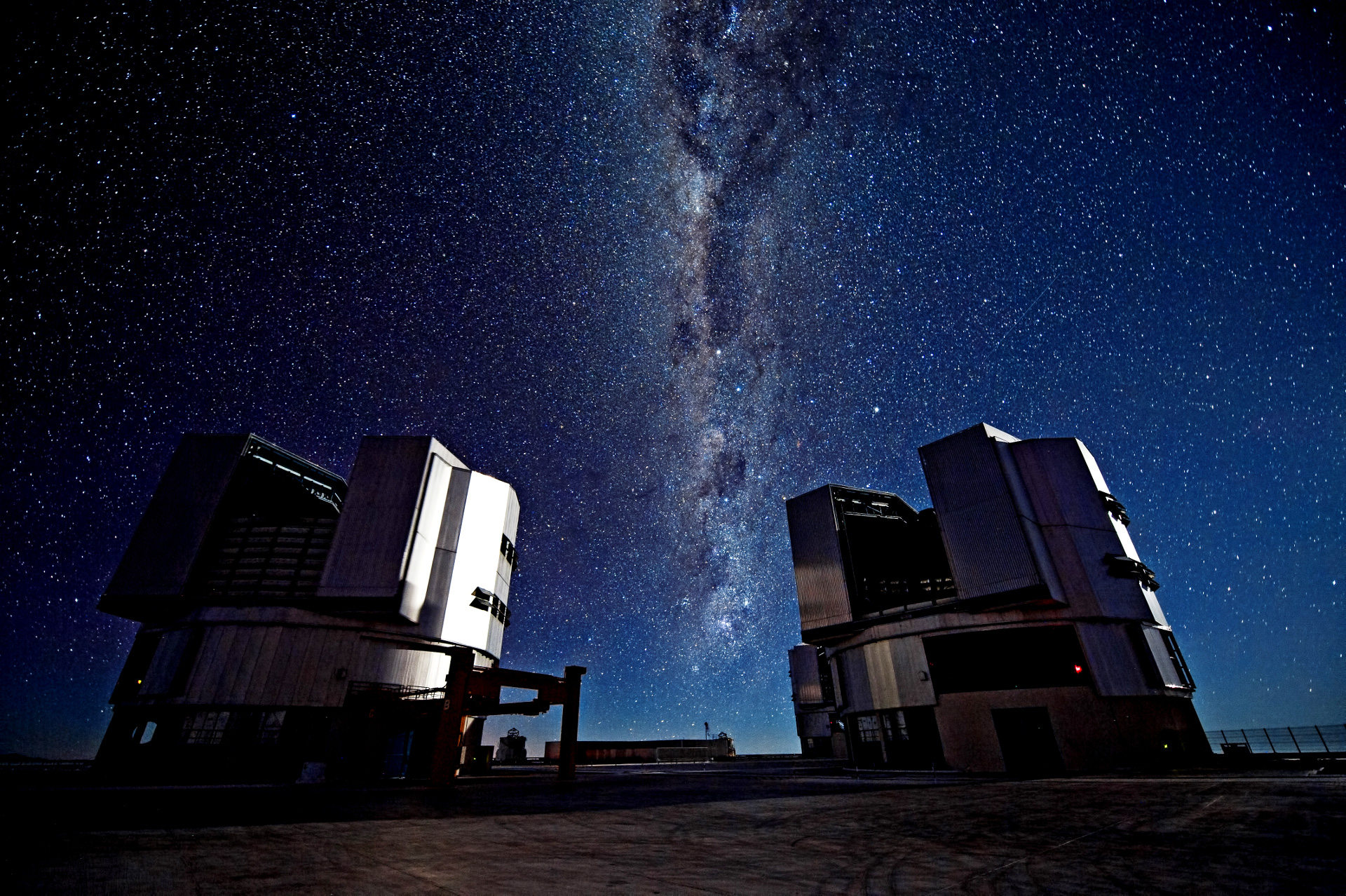 La vie des étoiles…
…et autour des étoiles
Anthony Meilland
Chargé de Recherche au CNRS
Laboratoire Lagrange – Observatoire de la Côte d’Azur
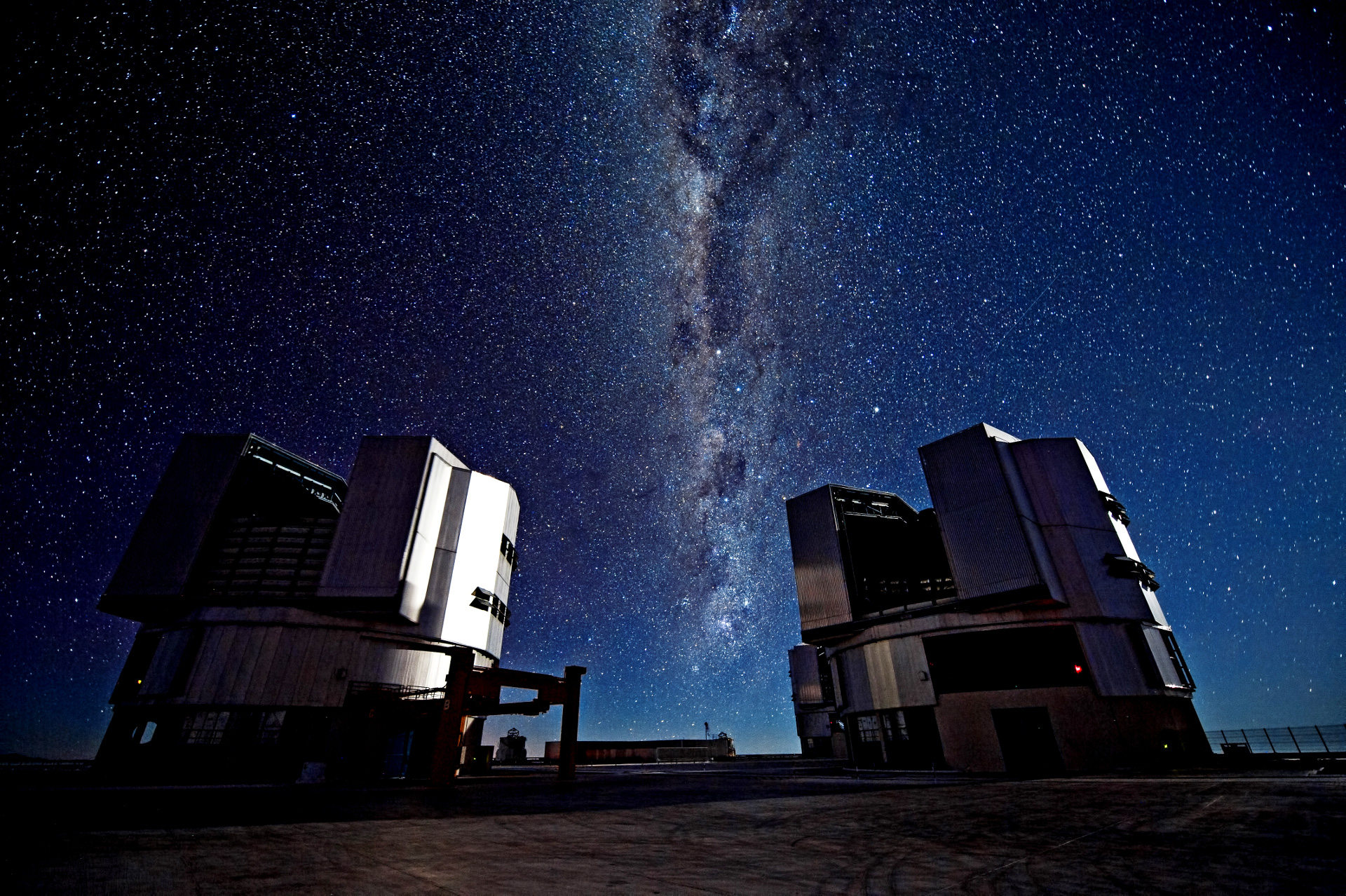 Les étoiles dans l’Univers
Voie Lactée au dessus du VLT (Désert d’Atacama, Chili)
Notre jumelle
La galaxie spirale d’Andromède (M31)
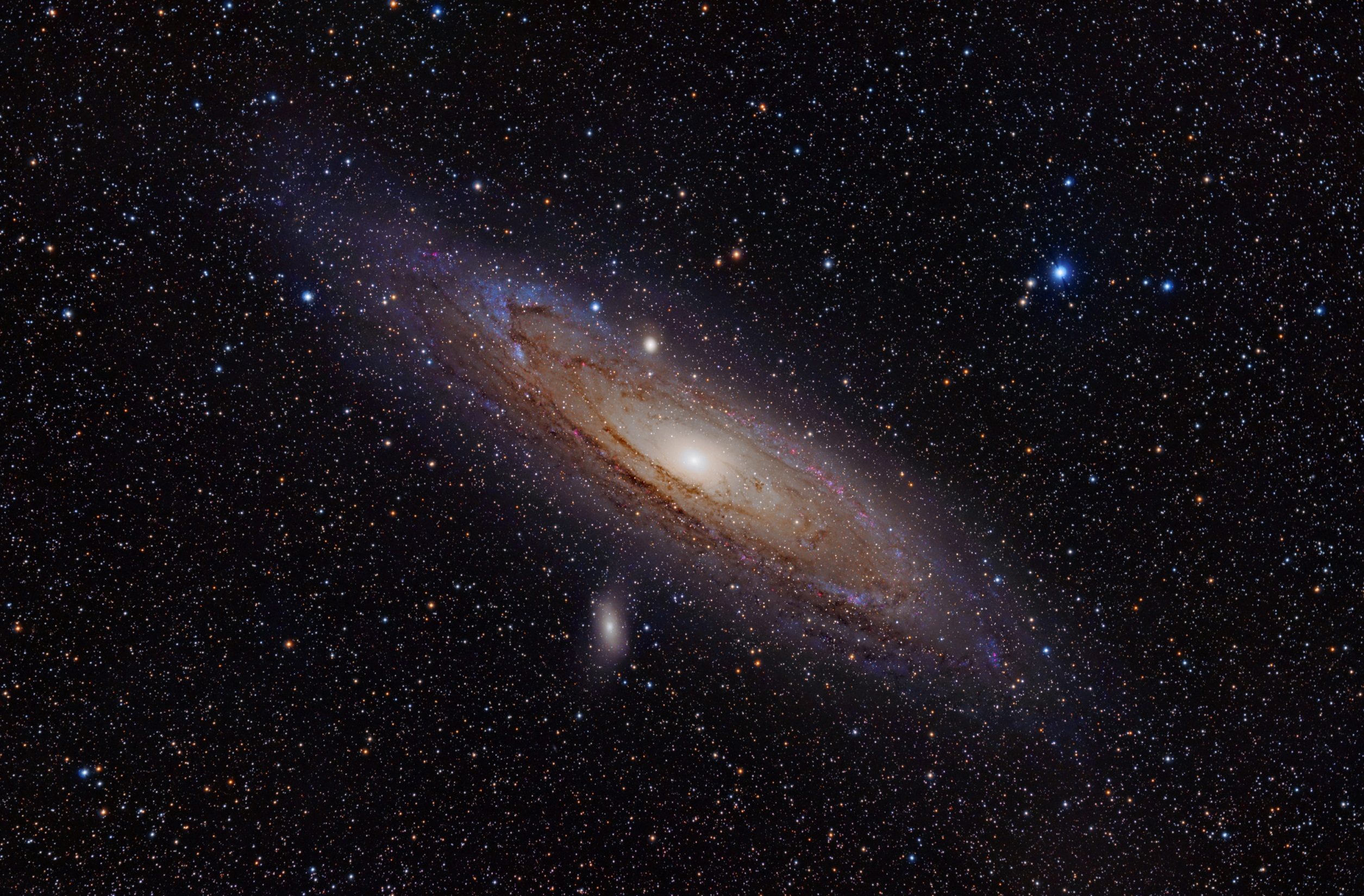 300 Milliards d’étoiles
Des galaxies qui interagissent
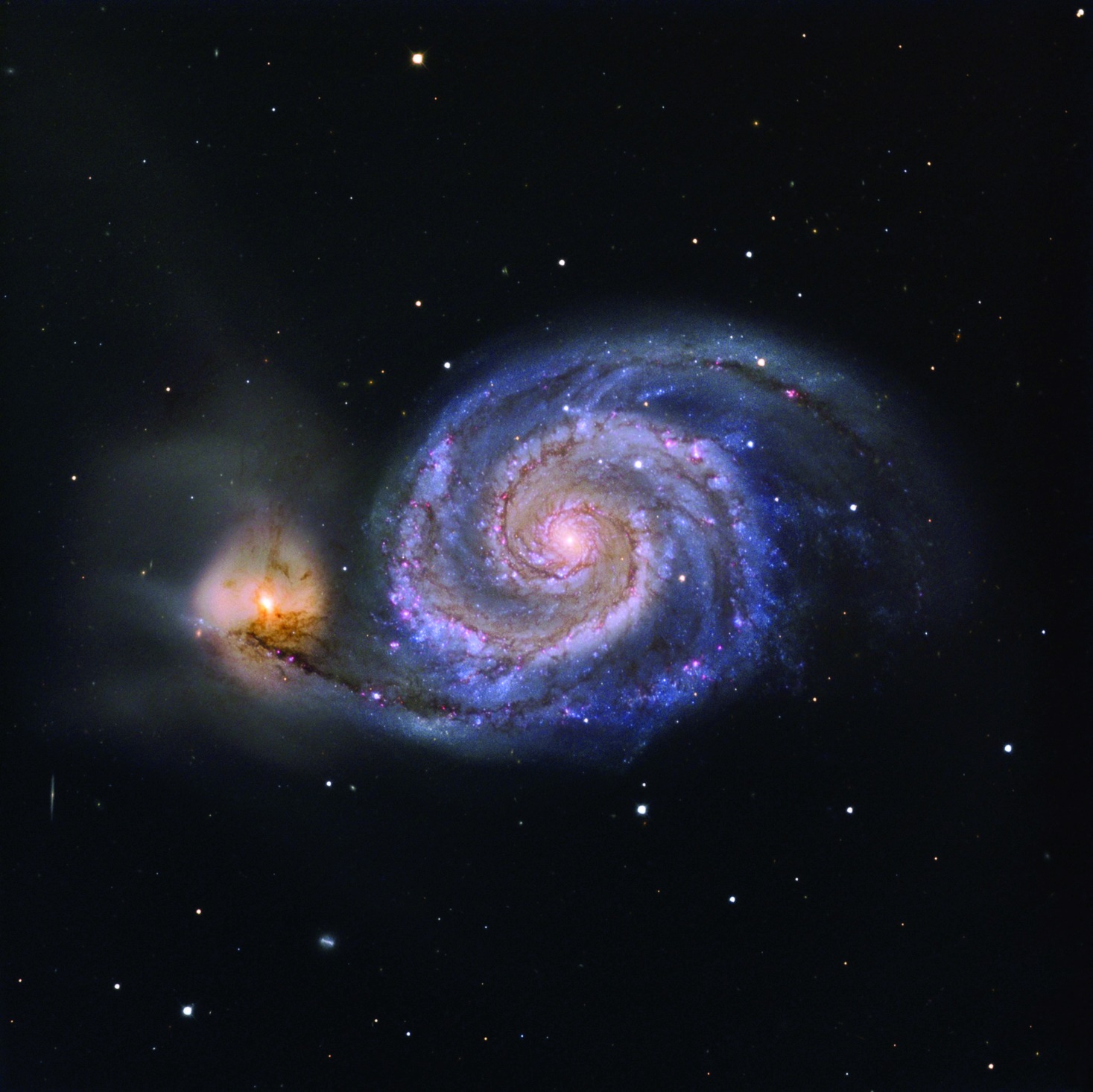 Des centaines de milliards de Galaxies
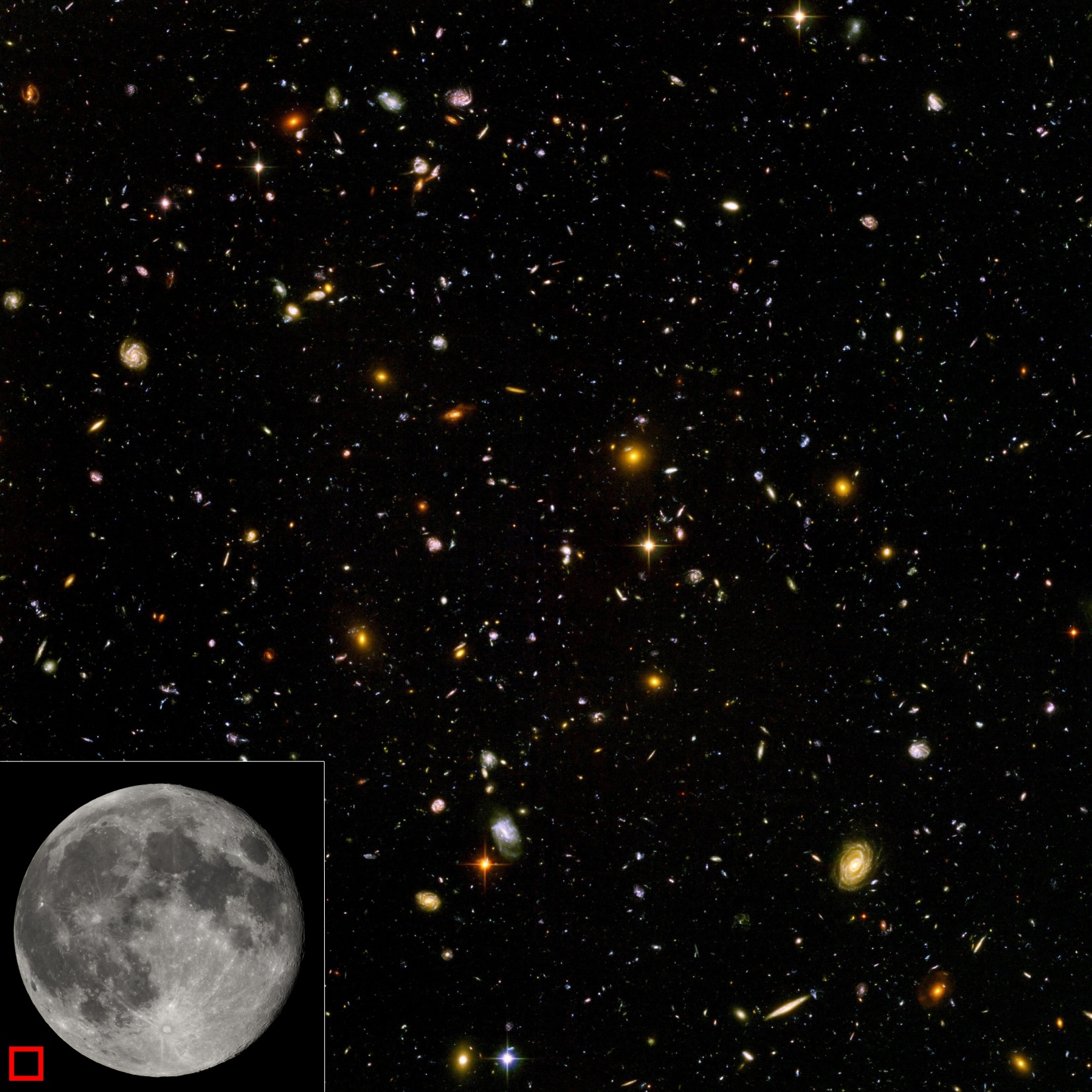 3000 Galaxies dans une petite zone du Ciel
Hubble Deep Field (1995)
Il n’y a pas que des étoiles 
dans les galaxies
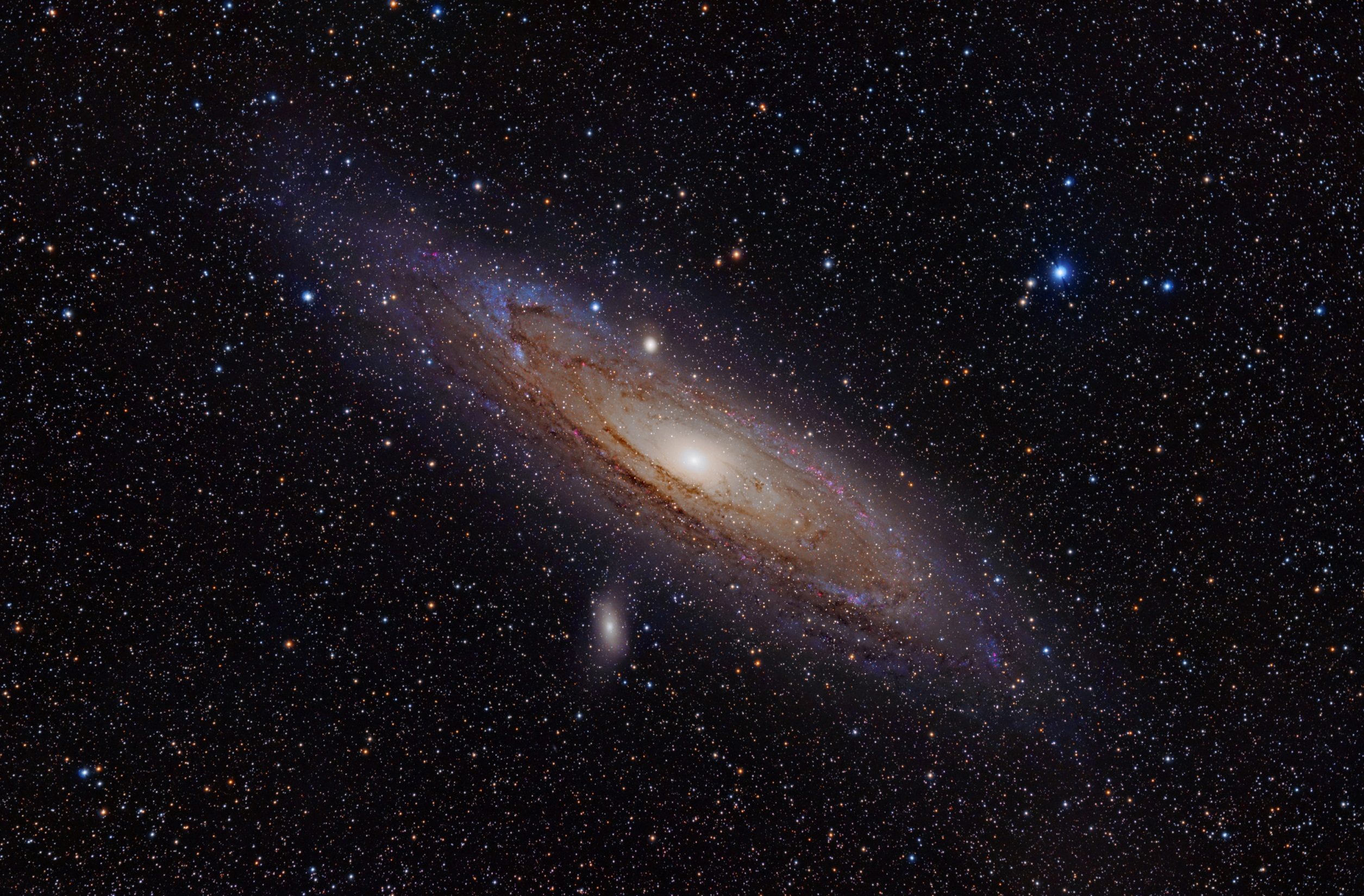 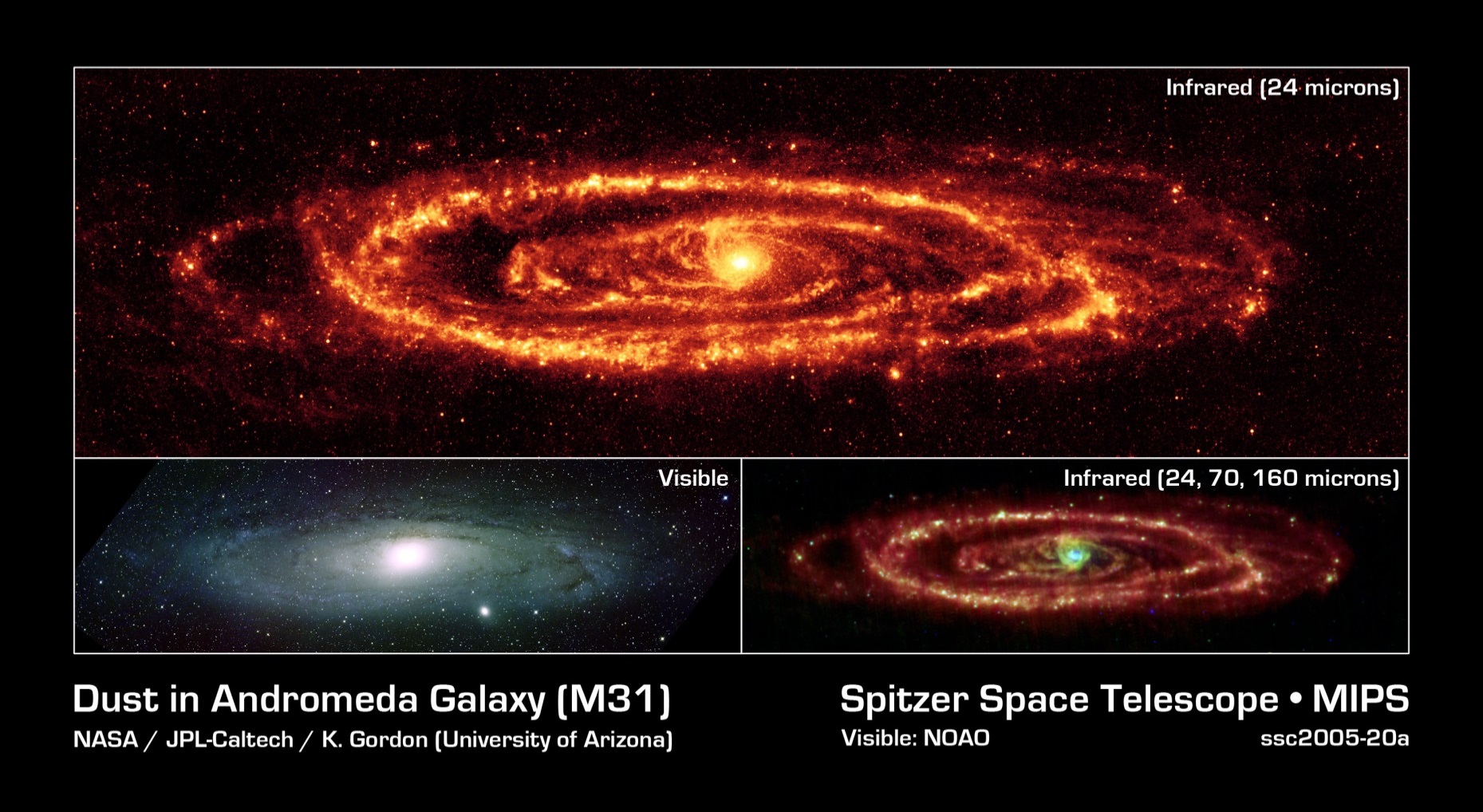 Le spectre de la lumière
Télescope Optique 
(VLT)
Radio-téléescope
(ALMA)
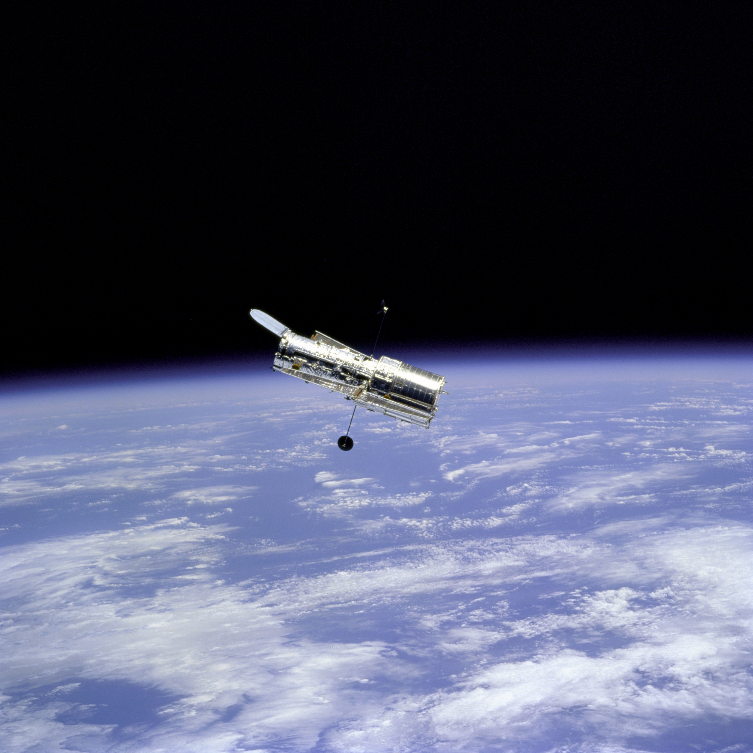 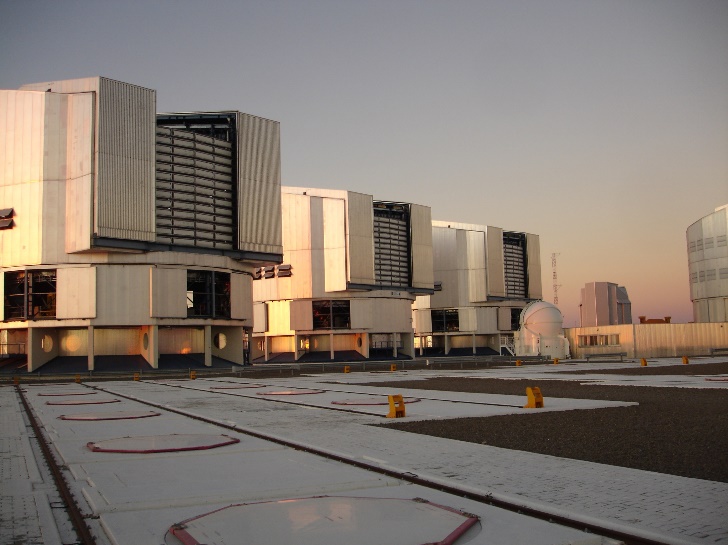 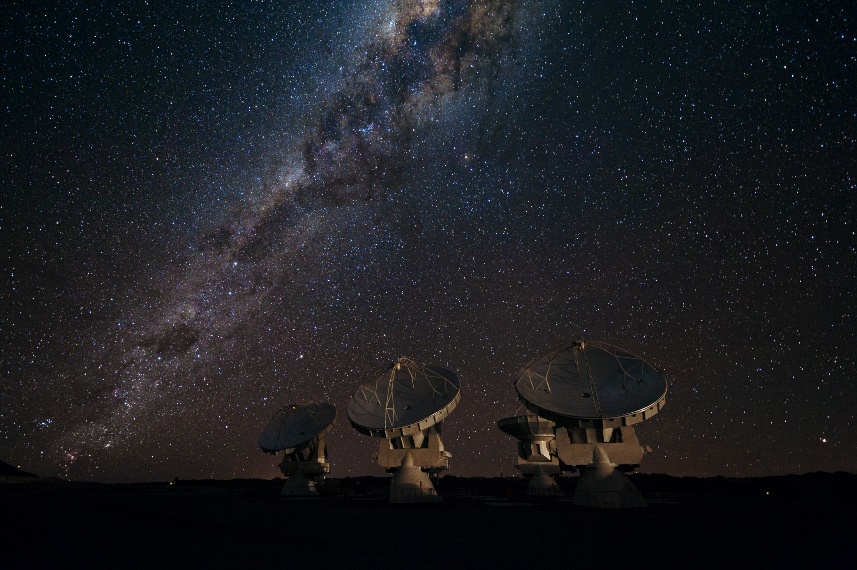 Satellite 
(Hubble)
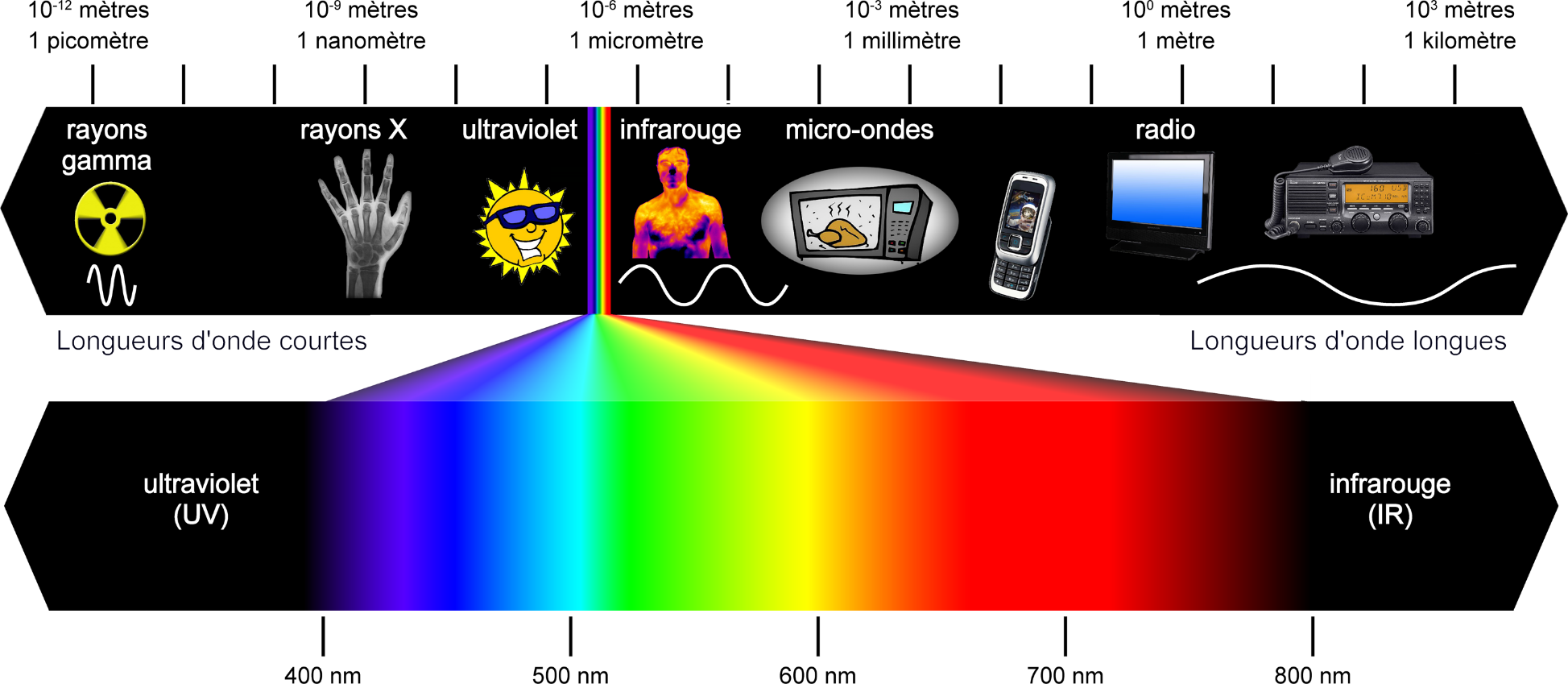 10000°C
1000°C
Les étoiles dans l’Univers
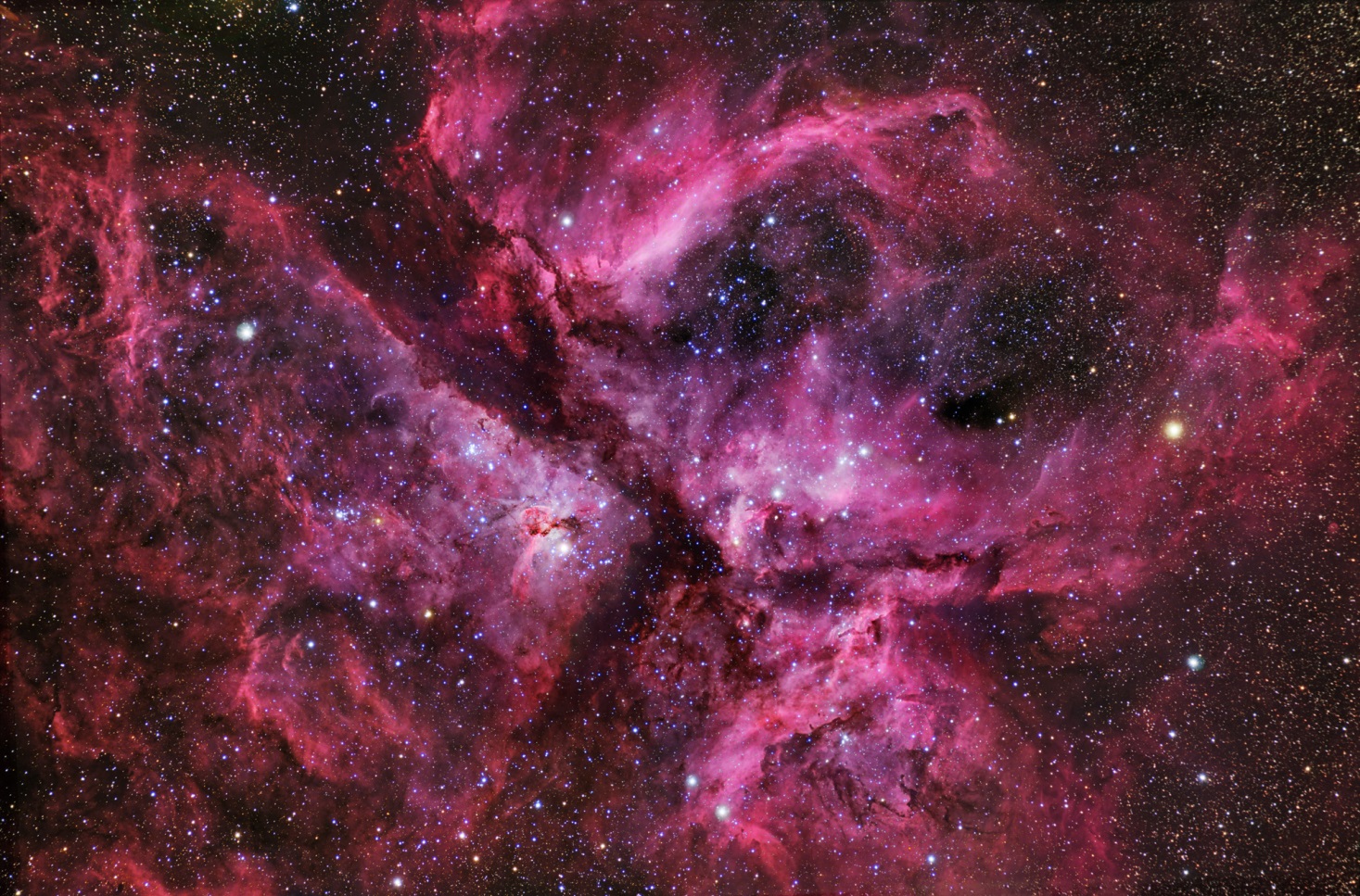 Répartition de la matière ordinaire dans l’Univers
Autre  (<1%)
(Planètes, poussière…)
Etoiles (12%)
Gaz interstellaire (87%)
Les étoiles dans l’Univers
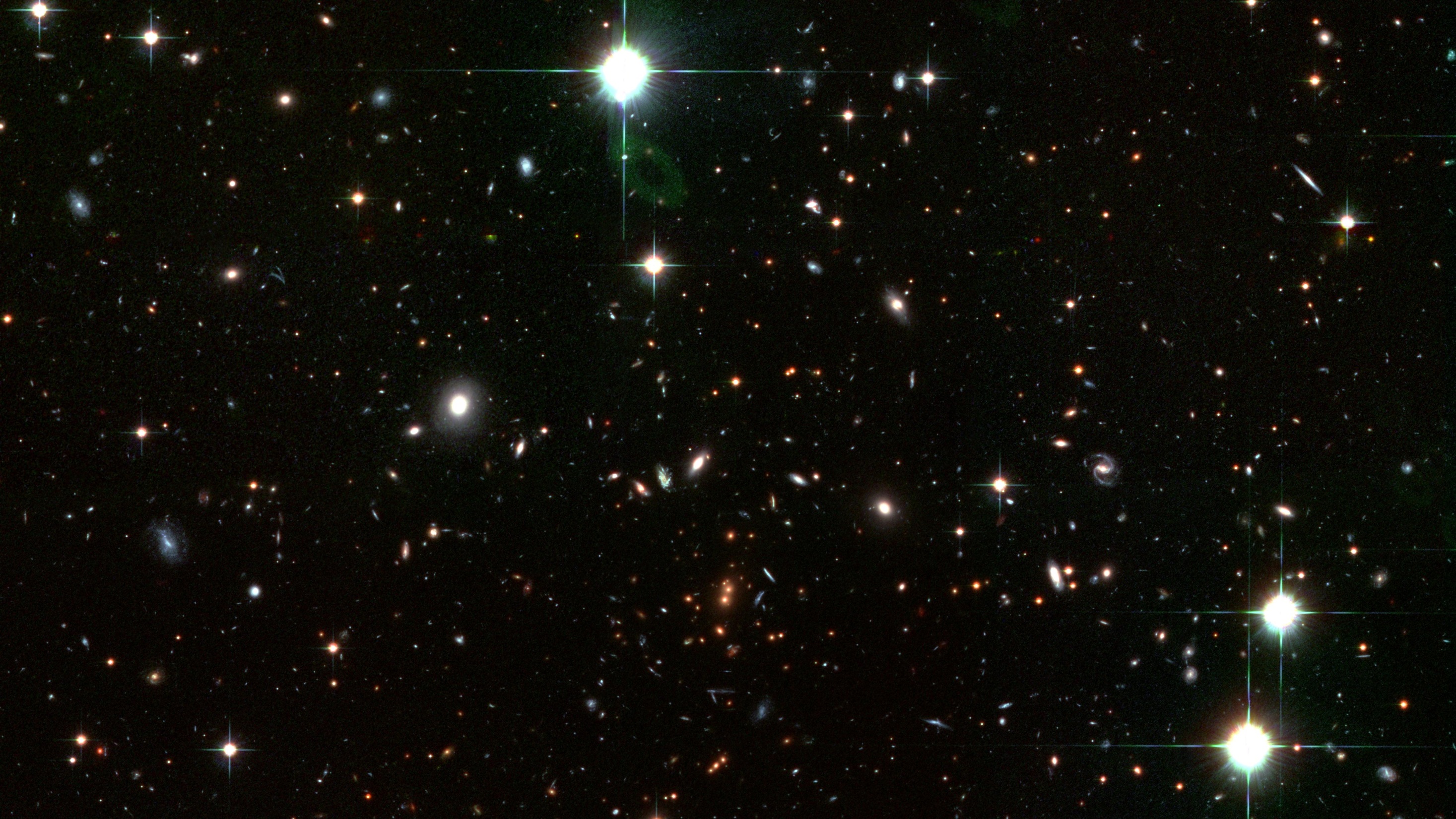 Composition de l’Univers observable
Matière 
Ordinaire(5%)
Matière 
Noire (27%)
Energie
Noire (68%)
Les étoiles ne représentent que 0.6% de l’Univers
Pourquoi s’intéresser aux étoiles?
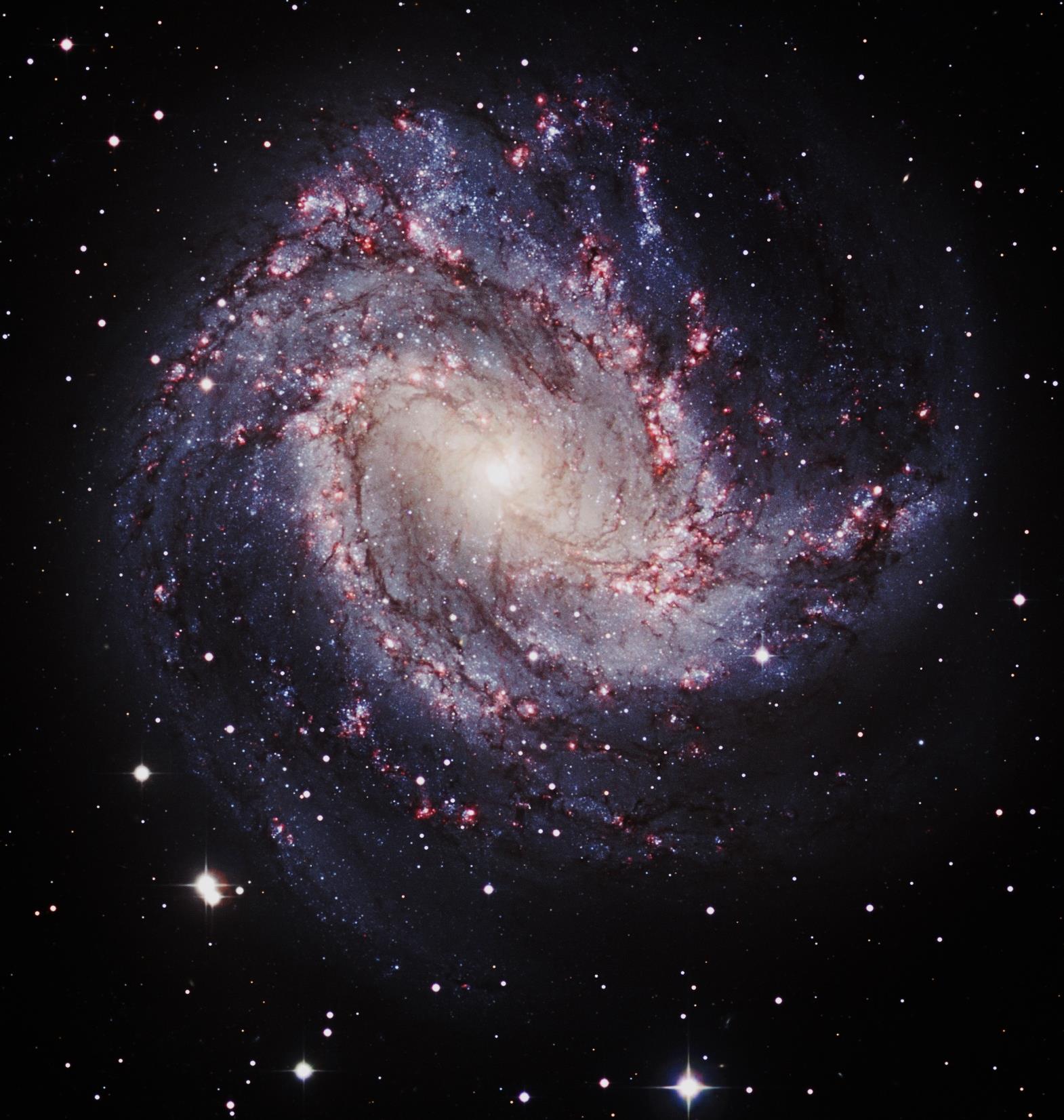 Des phares dans l’Univers
Galaxie du moulinet du sud (M83)
Pourquoi s’intéresser aux étoiles?
Des phares dans l’Univers
Découverte du trou noir au centre de notre Galaxie
Pourquoi s’intéresser aux étoiles?
Des phares dans l’Univers
Modèle avec matière noire
Modèle sans matière noire
Découverte de l’existence d’une « matière noire »
Pourquoi s’intéresser aux étoiles?
La force de transformation de l’Univers
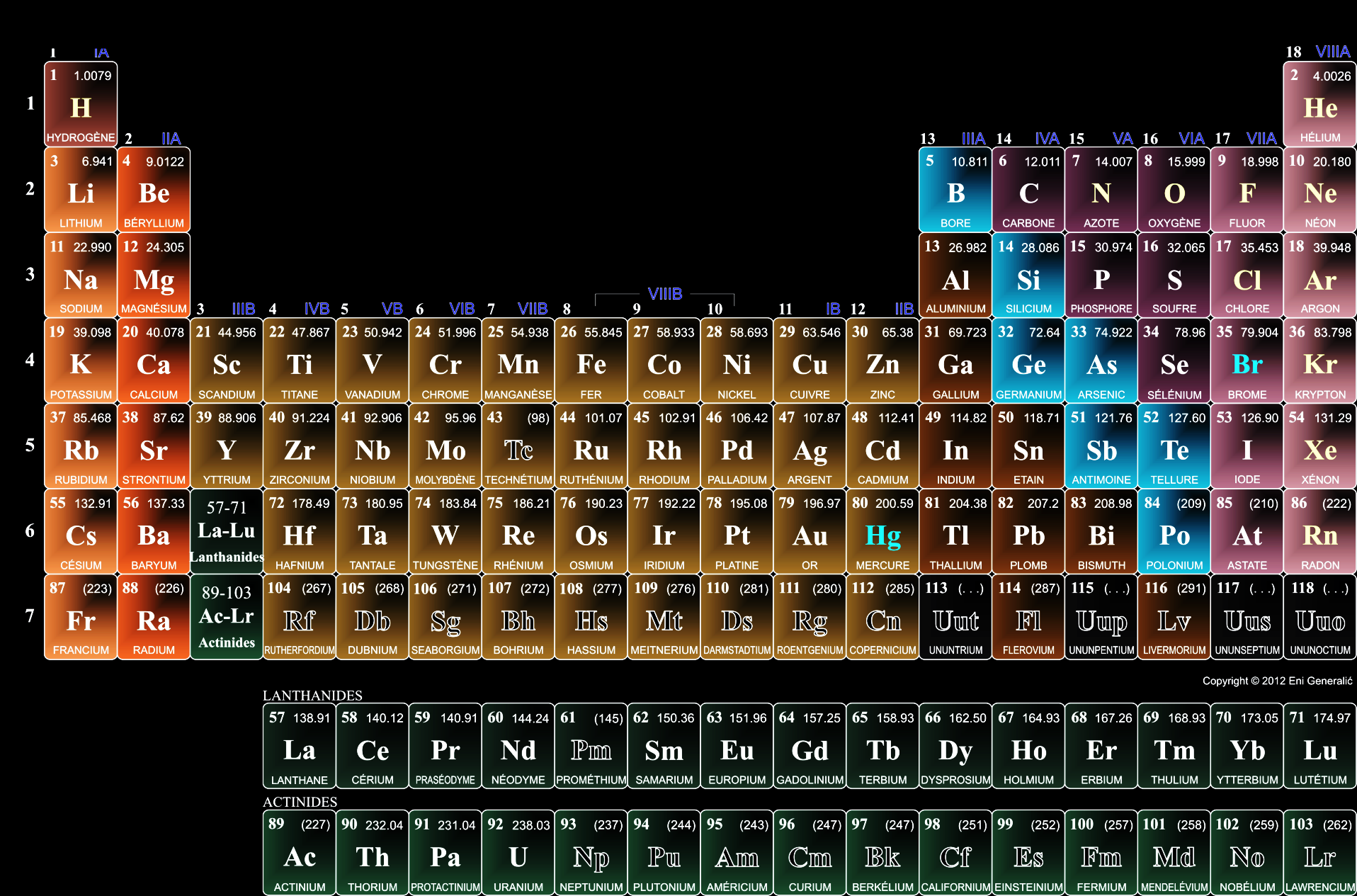 Nucléosynthèse primordiale
Nucléosynthèse stellaire
Supernova (explosion d’étoile)
Eléments de synthèse
Classification périodique des éléments
Pourquoi s’intéresser aux étoiles?
Une force de transformation de l’Univers
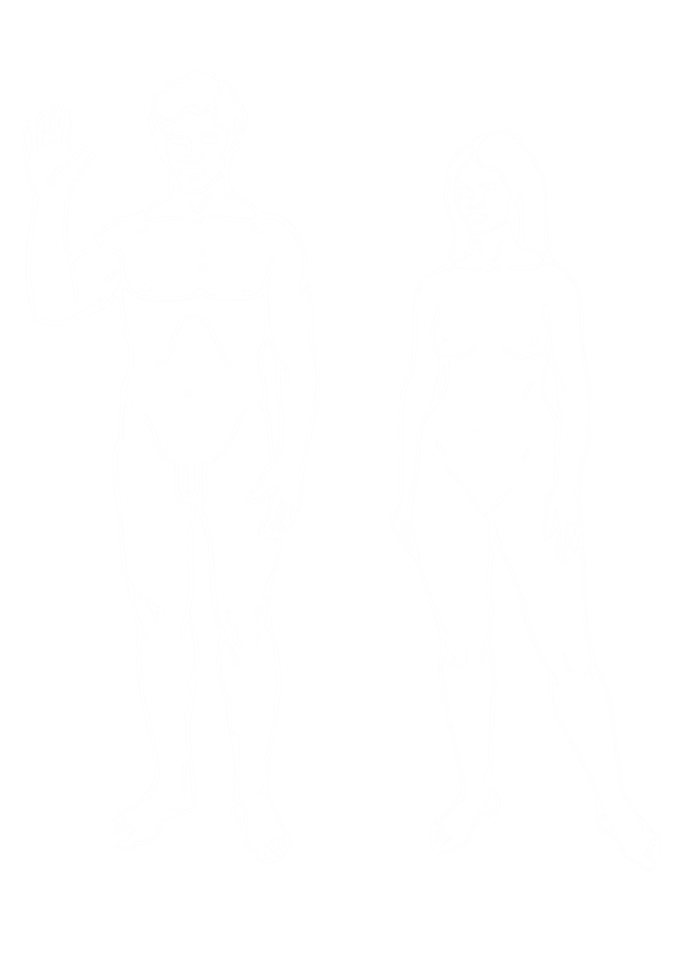 Hydrogène 	10% Nucléosynthèse primordiale

Oxygène	65%
Carbone 	18%
Azote		3%
Calcium	1,5%
Phosphore	1%


Eléments lourds (>Nickel) <1%  supernova
Nucléosynthèse
stellaire
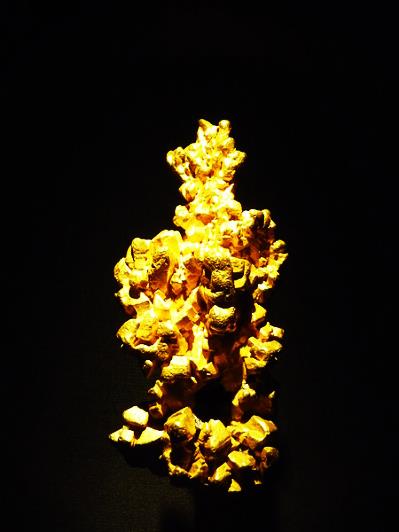 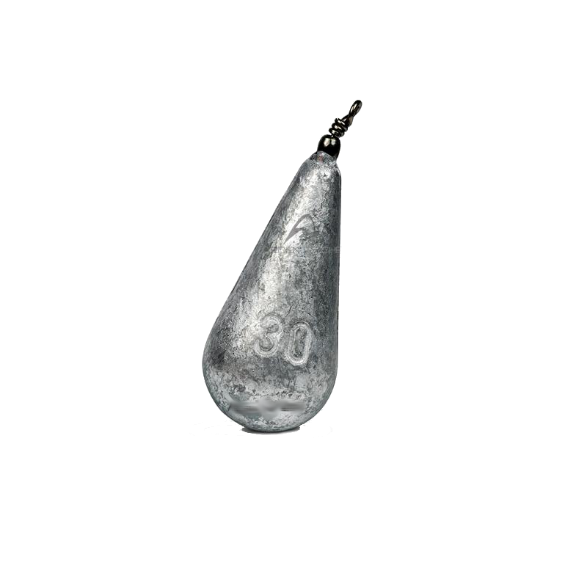 Corps humain
Or Supernovæ
PlombSupernovæ
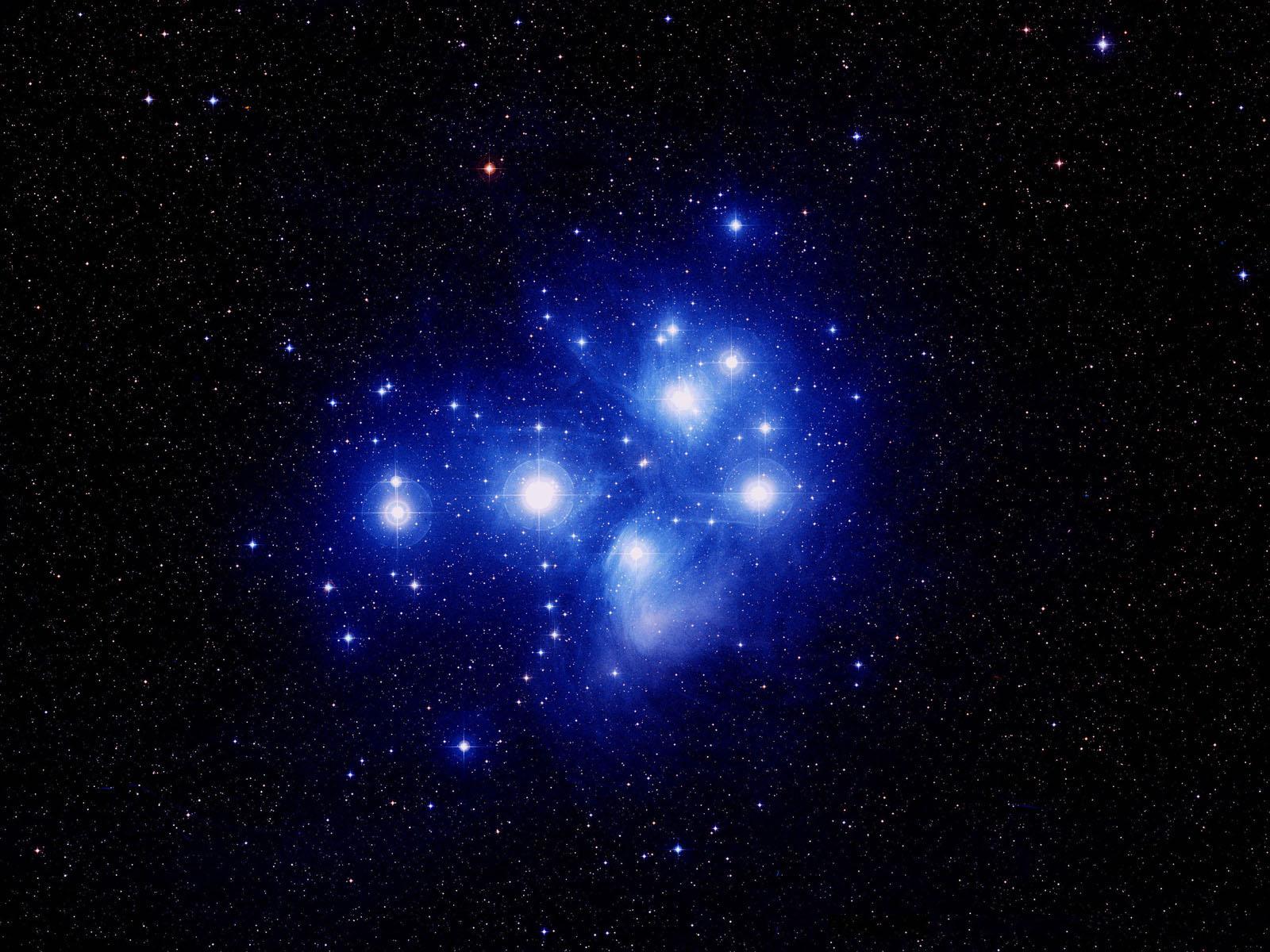 Qu’est-ce qu’une étoile?
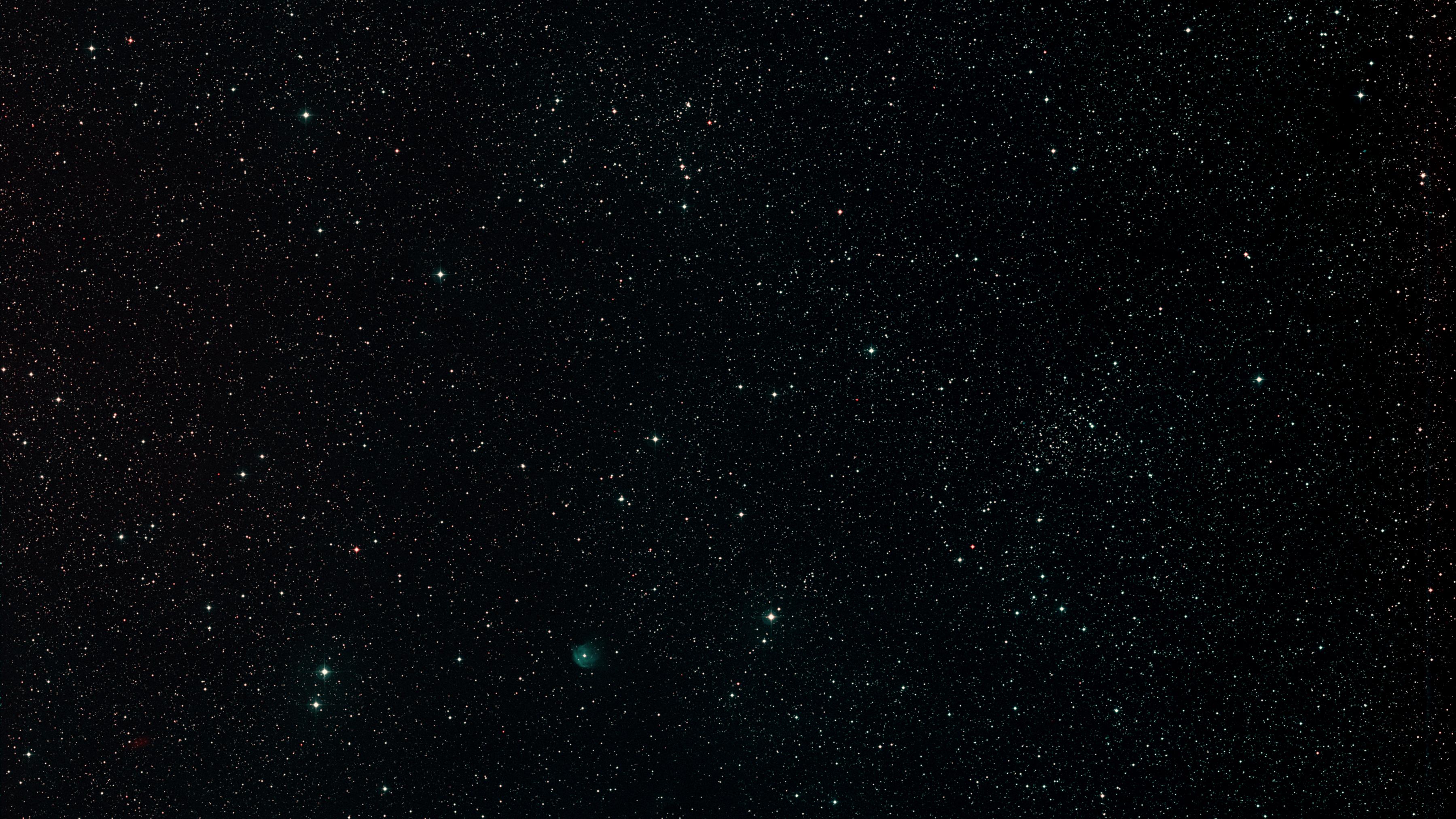 Un exemple bien connu : le Soleil
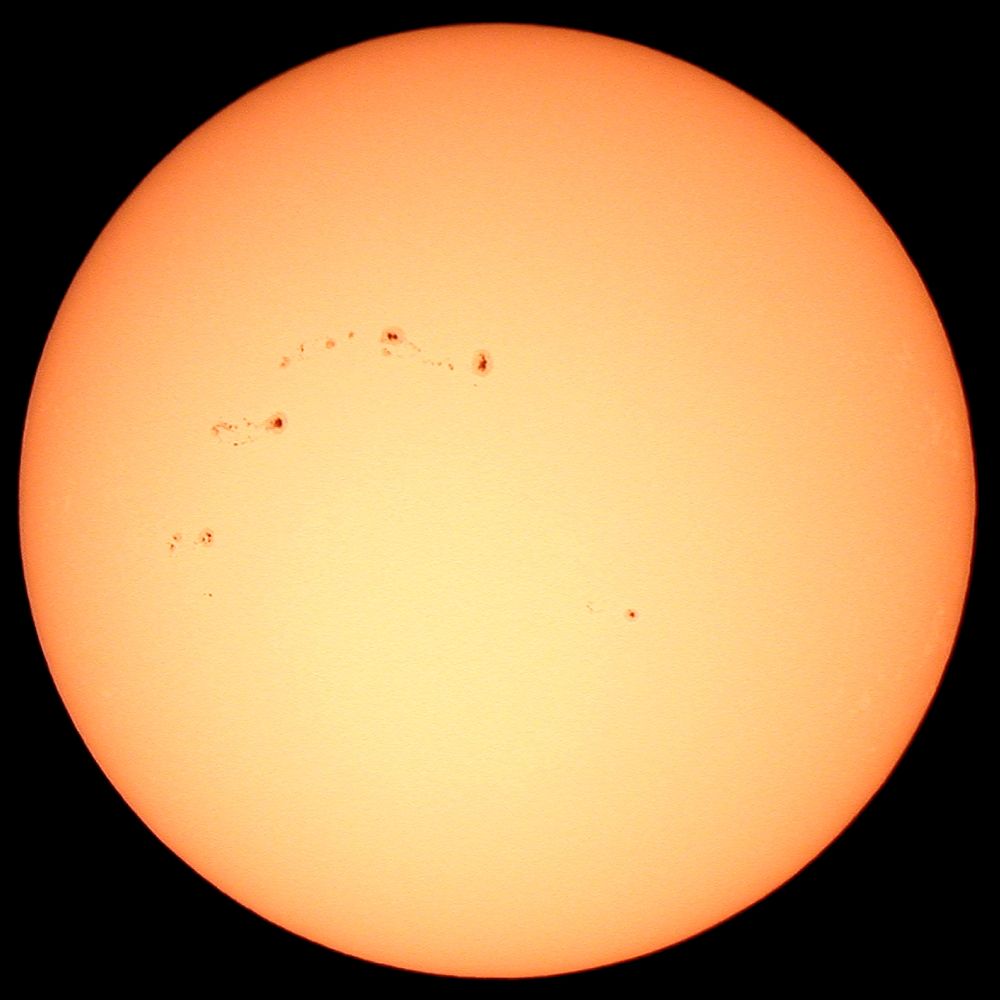 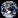 Diamètre de 1.4 Million de km (108 Terres)
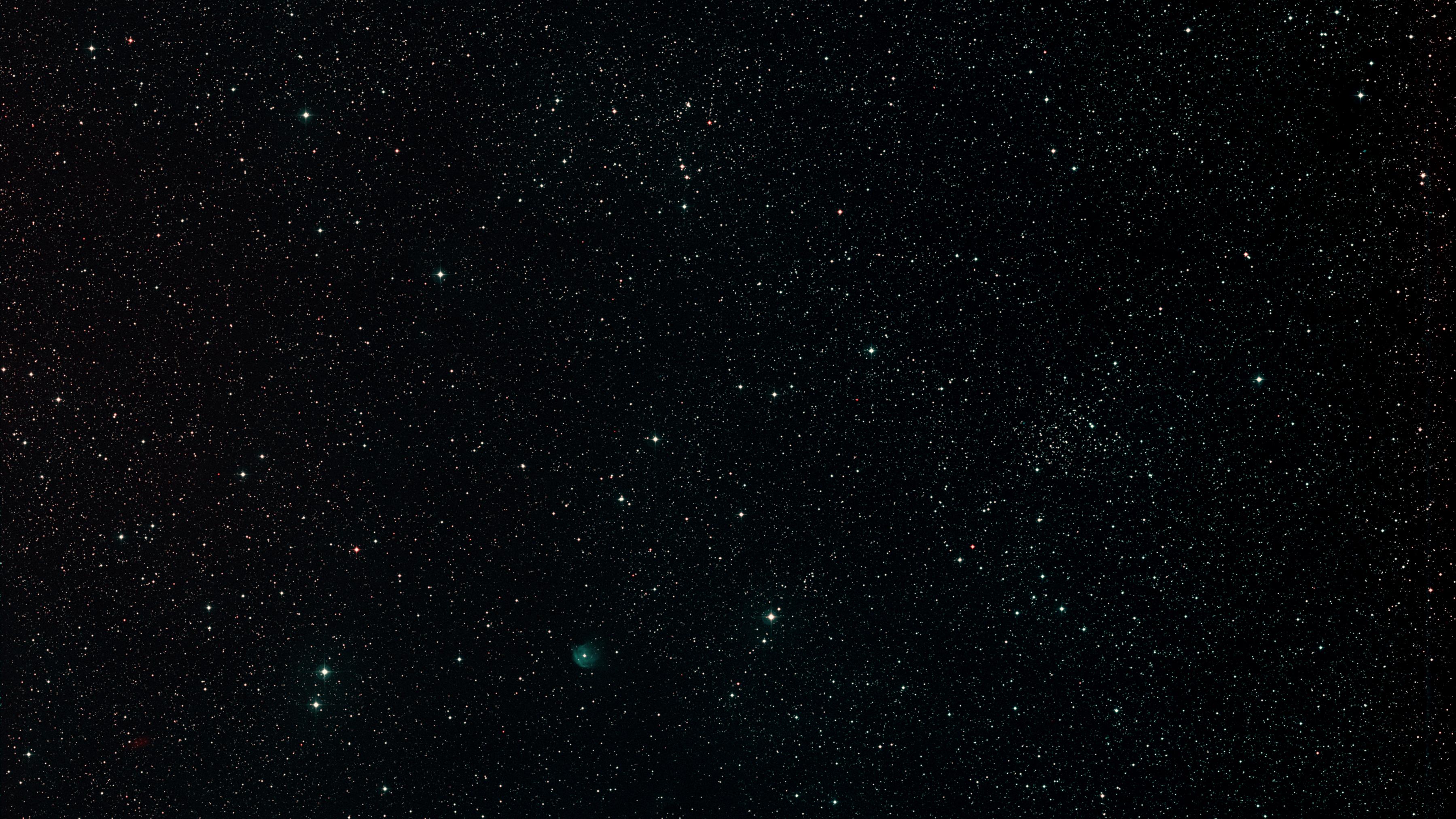 Un exemple bien connu : le Soleil
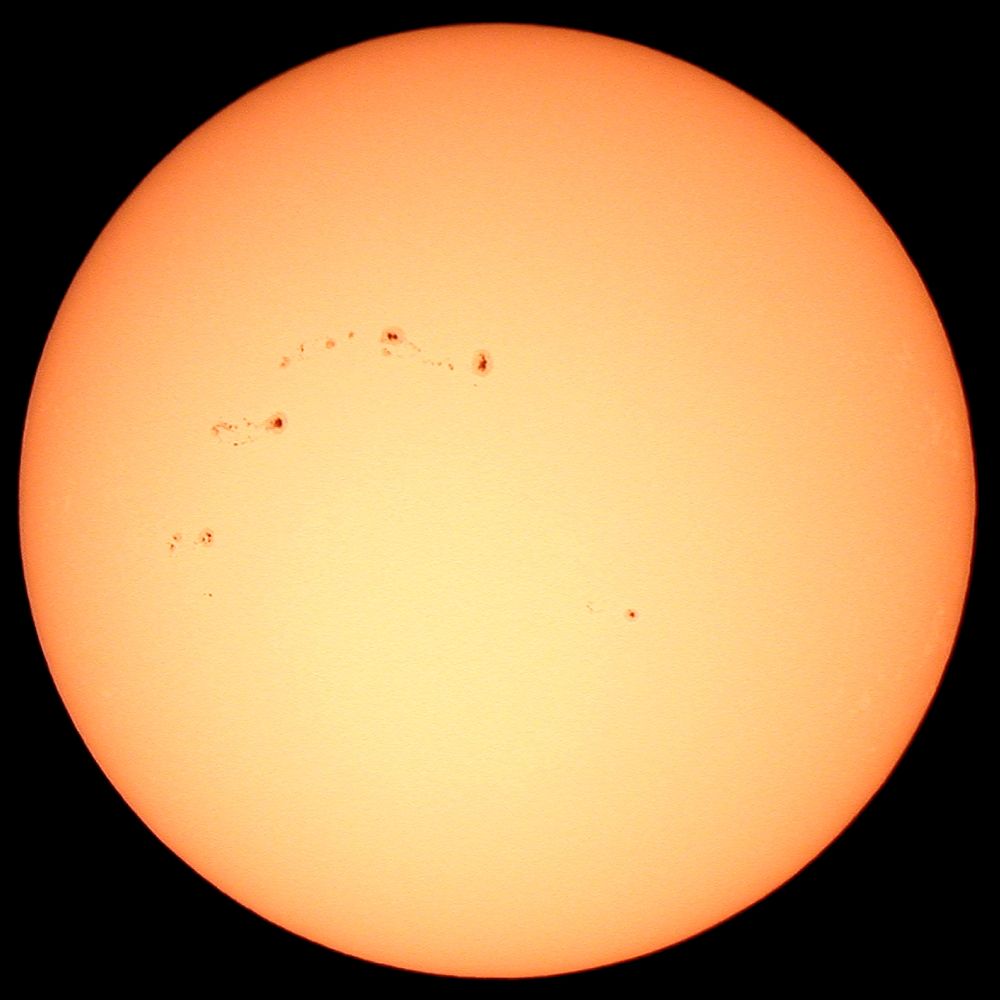 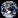 Masse de 2.1030 kg (300000 Terres)
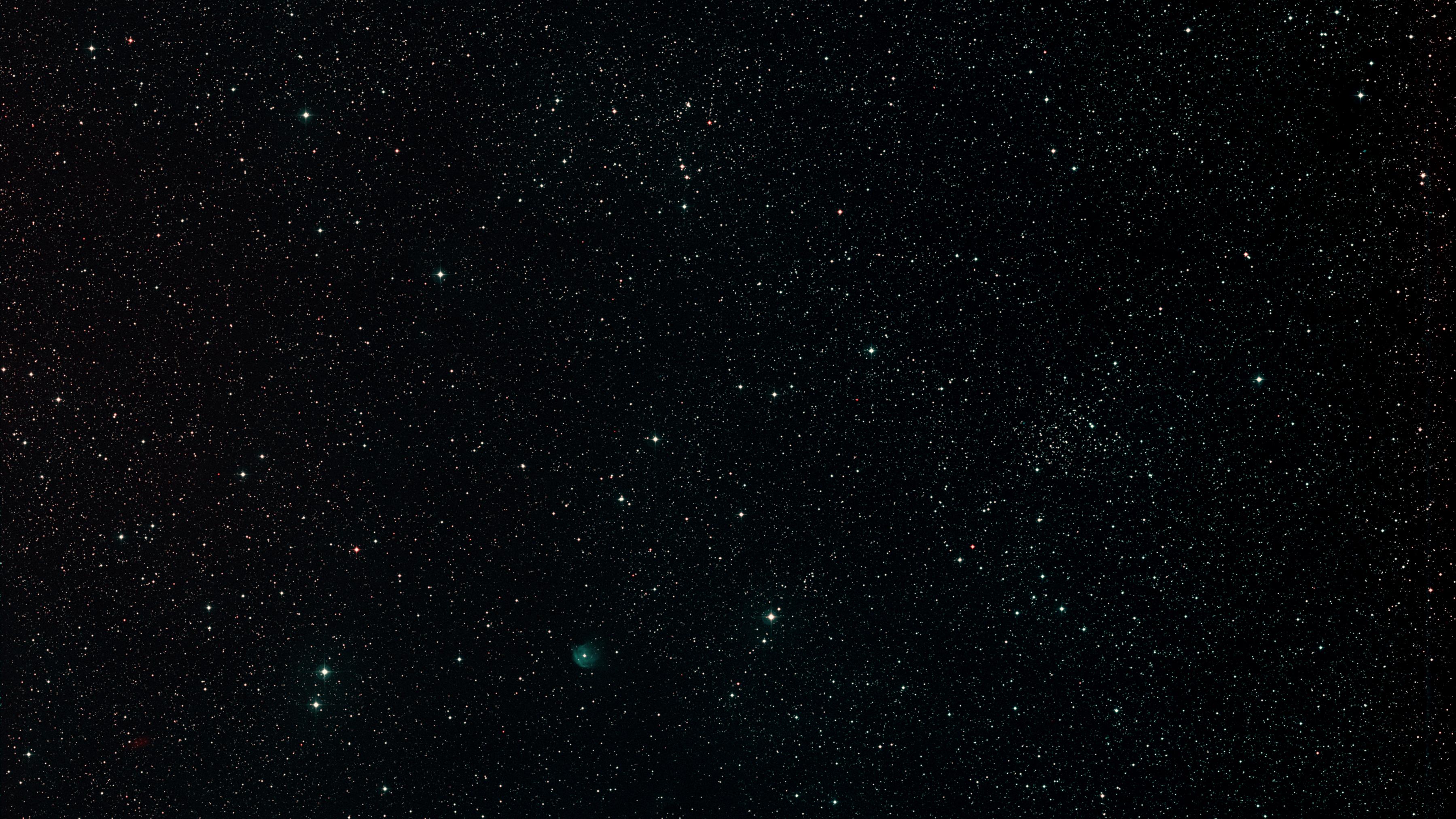 Pourquoi les étoiles sont-elles des boules ?
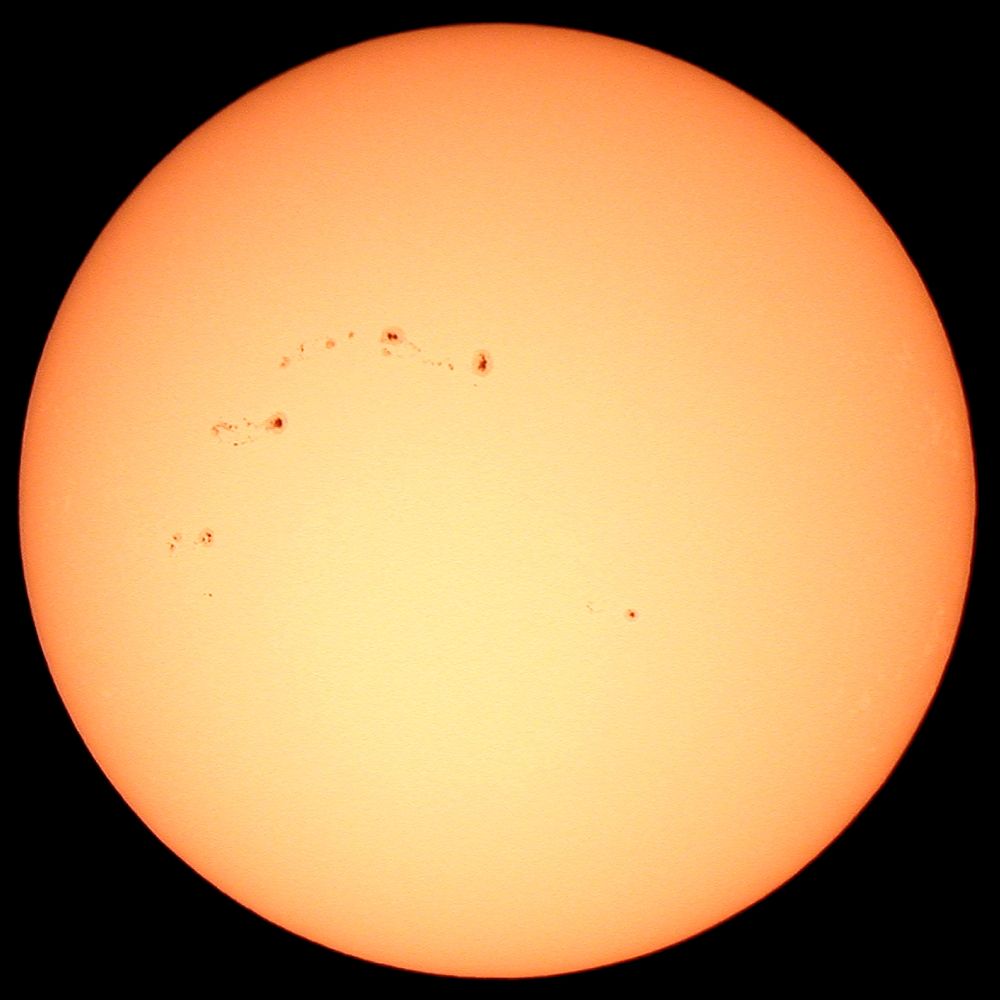 Auto-Gravité
Pression
Gaz + radiation
La rotation du soleil
Un tour en 24,5 jours à l’équateur (2km/s)
Très lent = pas d’effet de la force centrifuge
La rotation rapide
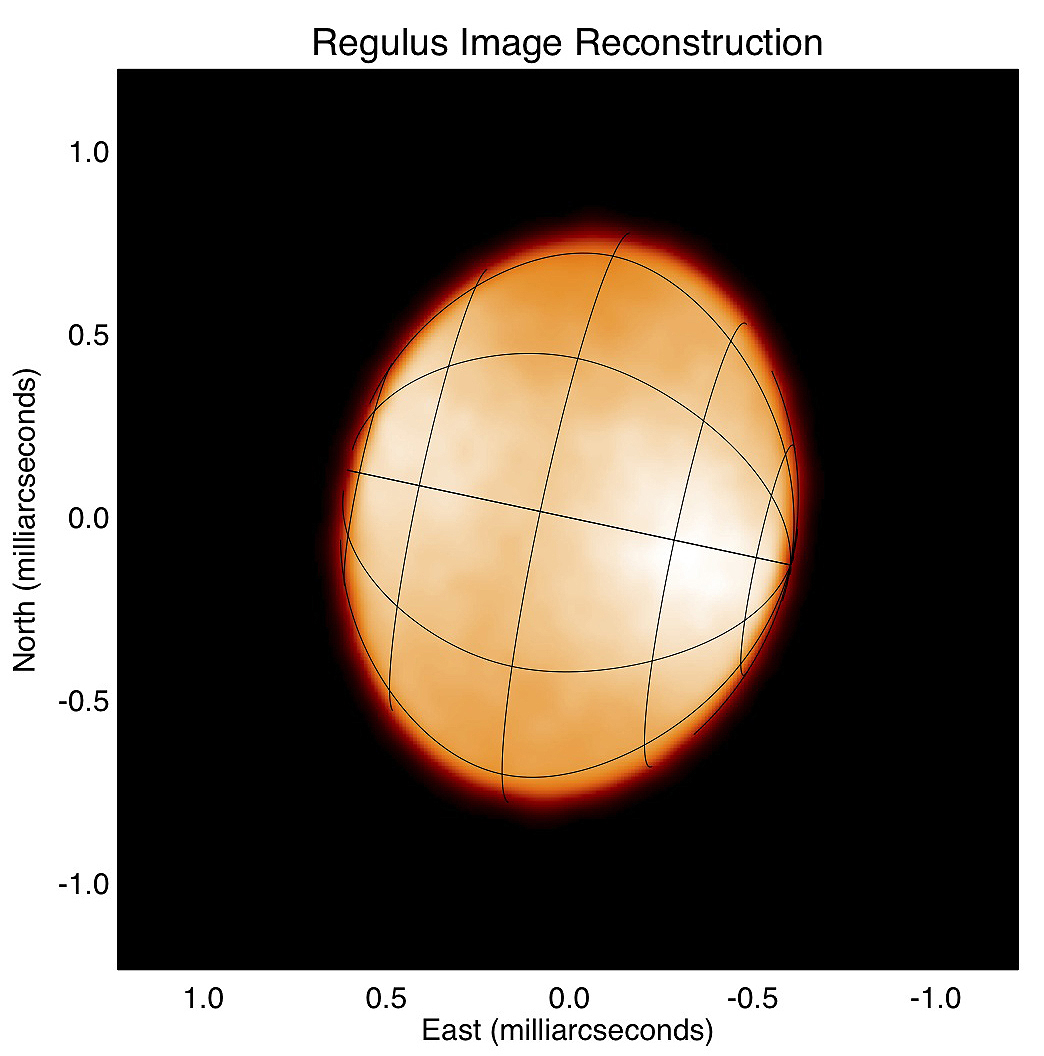 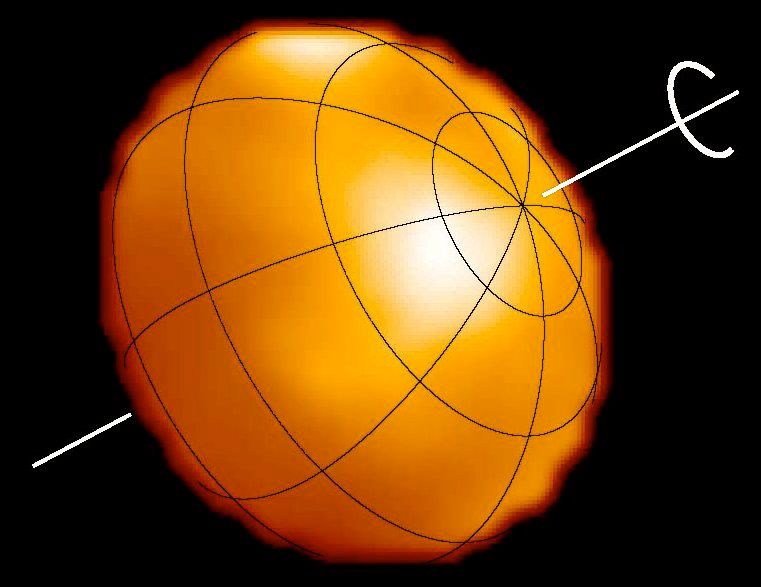 Altaïr
Vrot = 286 km/s
Regulus
Vrot = 347 km/s
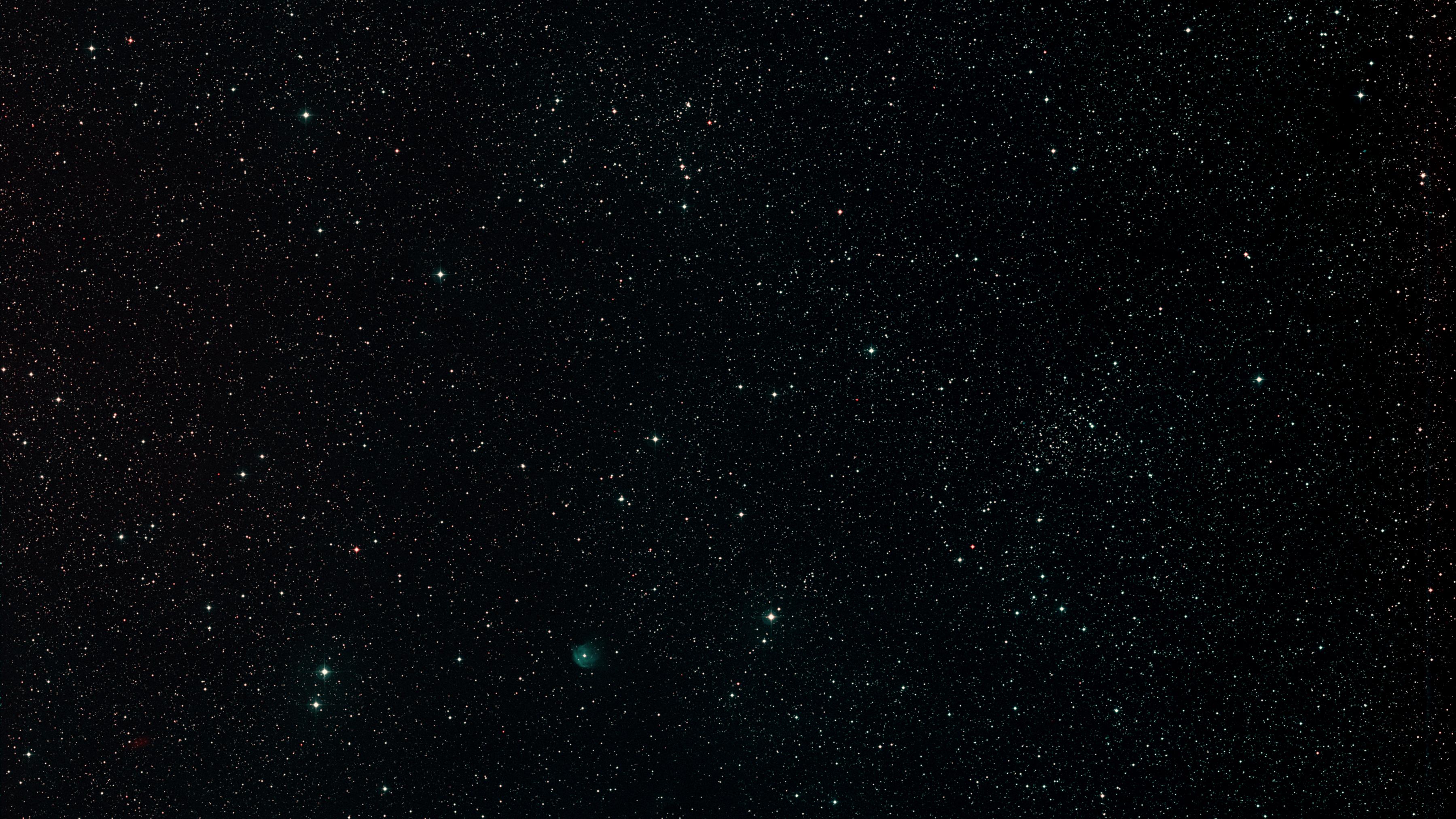 La composition chimique du Soleil
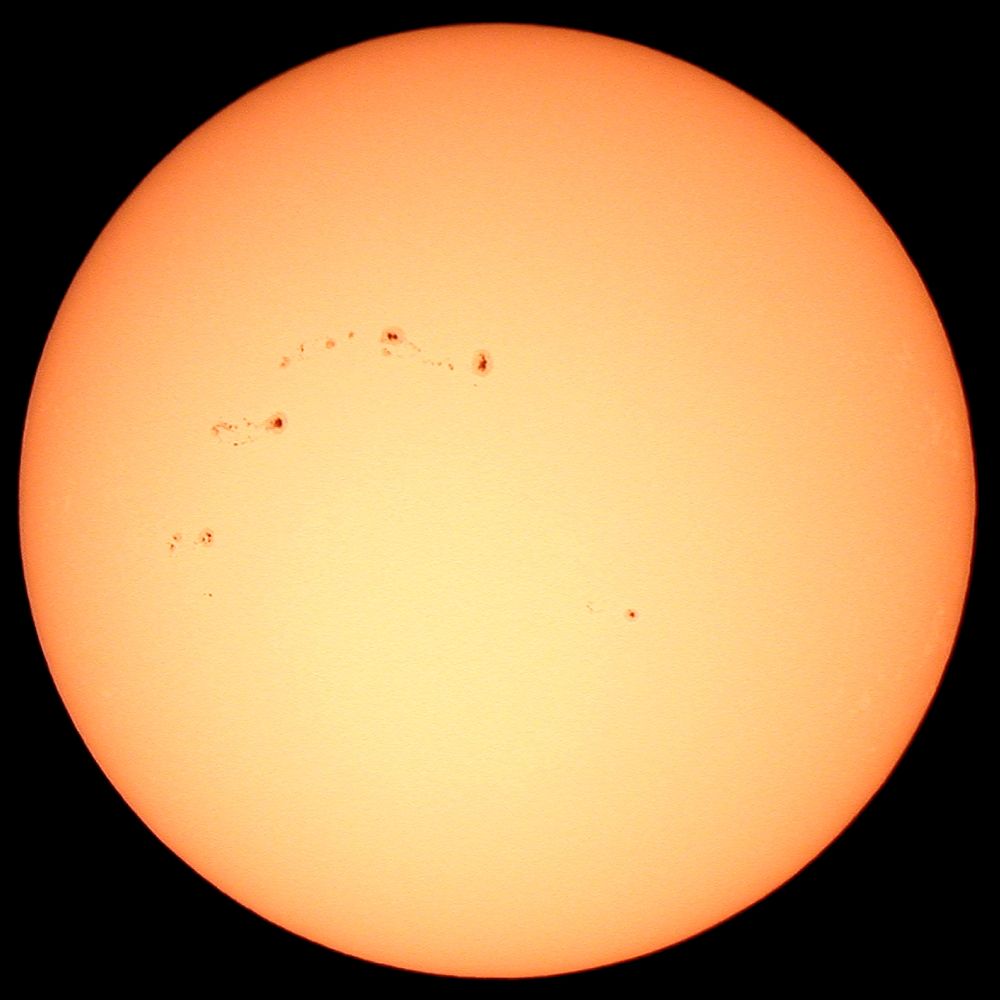 73% Hydrogène

25% Hélium

2% d’éléments plus lourds 
(C,N,O,…)
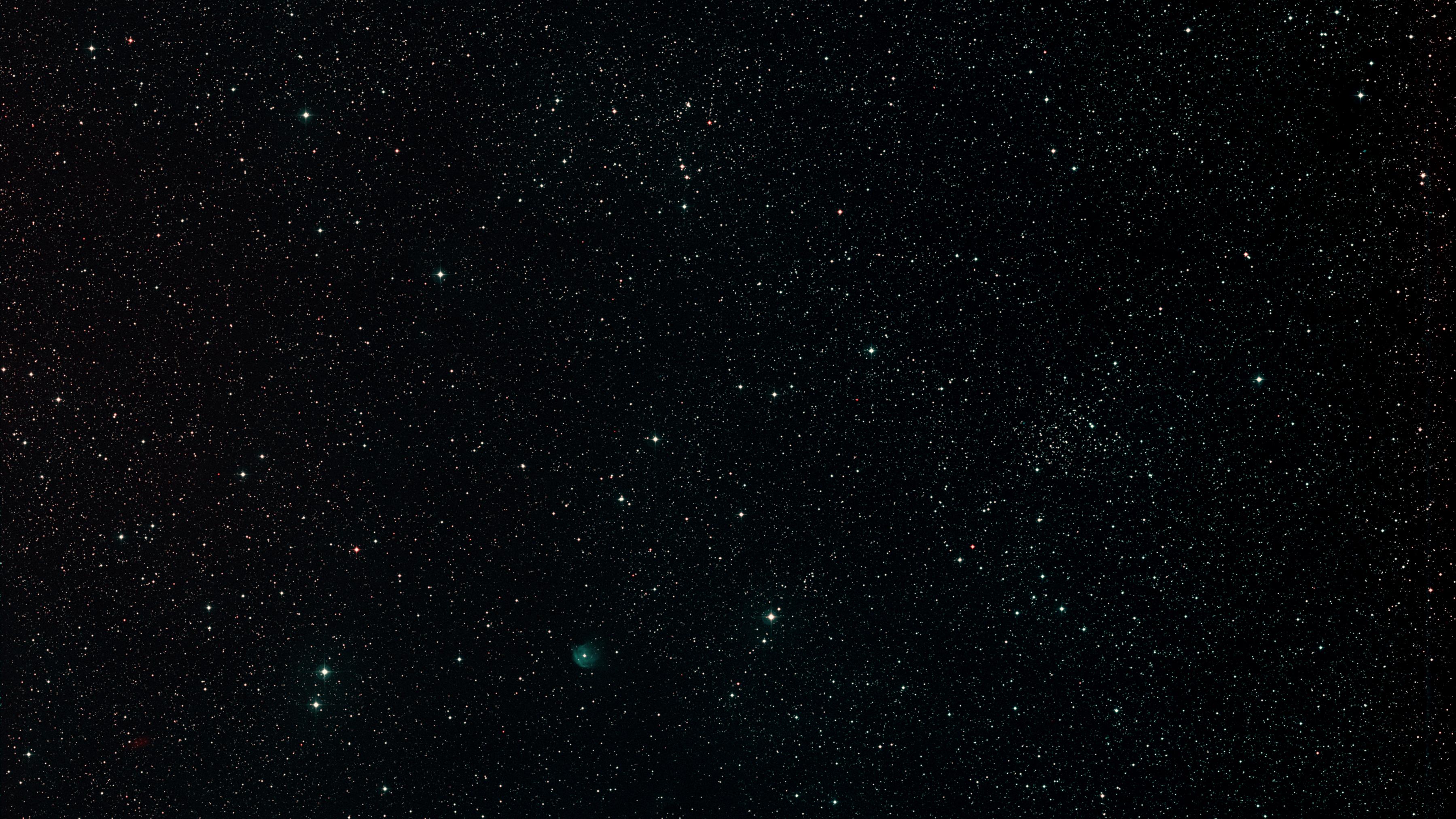 Le spectre du soleil contient des informations sur sa composition
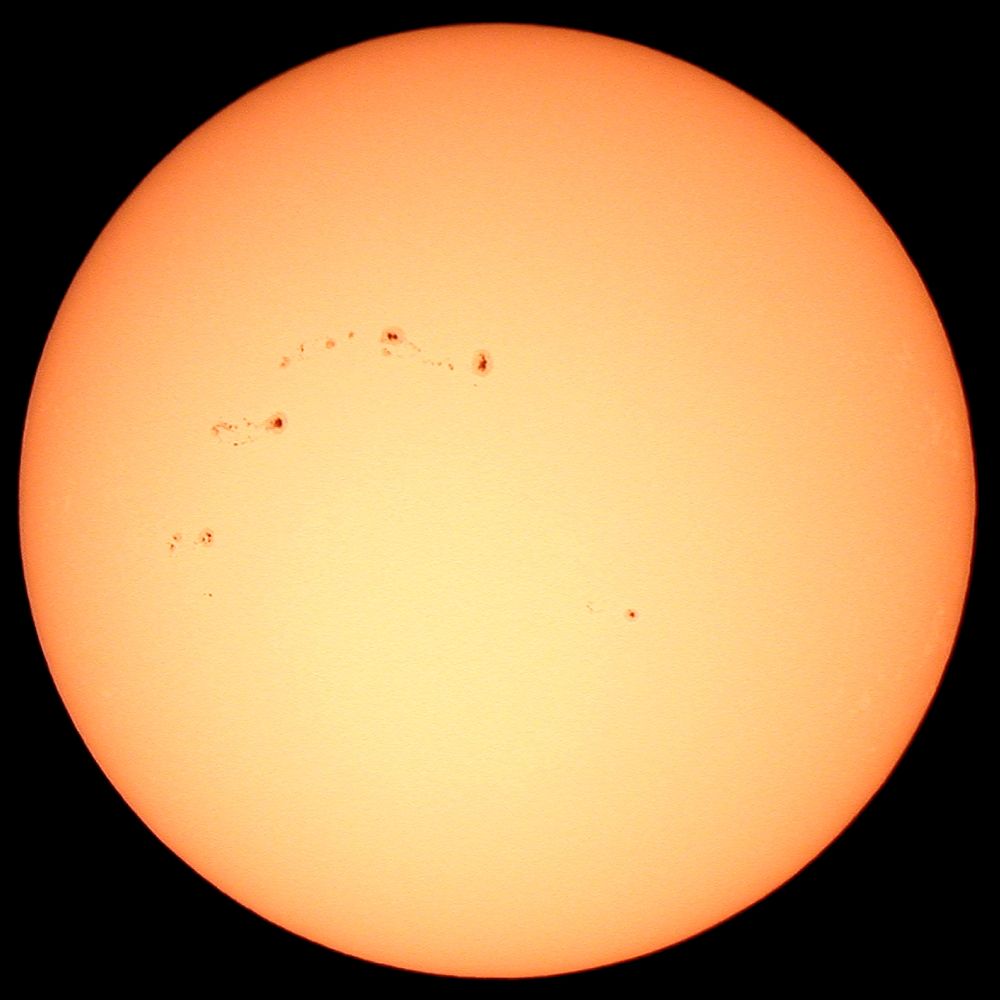 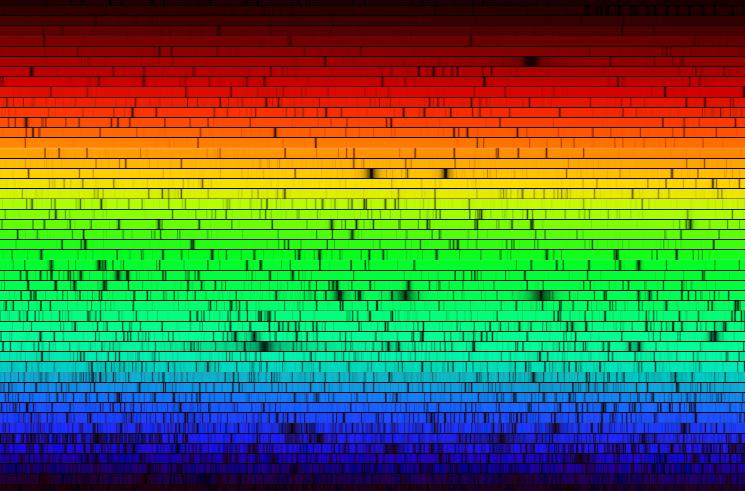 Hydrogène
Sodium
Magnésium
Hydrogène
Température du Soleil
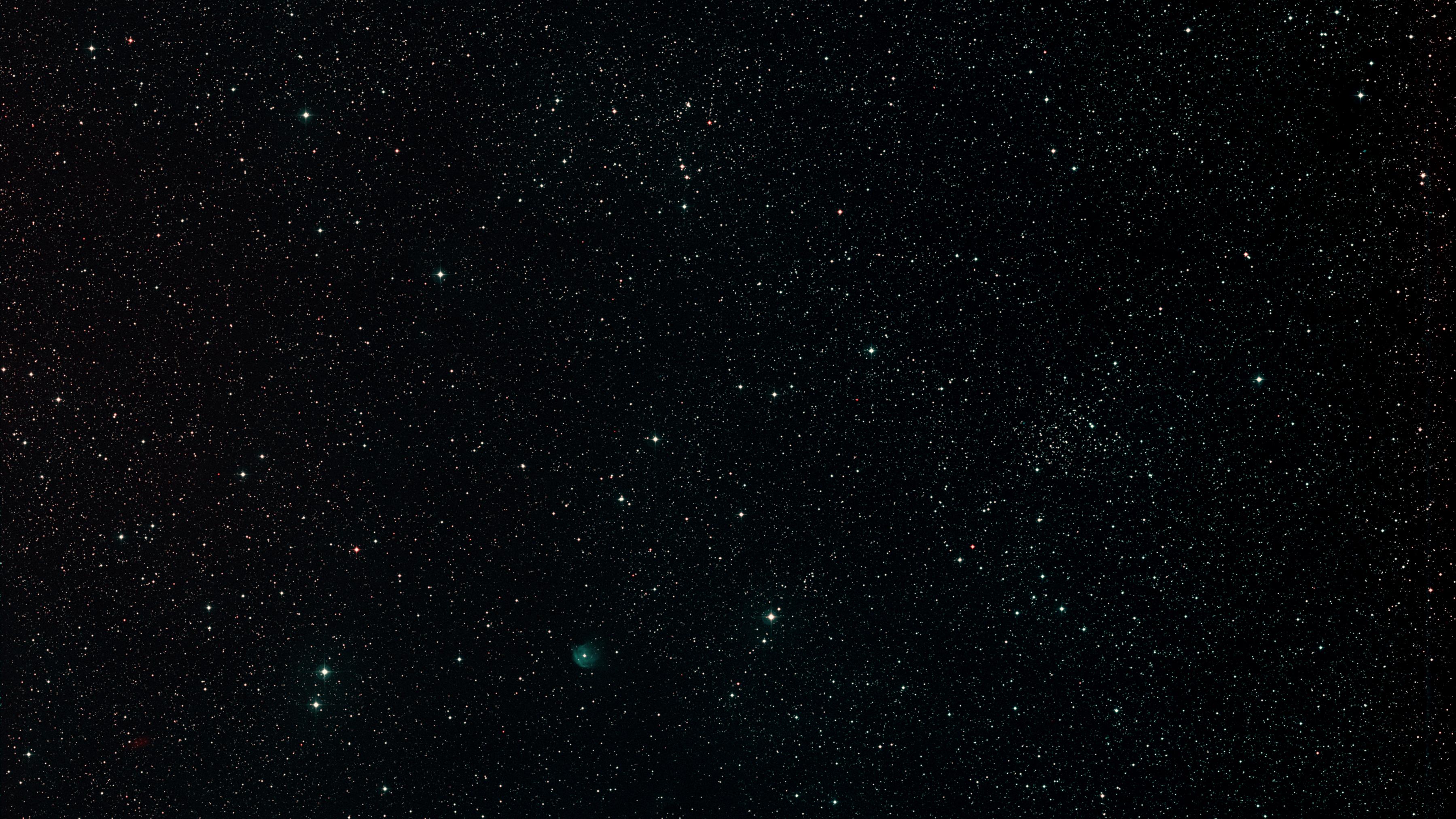 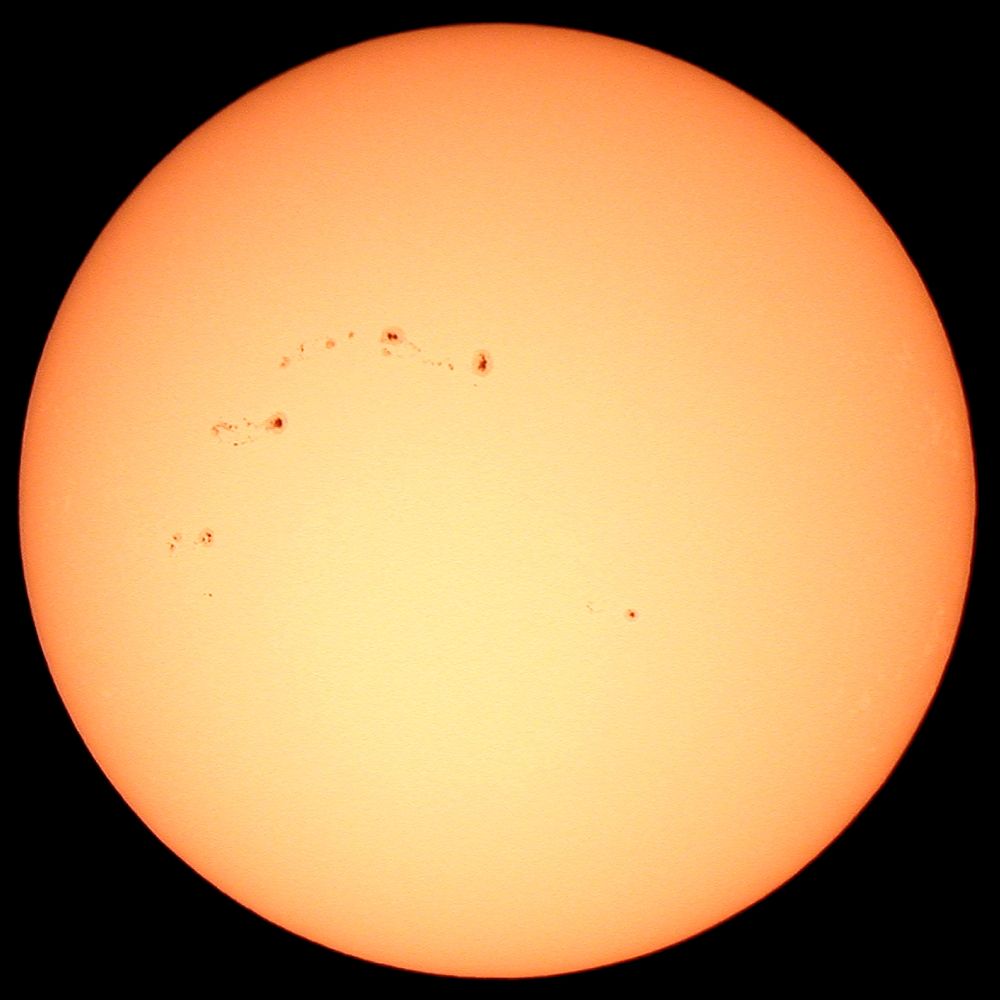 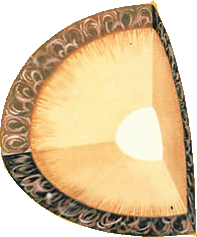 15 Millions de °C
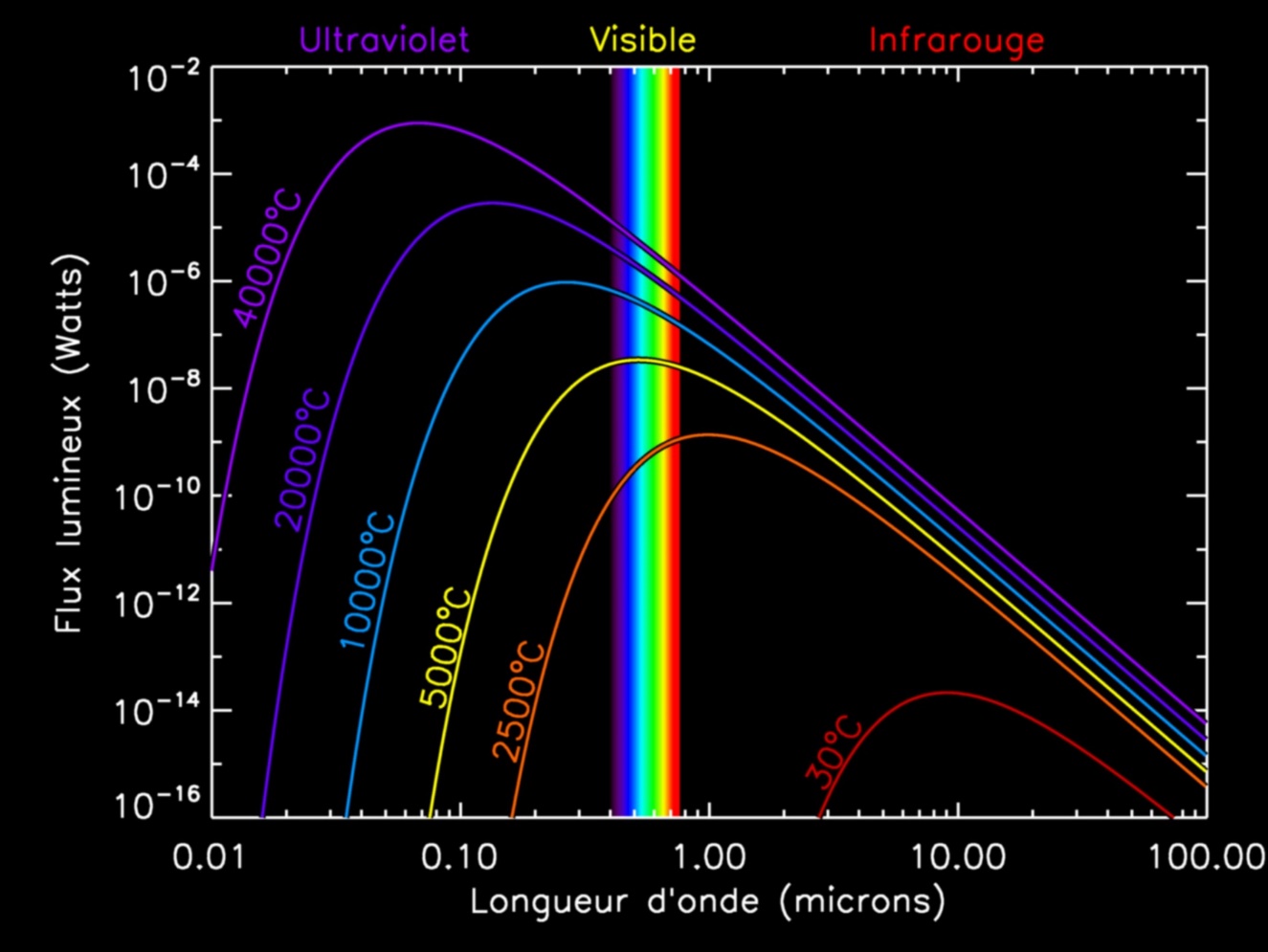 5500°C
Le noyau : « Moteur du Soleil »
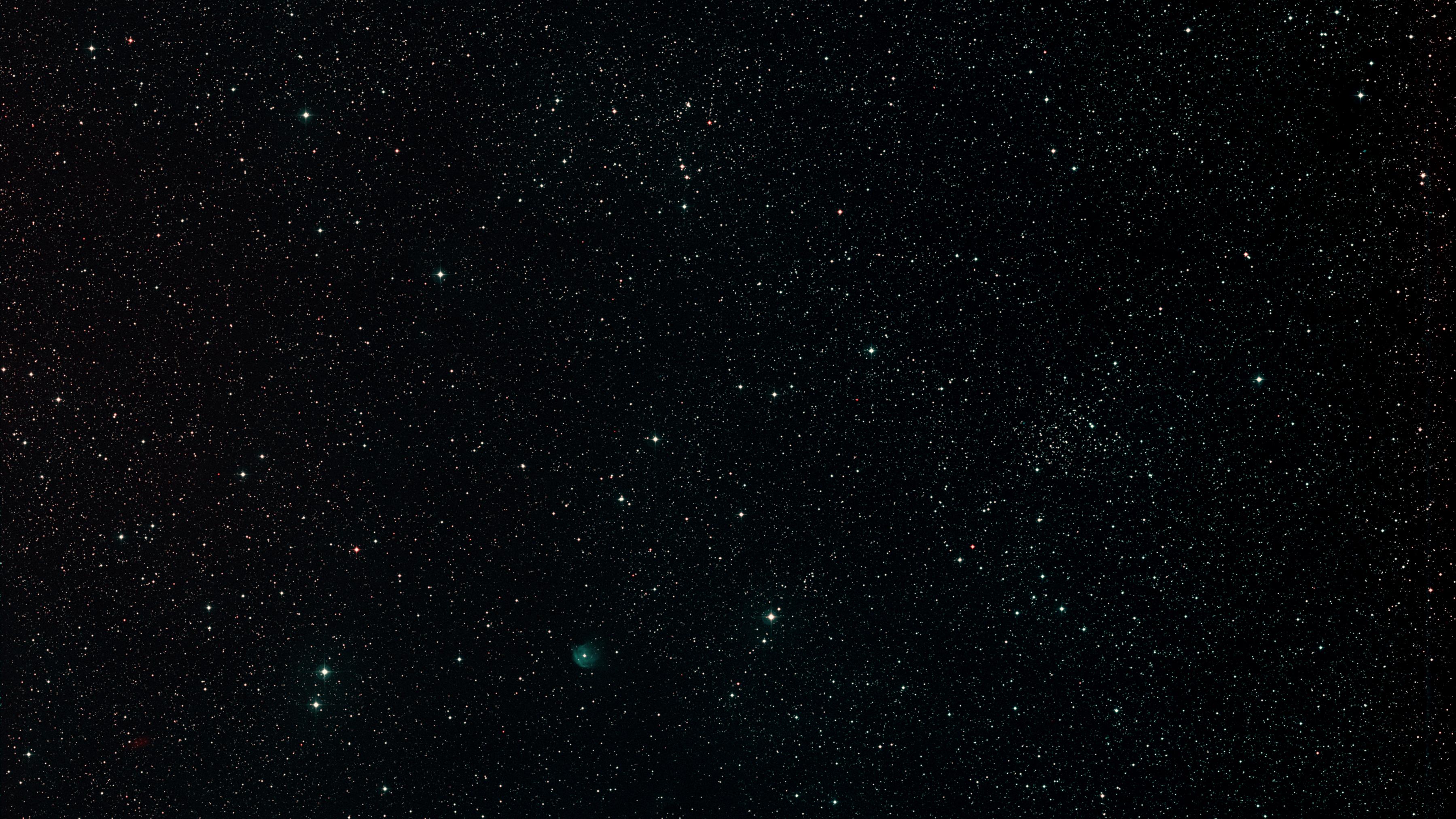 Température : 15 Millions de degrés
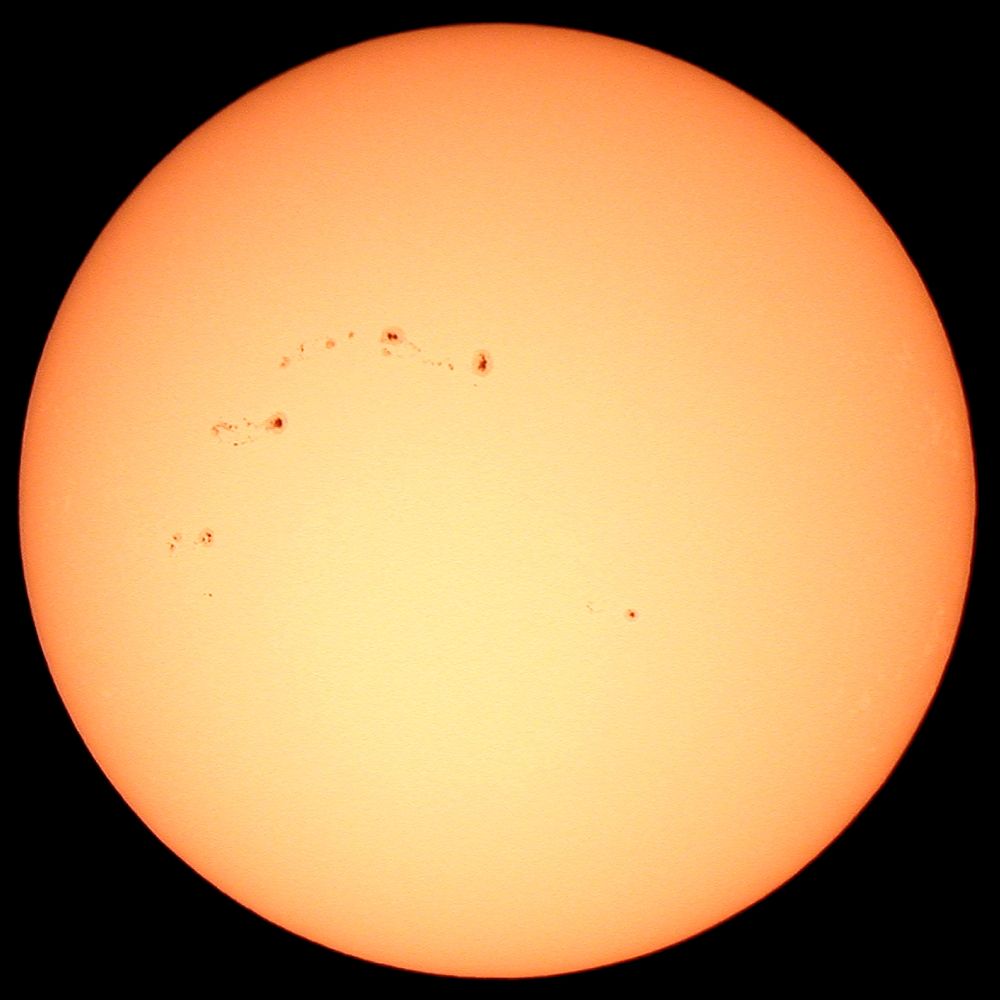 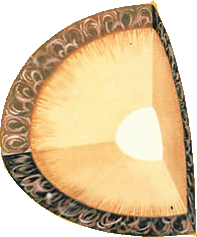 Noyau
Suffisante pour initier la fusion 
De l’hydrogène en Hélium 
(4 Millions de °C)
Insuffisant pour former des 
Éléments plus lourds


He-> C : 100 Millions de °C
	
C  -> O : 500 Millions de °C
	
O  -> Si : 1,5 Milliard de °C
	
Si -> Fe :    3 Milliards de °C
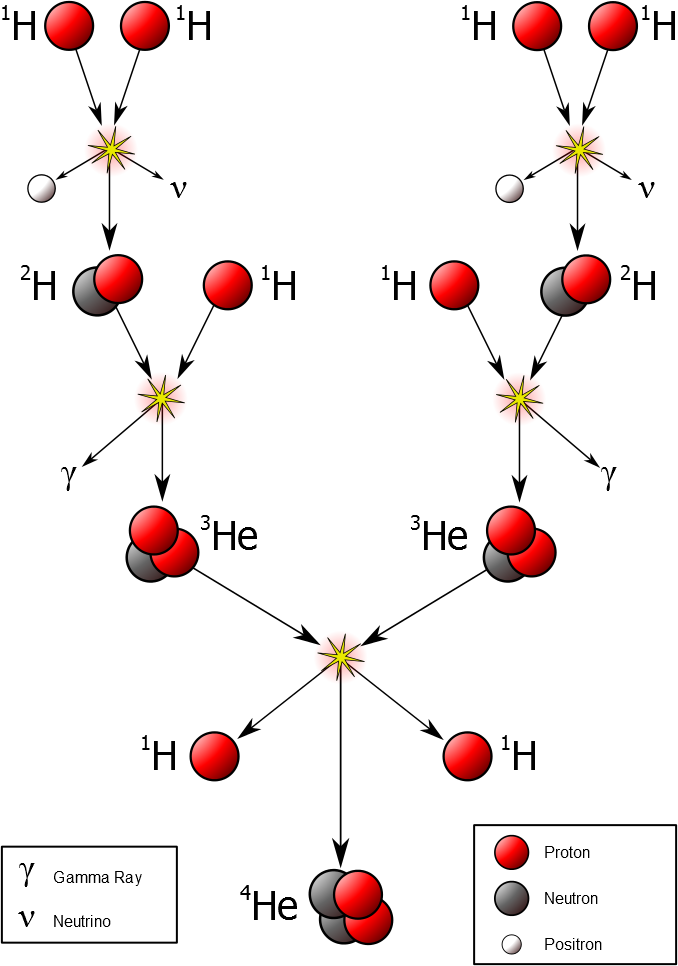 Le Soleil ne transforme actuellement que de
l’Hydrogène en Hélium
La couche radiative
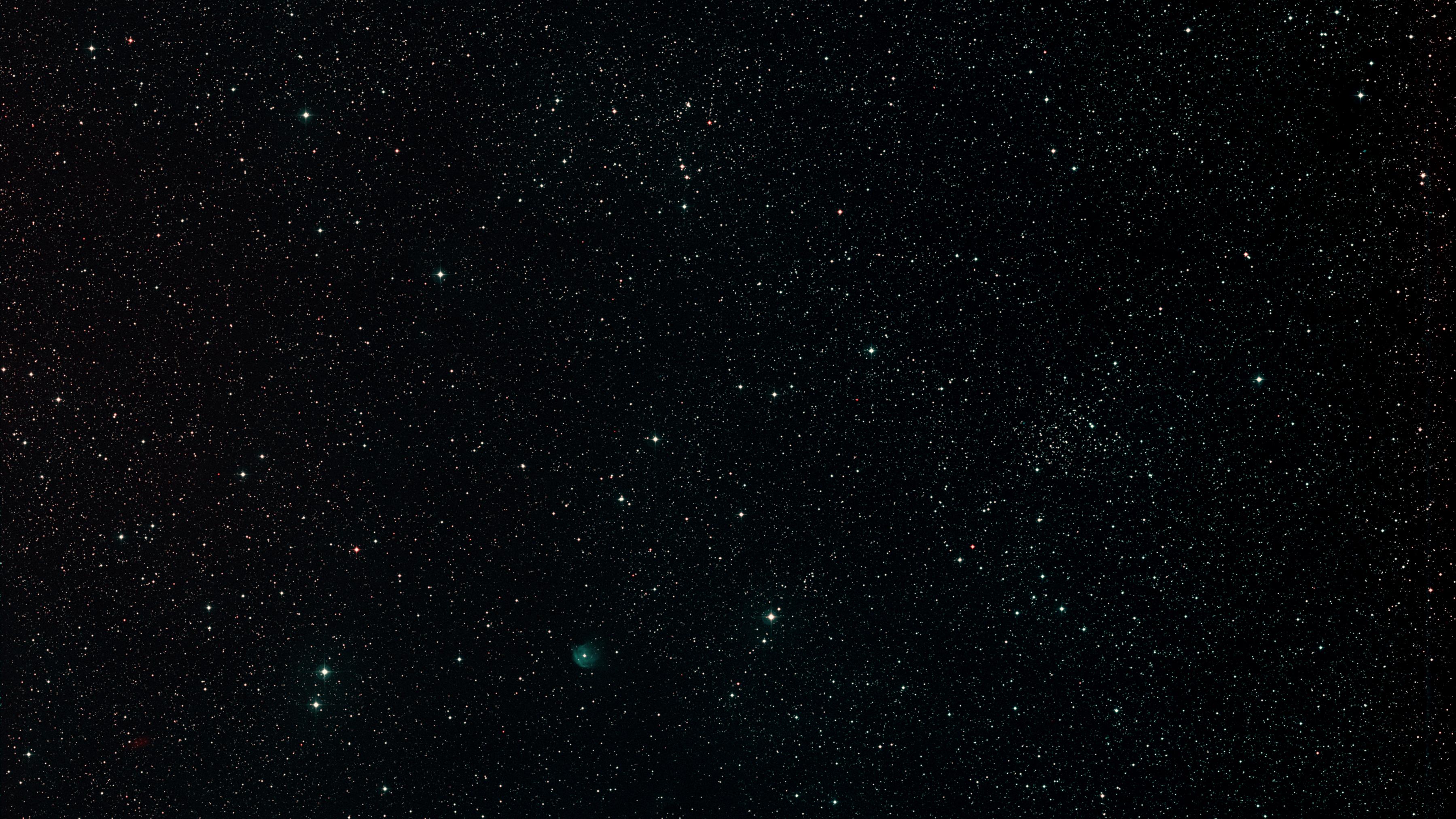 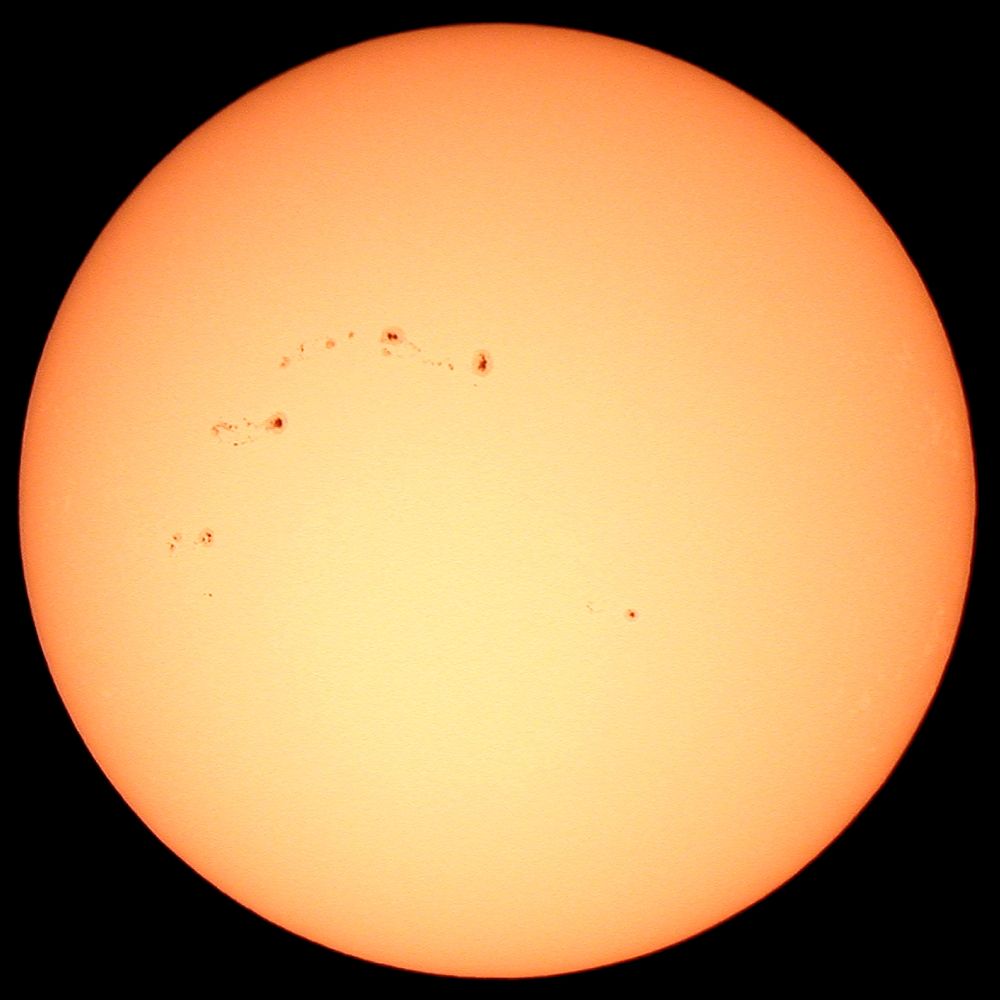 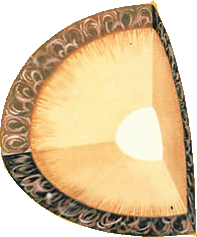 4 Millions de °C
2 Millions de °C
Environ un million d’années pour que l’énergie 
du noyau traverse la couche radiative
La couche convective
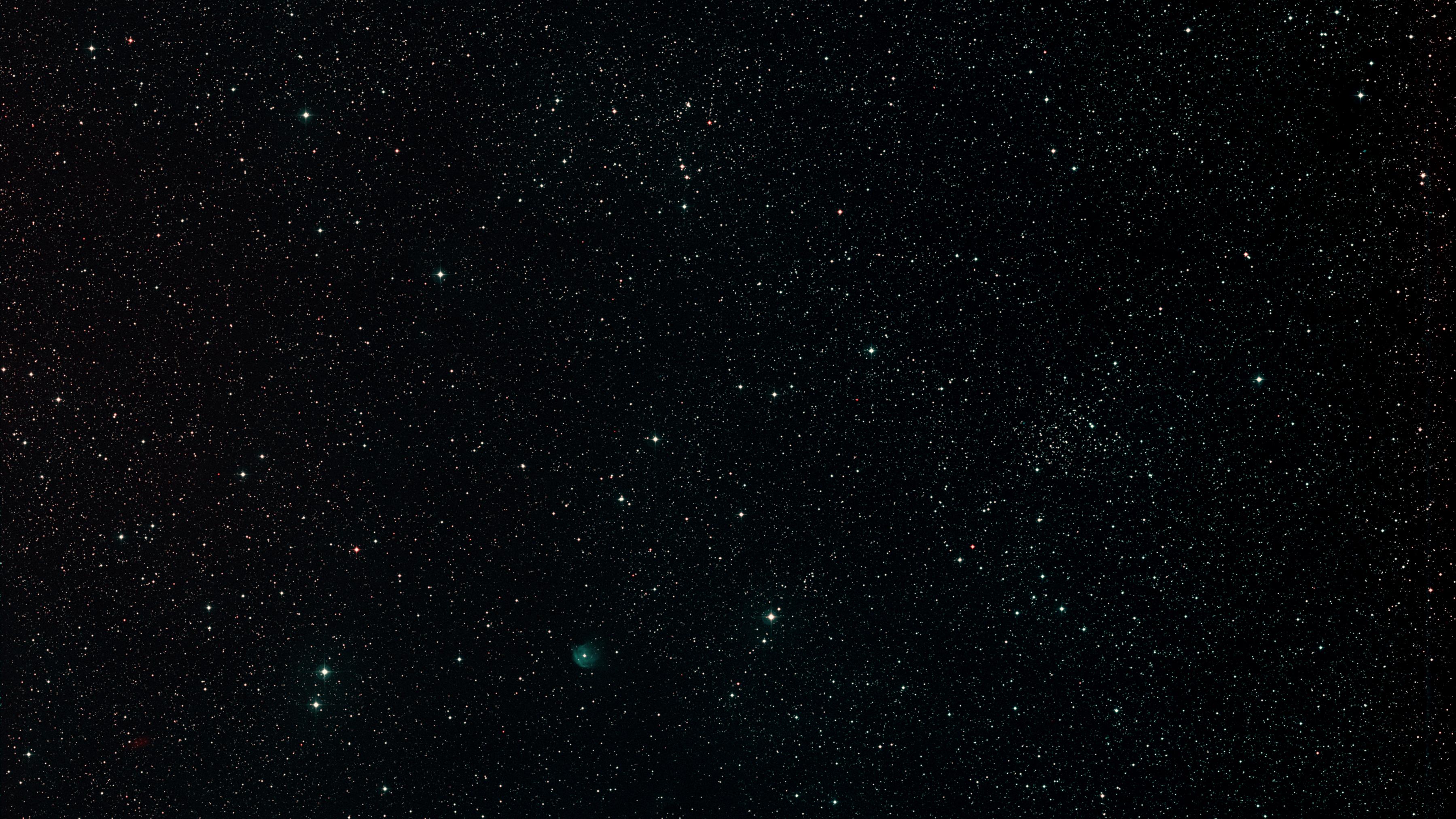 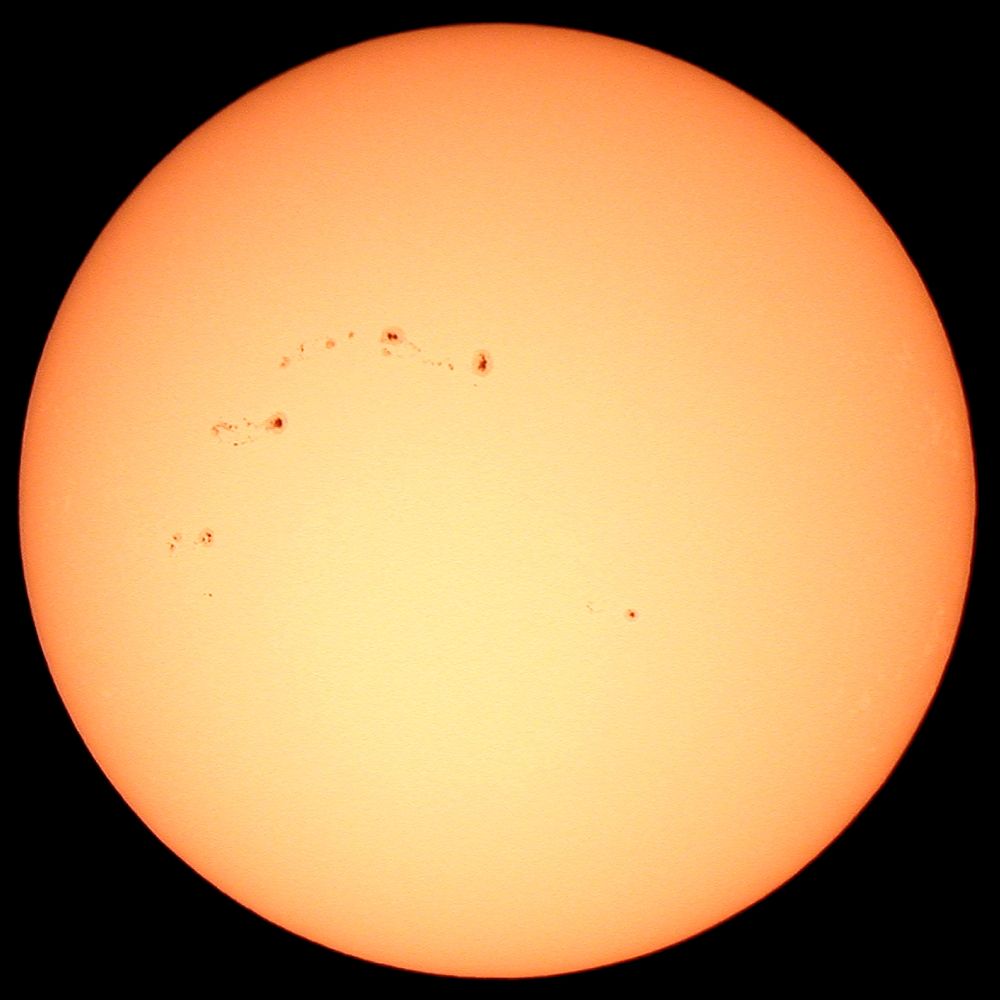 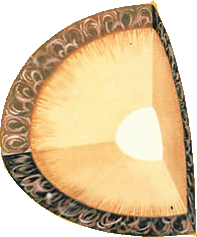 2 Millions de °C
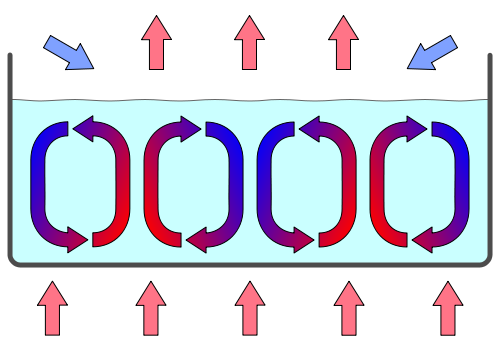 5500°C
Transport d’énergie par mouvement de matière
de l’ordre d’une journée
Photosphère
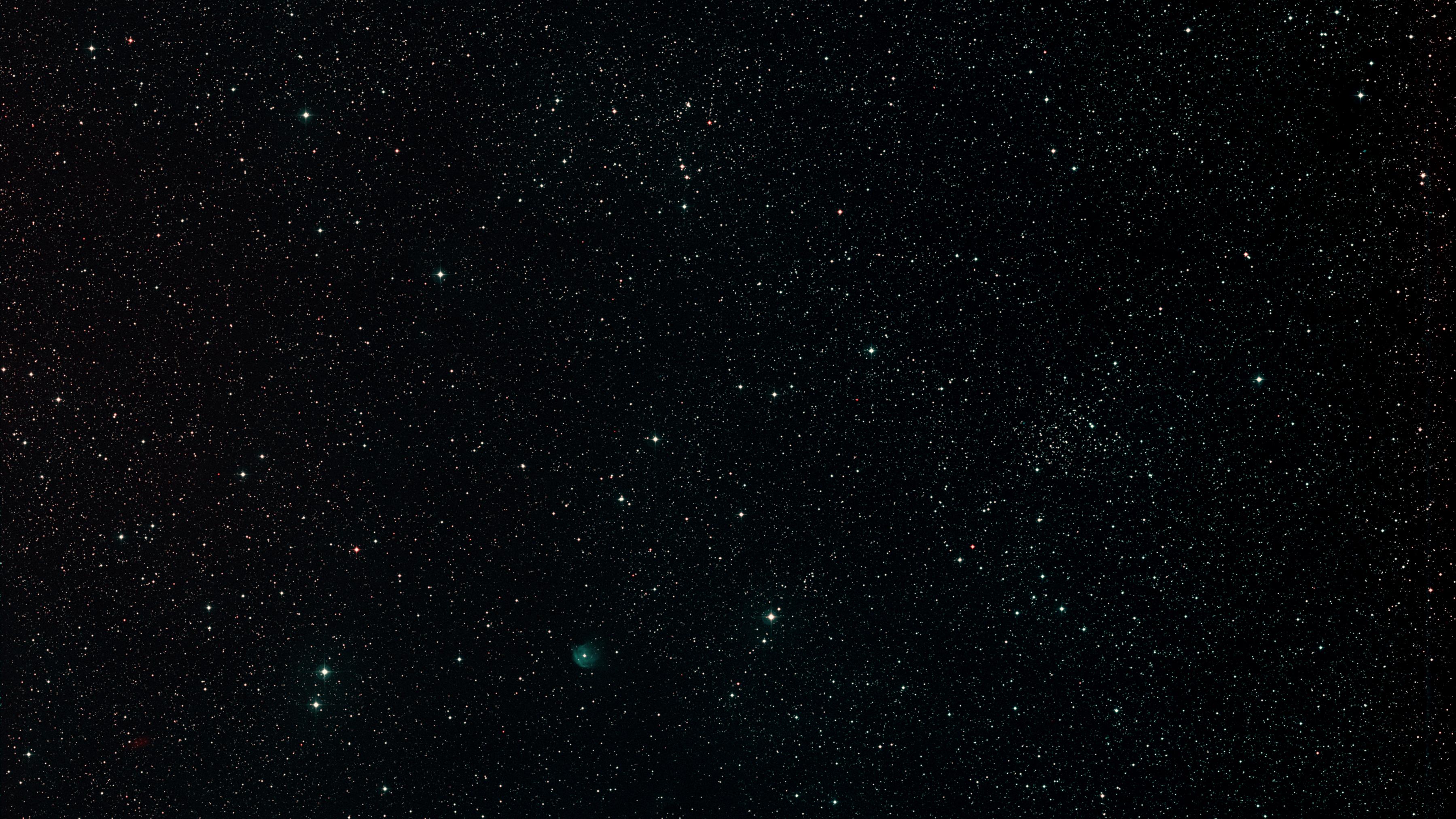 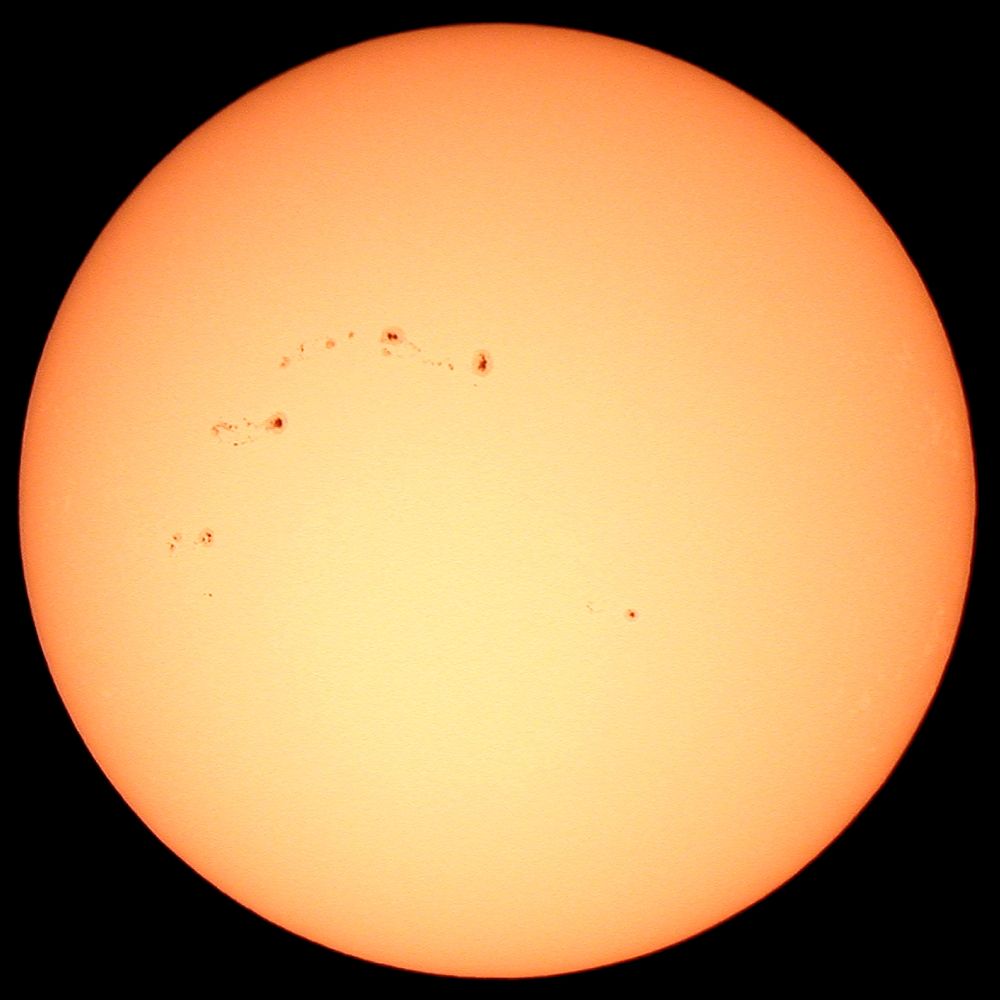 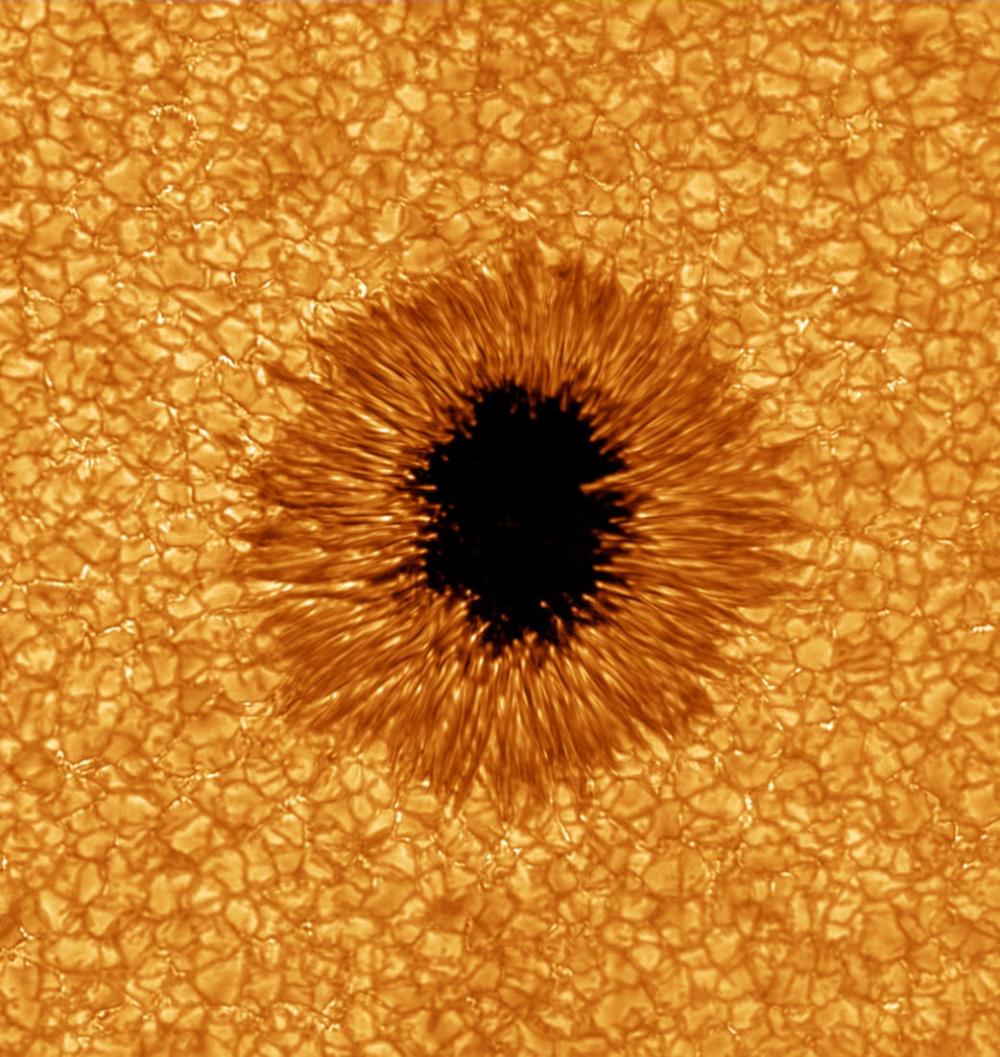 4000°C
5500°C
Liées au champs 
magnétique
Surface des cellules 
de convection
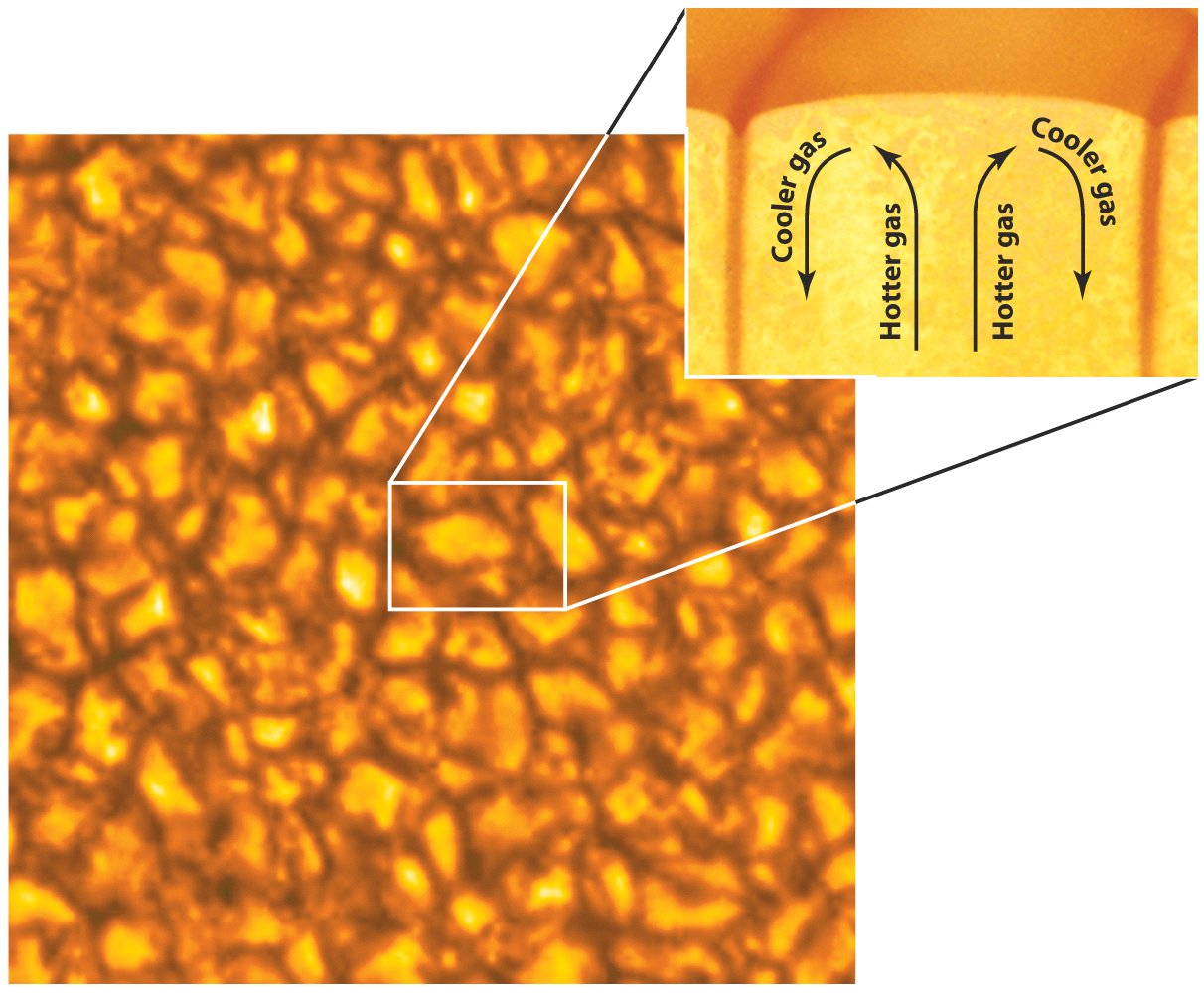 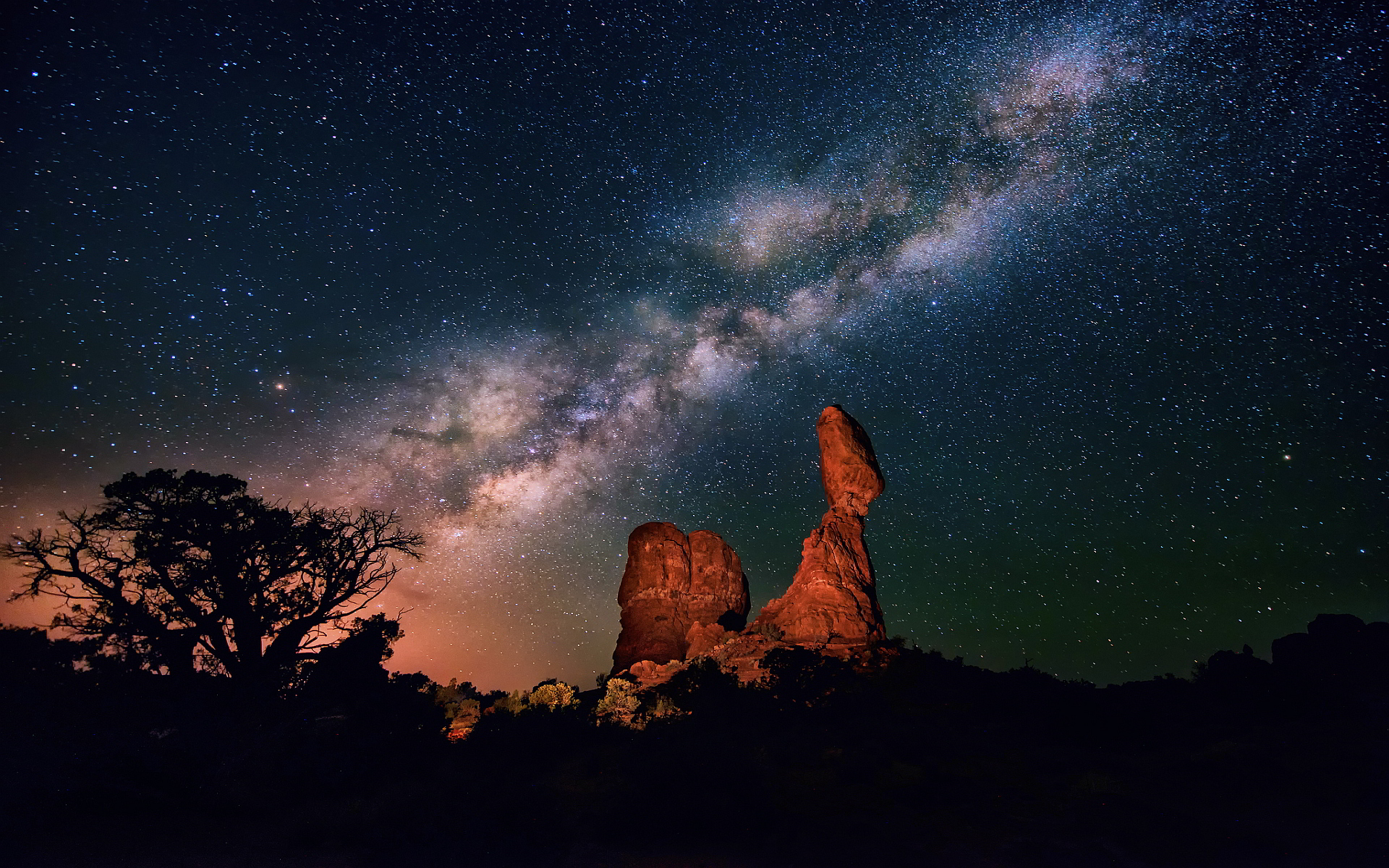 Les autres étoiles ressemblent-elles 
au Soleil?
OUI et NON!
Arches National Park, Utah
Des étoiles différentes
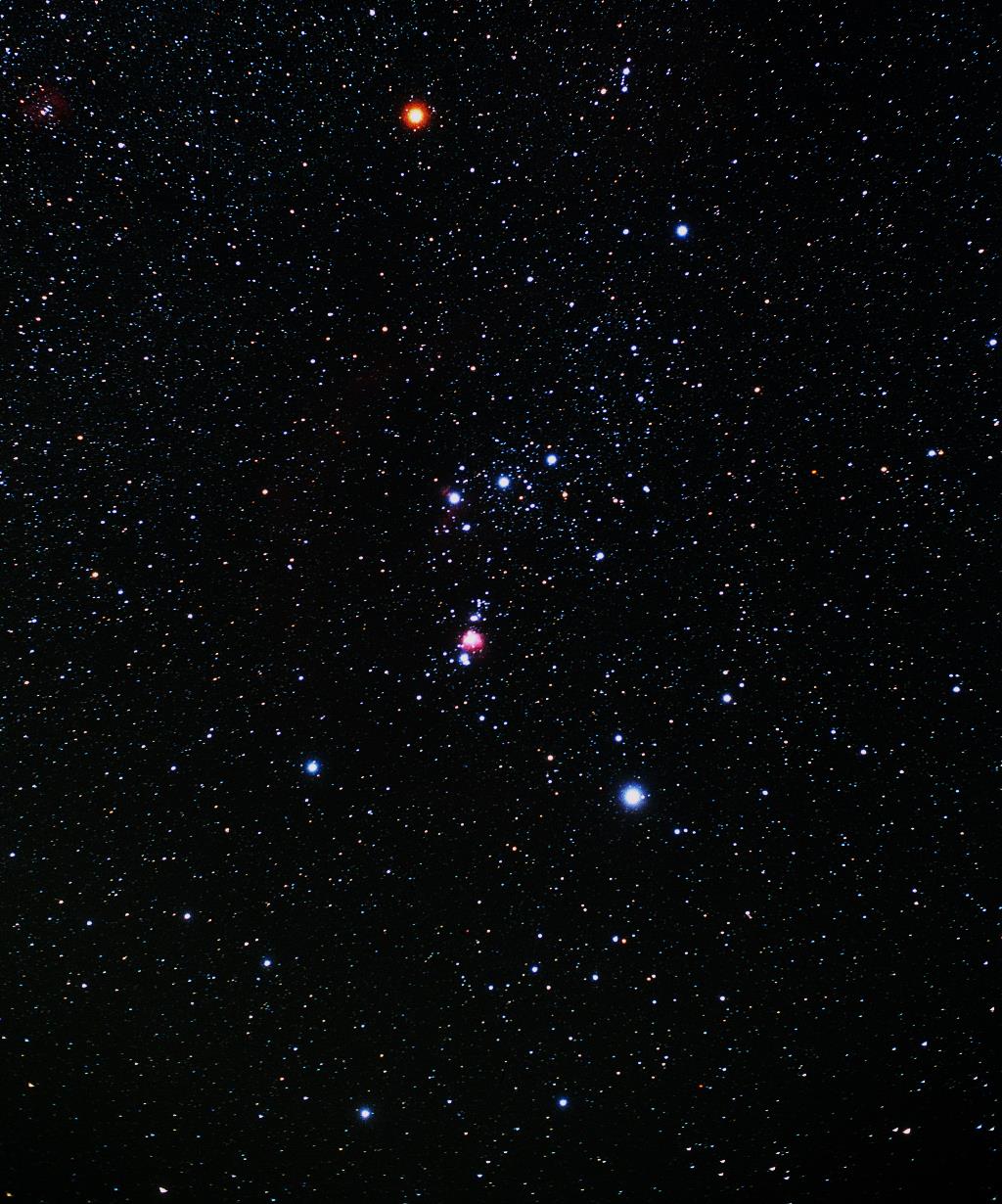 Bételgeuse (3300°C)
Bellatrix (21200°C)
Mintaka(30000°C)
Alnilam (27000°C)
Alnitak(30000°C)
Rigel (9700°C)
Saiph (26200°C)
Constellation d’Orion
Des étoiles variées
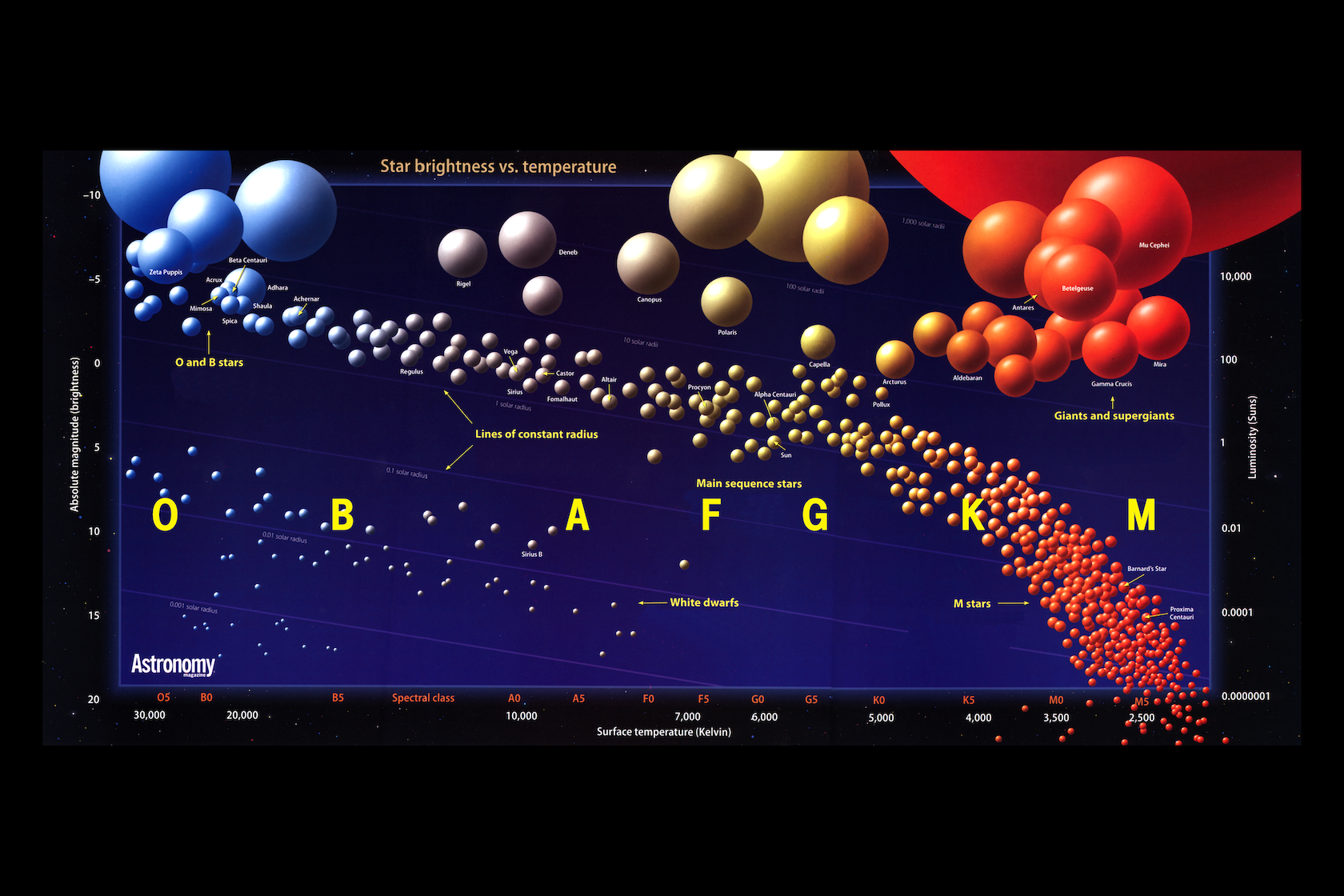 Diagramme Hertzprung-Russel (HR) 
Température - Luminosité
Température de surface	2000 - 50000  	°C
	Diamètre 			0,08 - 1500 		Ro
	Masse				0,07 -  300  		Mo
	Luminosité 			0,0001 – 50000	Lo
Eléments lourds (CNO…)	0 – 20			%
Vitesse de rotation 		1 – 600		km/s
Champs magnétique, 	structure interne, température du noyau…
La séquence principale
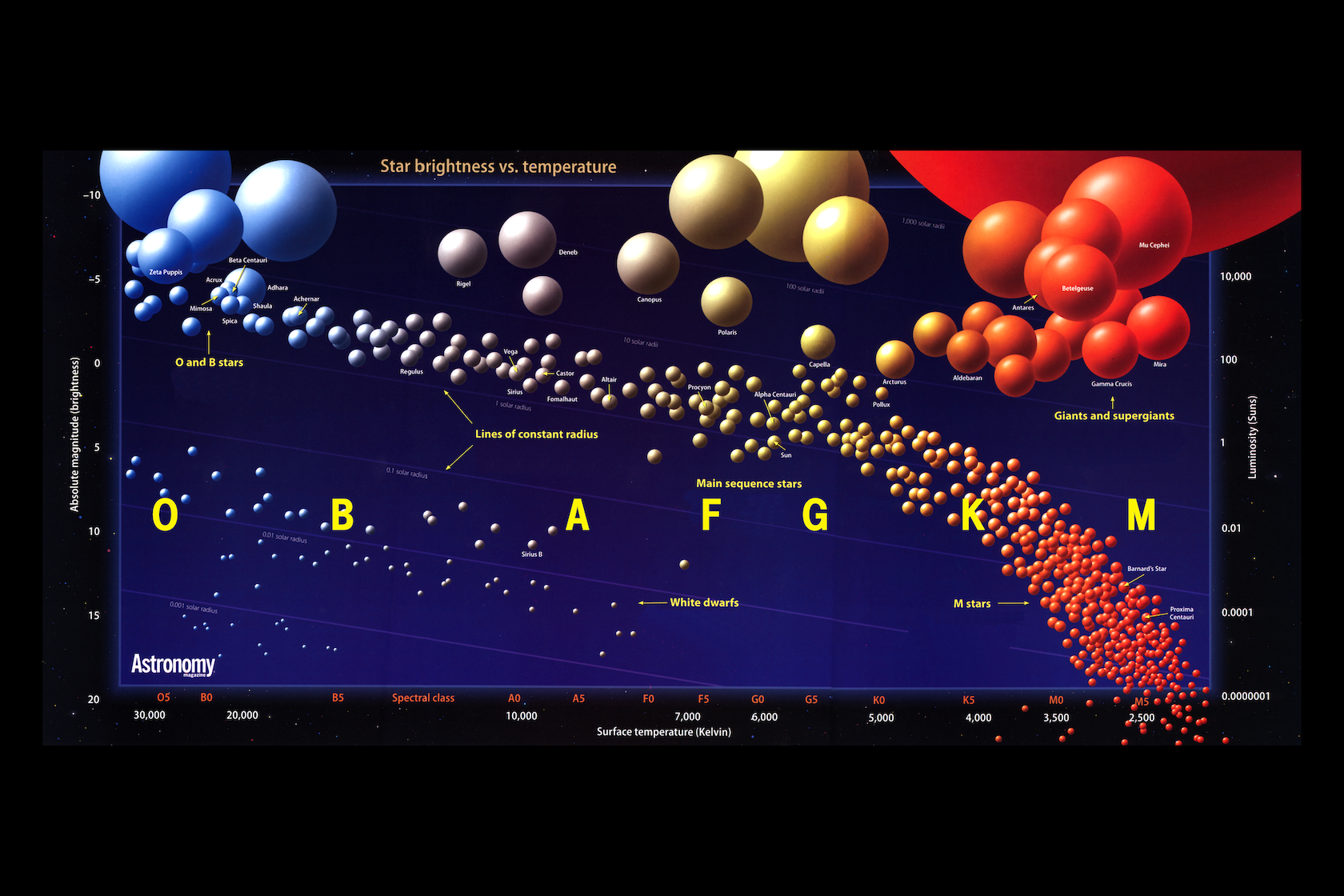 Diagramme Hertzprung-Russel (HR) 
Température - Luminosité
Température / Rayon / Luminosité
Uniquement fixés par la masse de l’étoile
La vie « adulte »  des étoiles
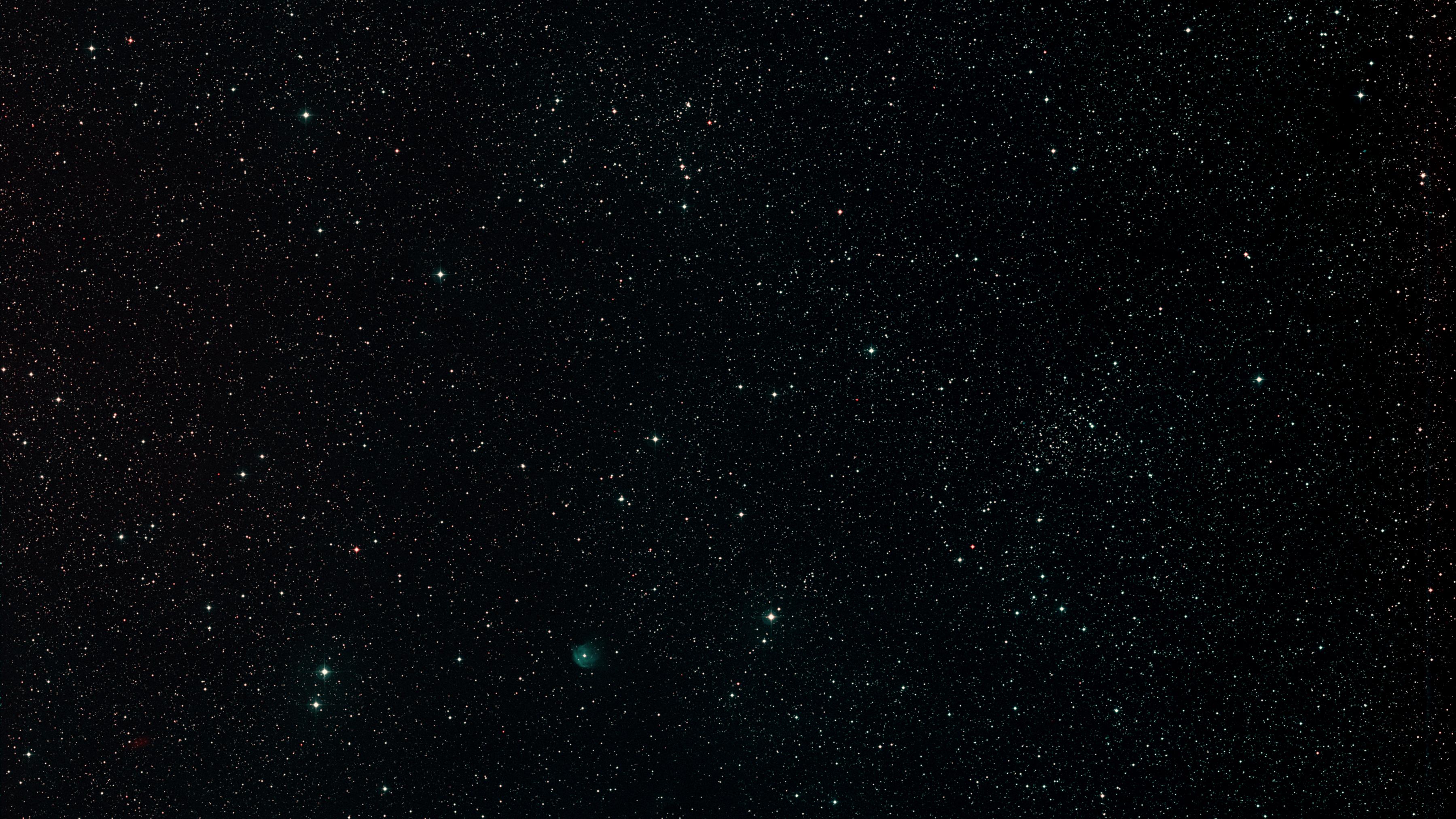 La séquence principale
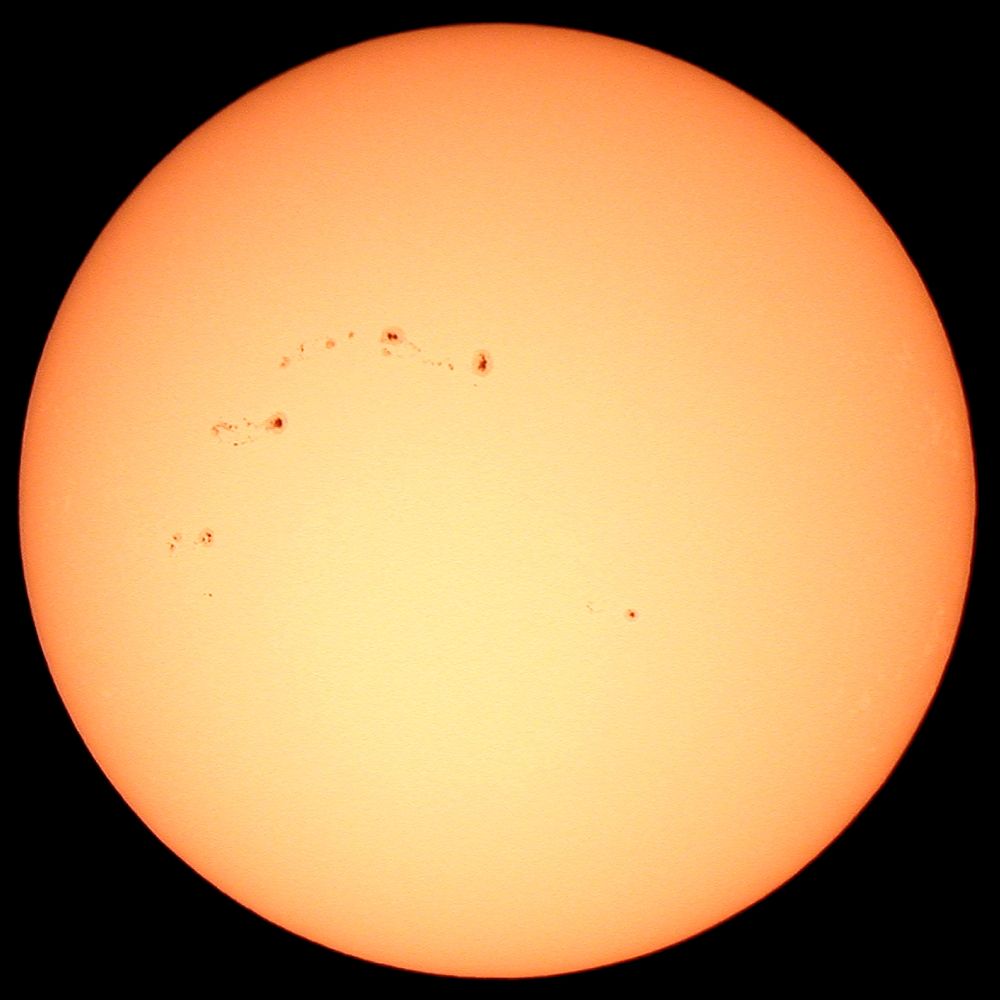 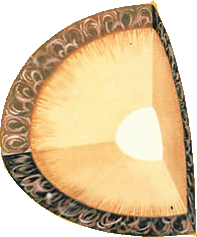 Fusion des noyaux 
d’Hydrogène en Hélium
Uniquement dans la zone ou la 
Température est supérieure à
4 Millions de degrés
Relative stabilité de l’étoile
La vie « adulte »  des étoiles
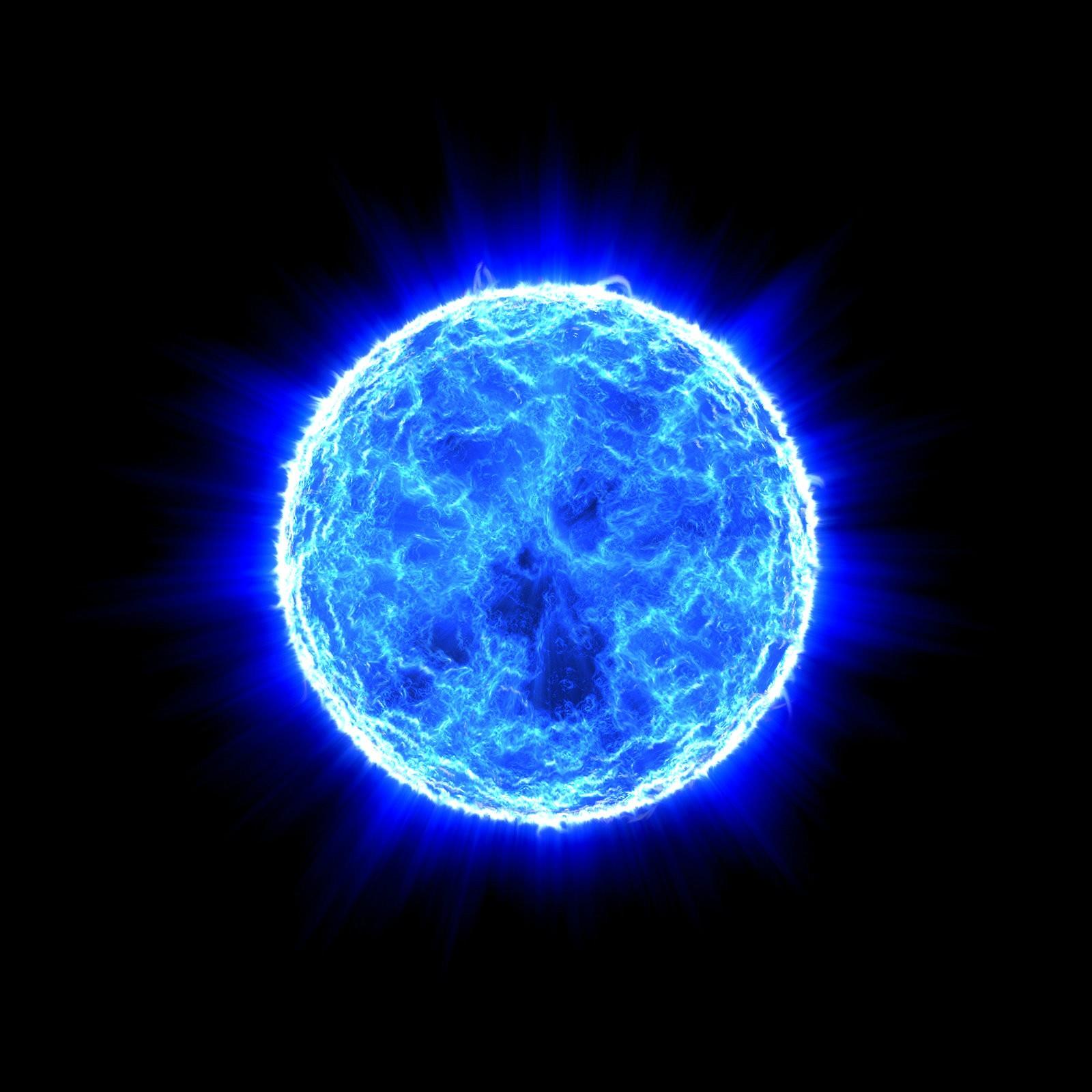 Temps sur la séquence principale
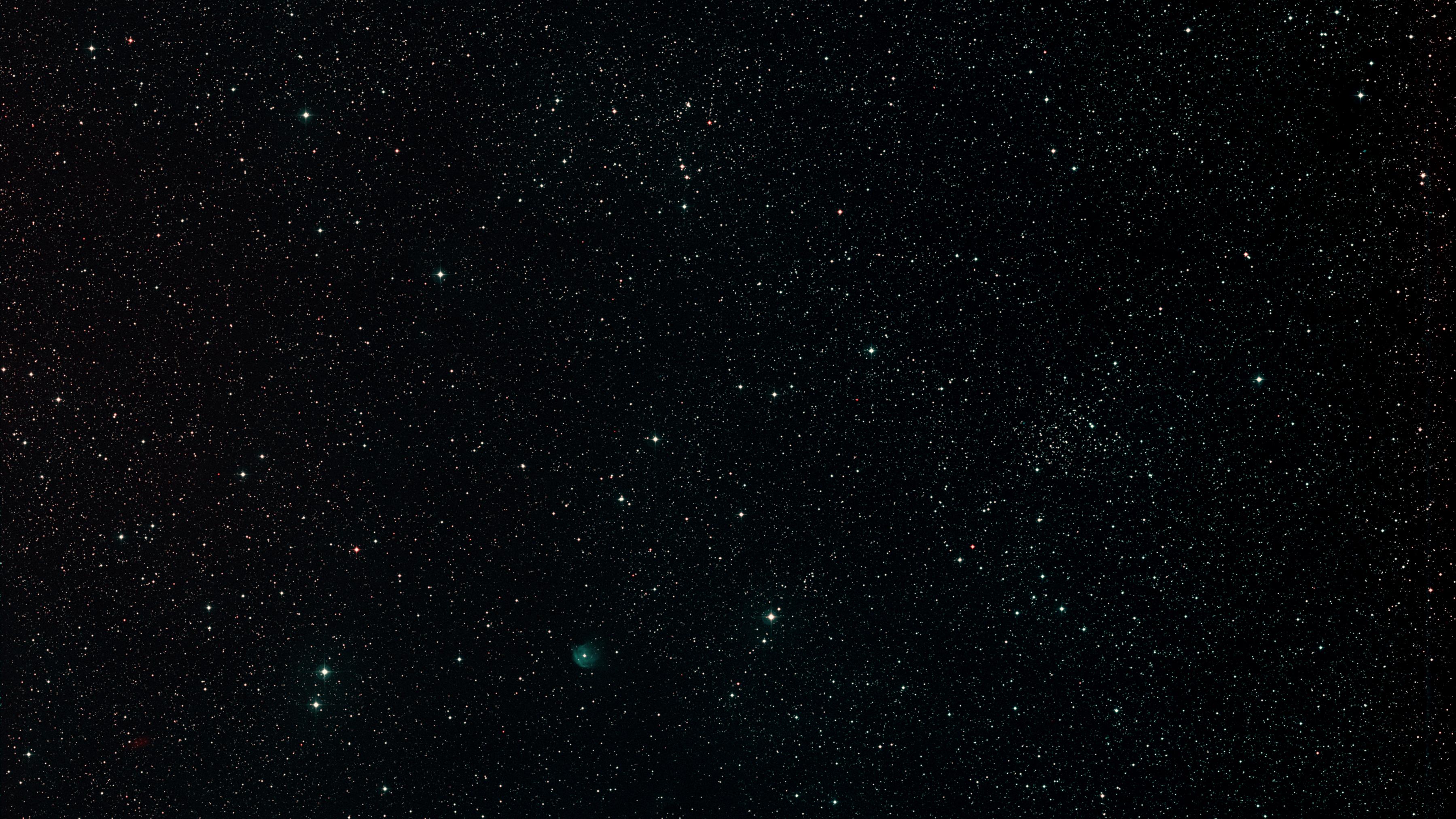 35 Mo
10 Ro
40000°C
3.5 Mo
3 Ro
10000°C
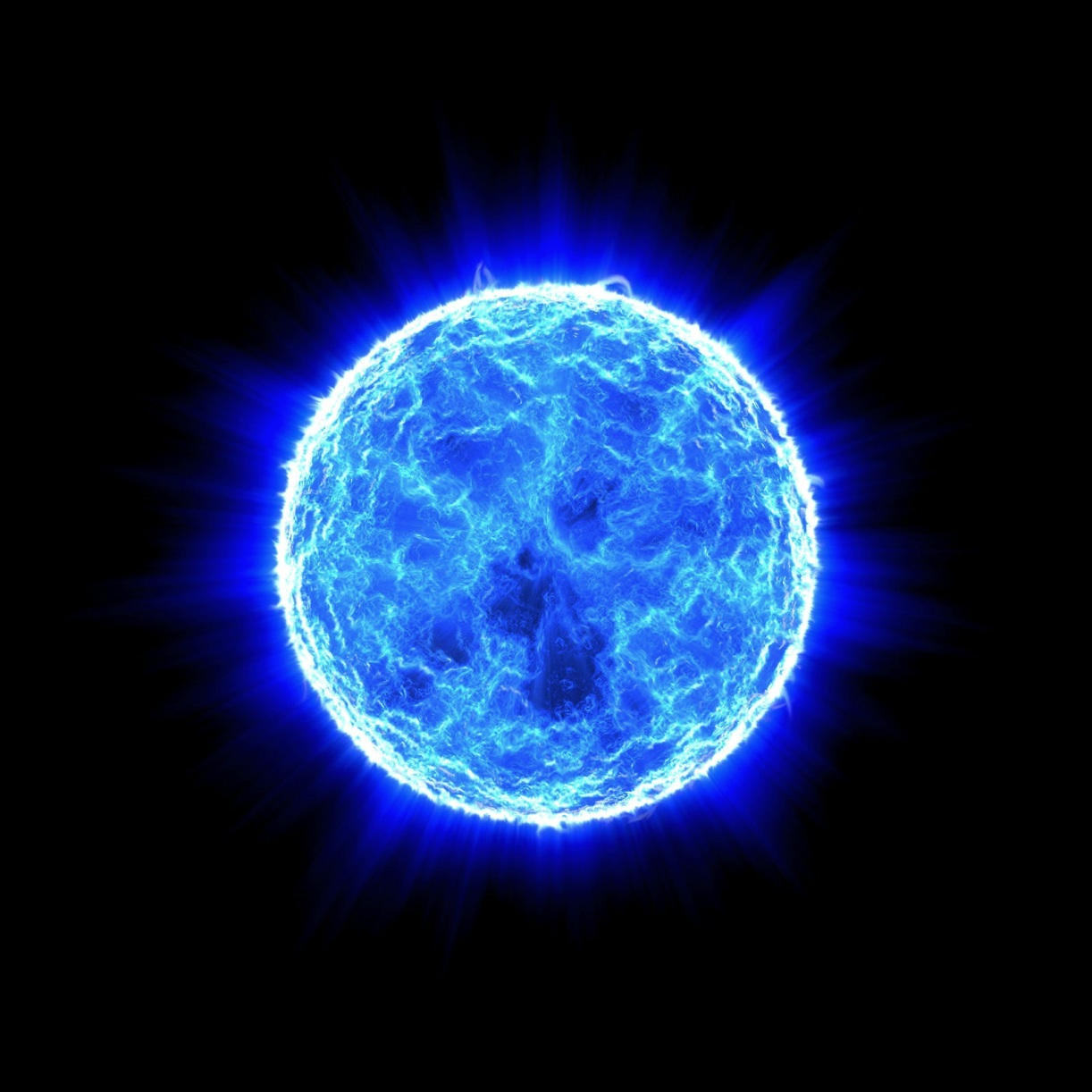 1 Mo
1 Ro
5500°C
0.5 Mo
0.6 Ro
4000°C
0.25 Mo
0.3 Ro
3000°C
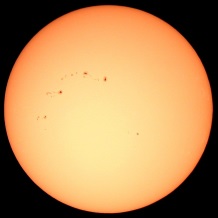 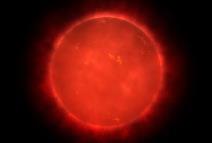 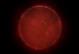 300 Milliards
50 Milliards
10 Milliards
Etoile de
500 Millions
Masse croissante
quelques Millions
Fin de la séquence principale
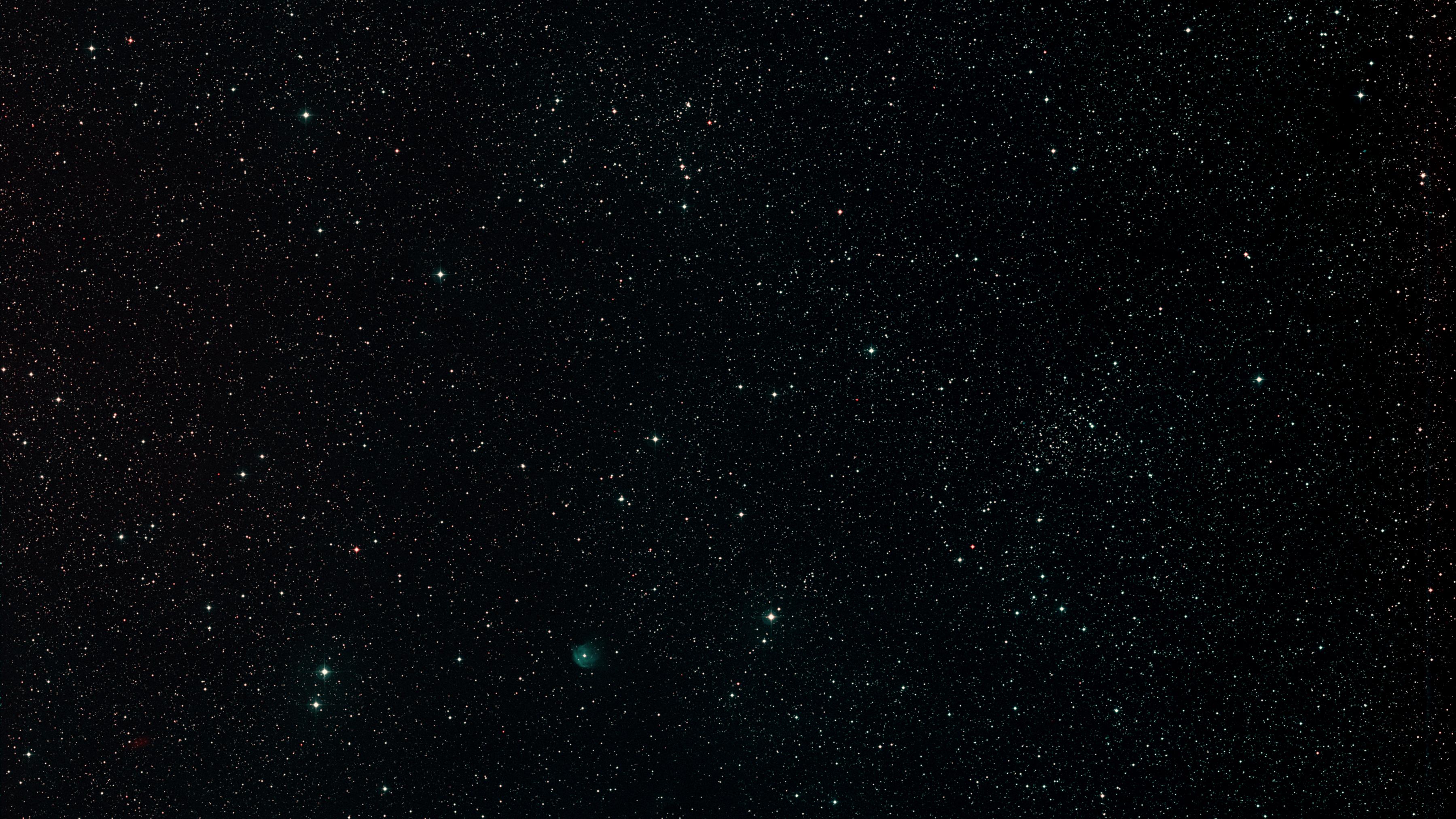 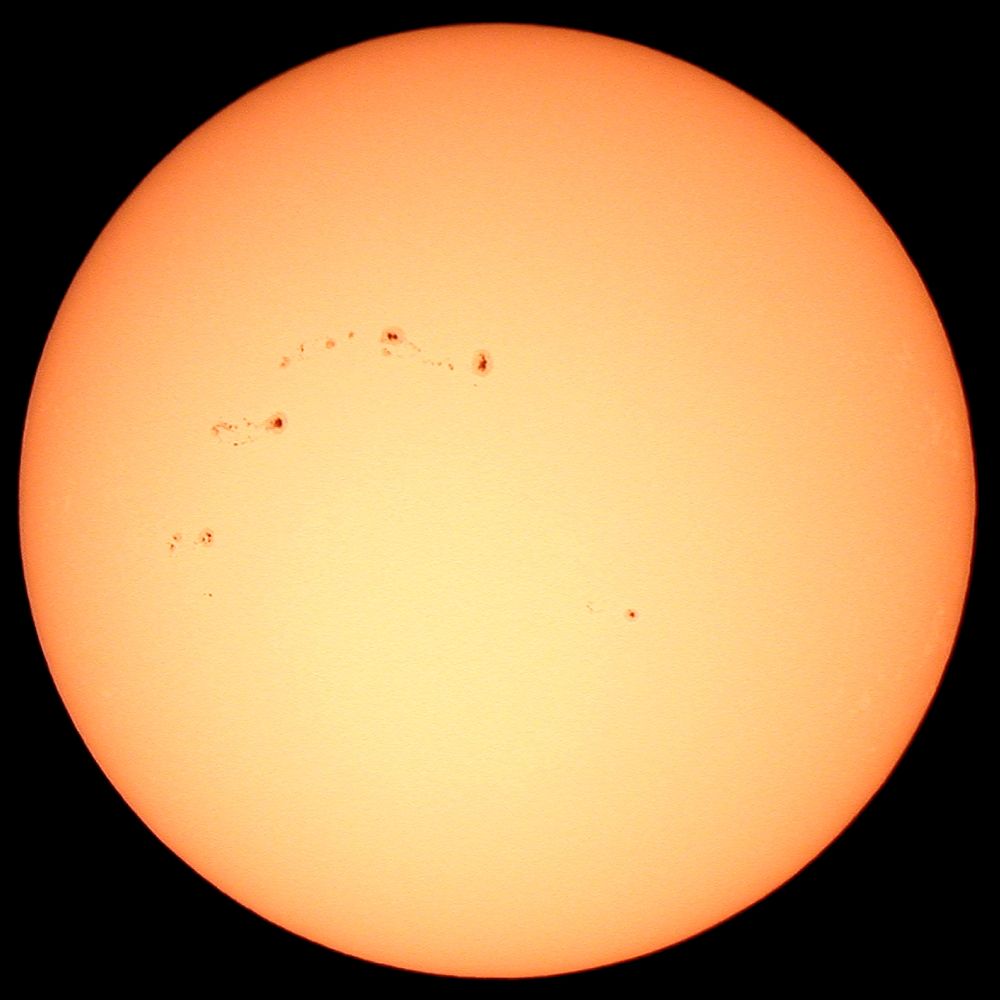 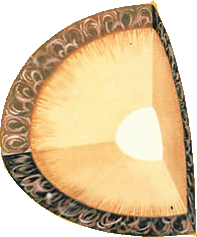 Noyau d’hélium 
Plus de réactions nucléaires
compression
 des couches internes
Augmentation de la 
Température
Combustion de l’hydrogène
dans une coquille où
T > 4 Millions de °C
La «vieillesse» des étoiles
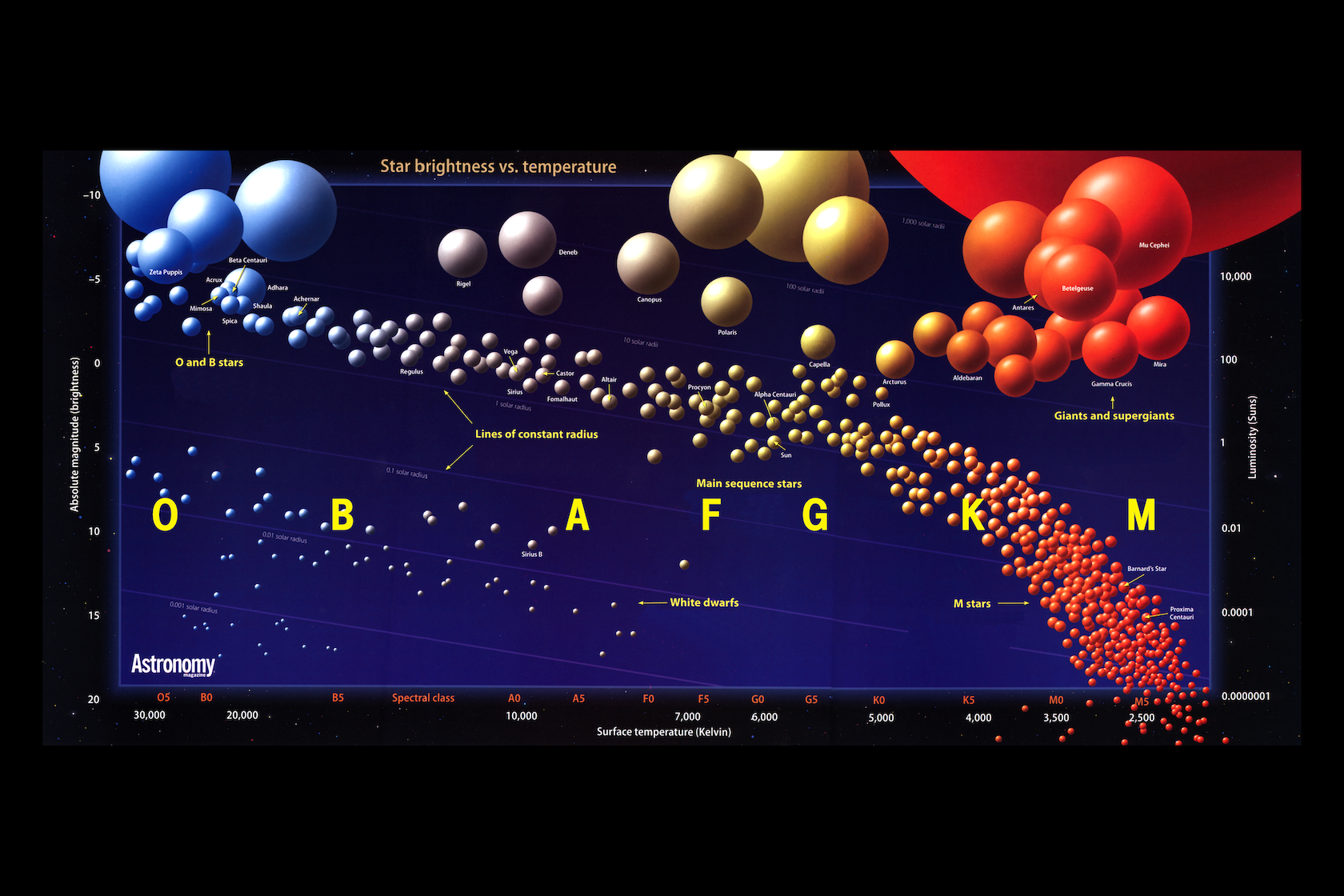 La séquence principale
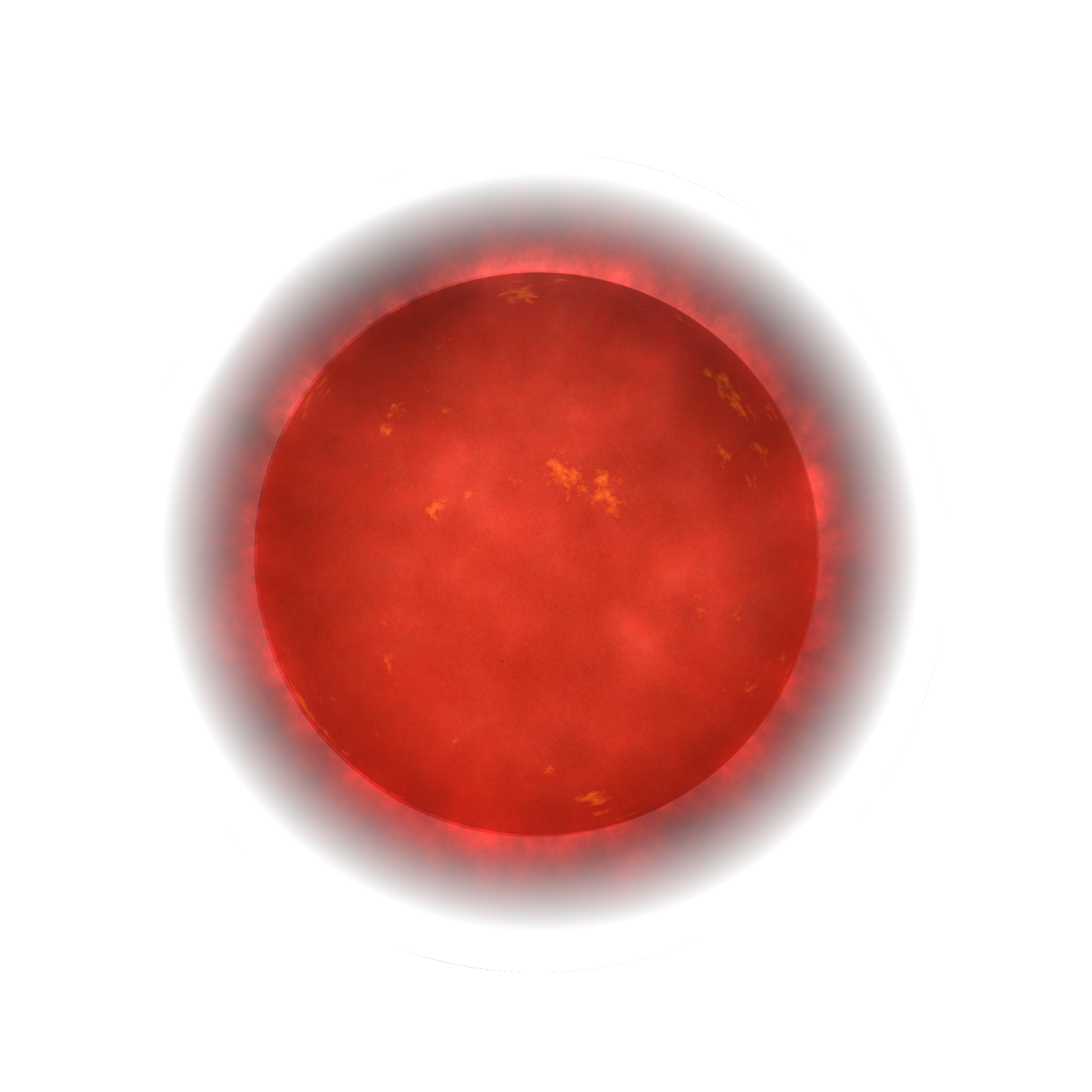 Les géantes rouges 
(vieilles étoiles de faible masse)
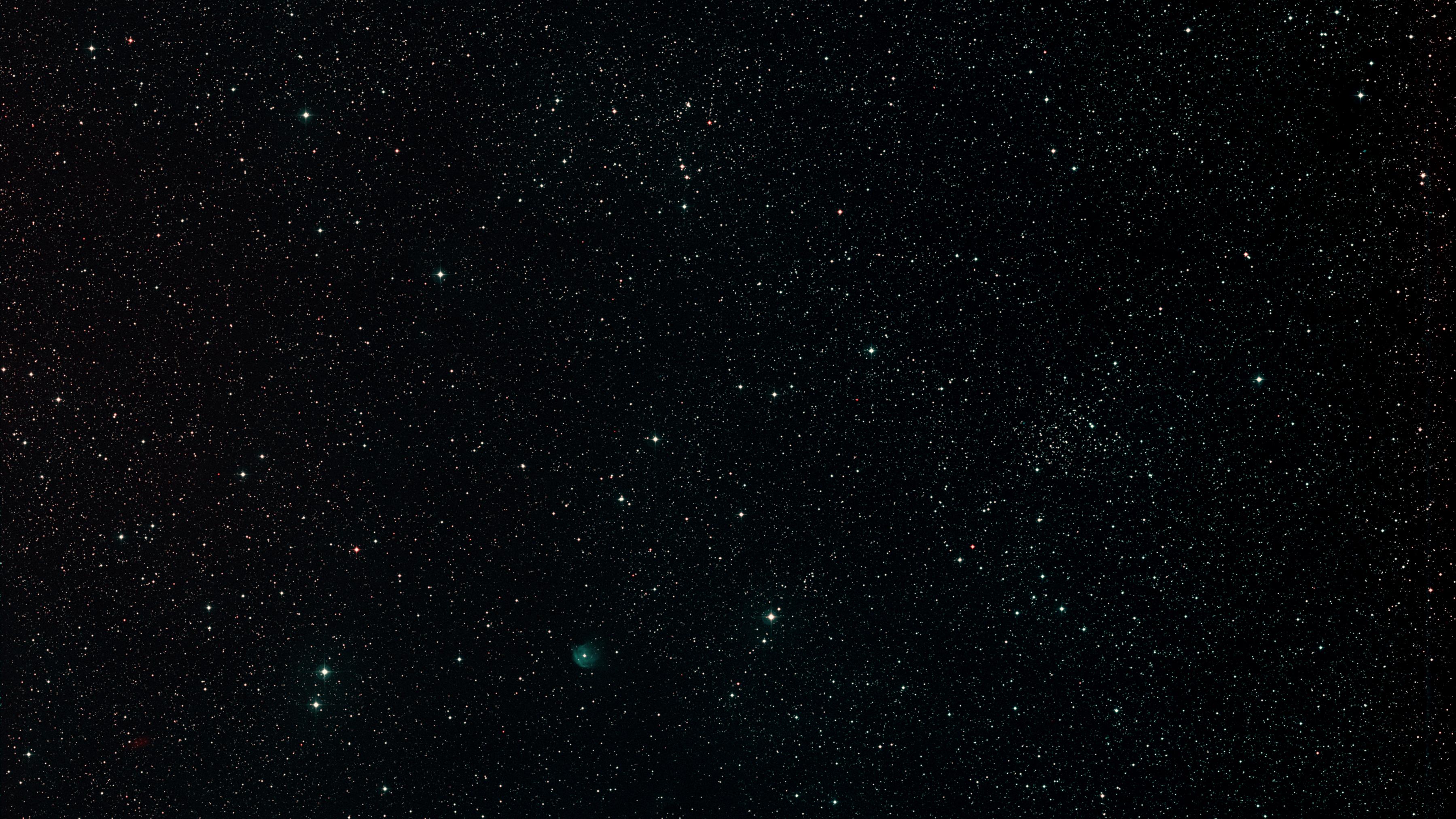 Cas du soleil
Diamètre multiplié pas 200
3000°C
Ve
Me
Ve
Te
Ma
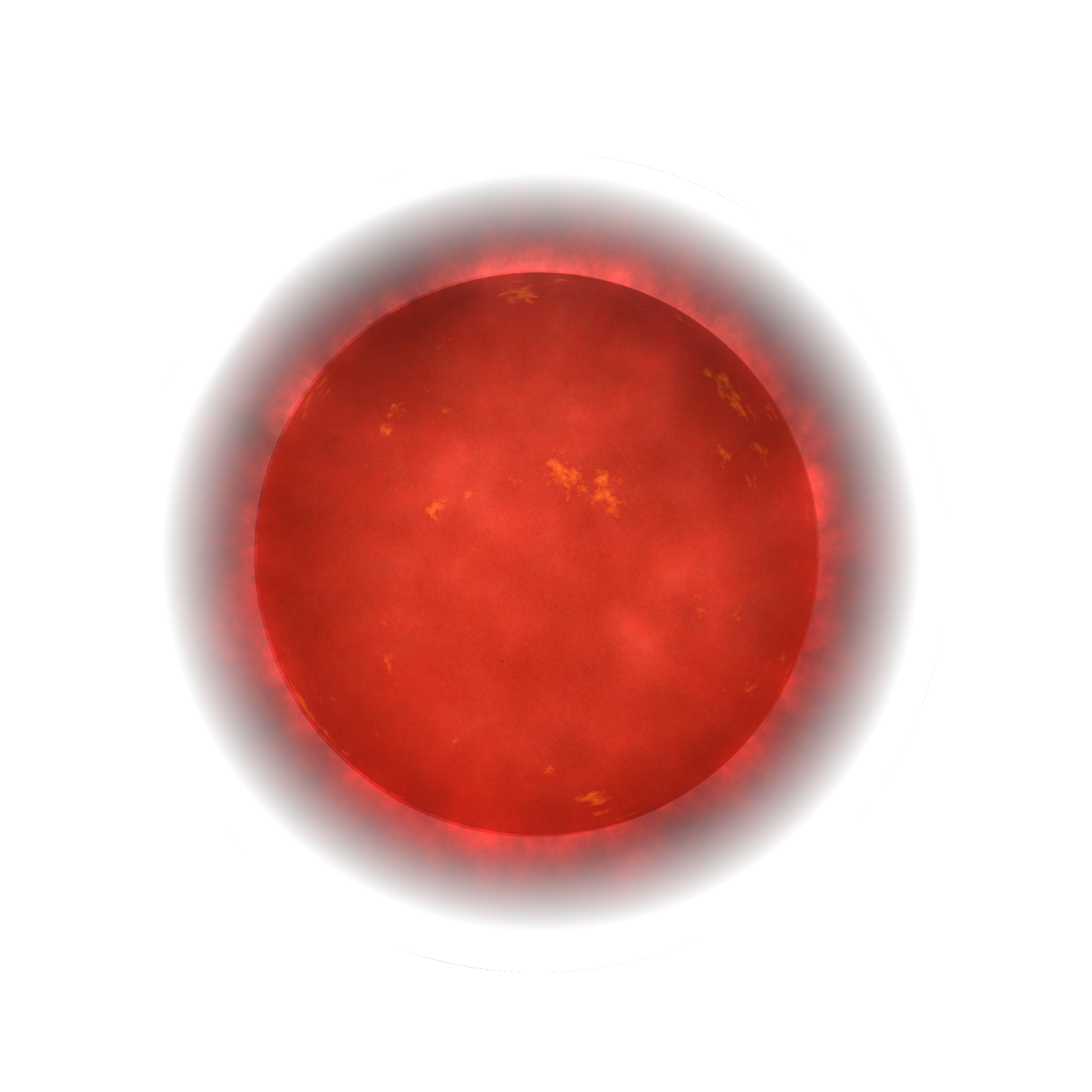 Les géantes rouges 
(vieilles étoiles de faible masse)
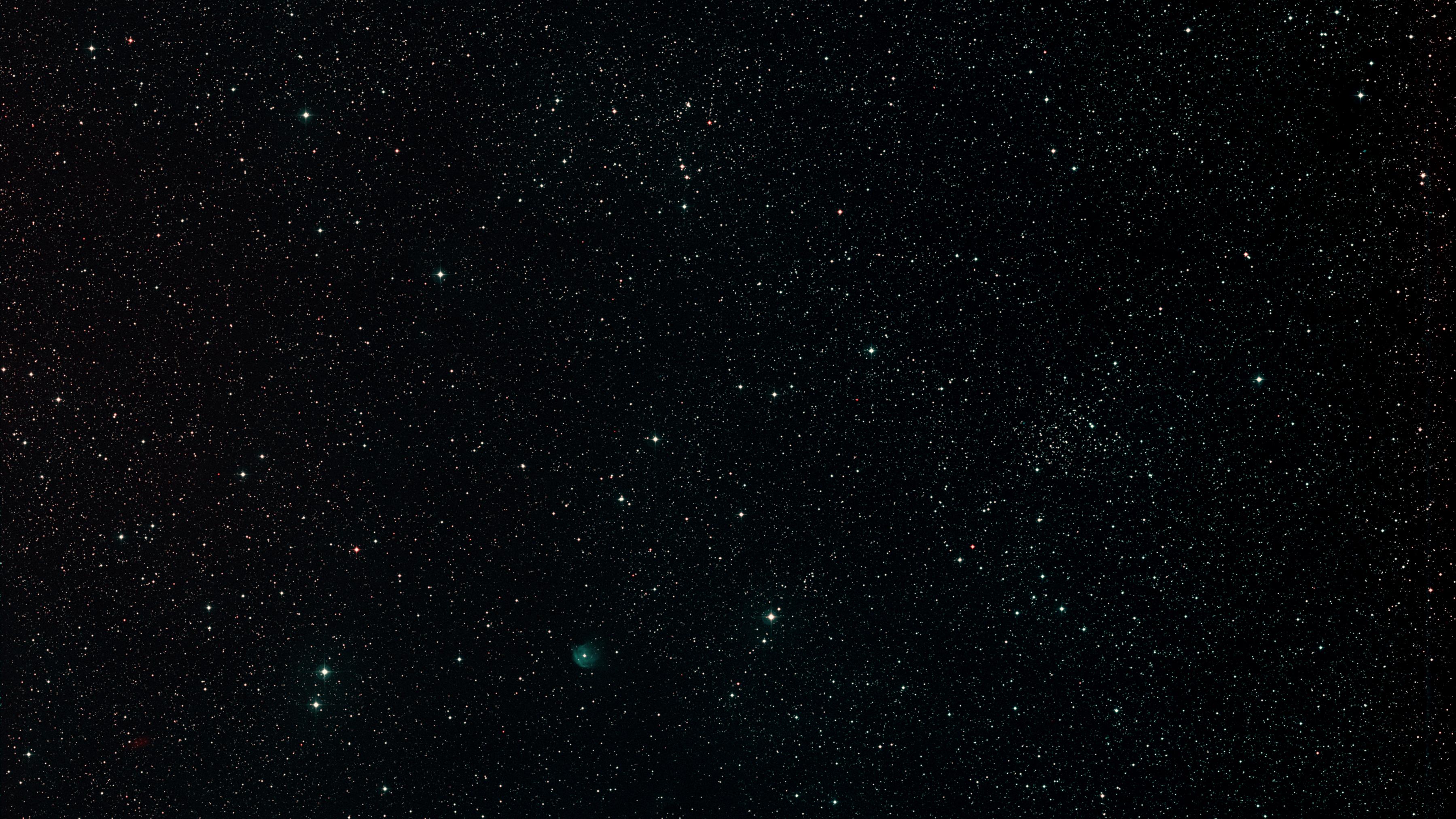 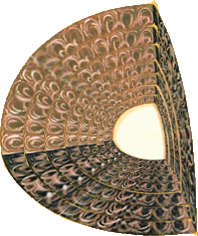 Combustion du noyau d’hélium 
100 Millions de °C
Combustion de l’hydrogène
dans une coquille
Couche convective
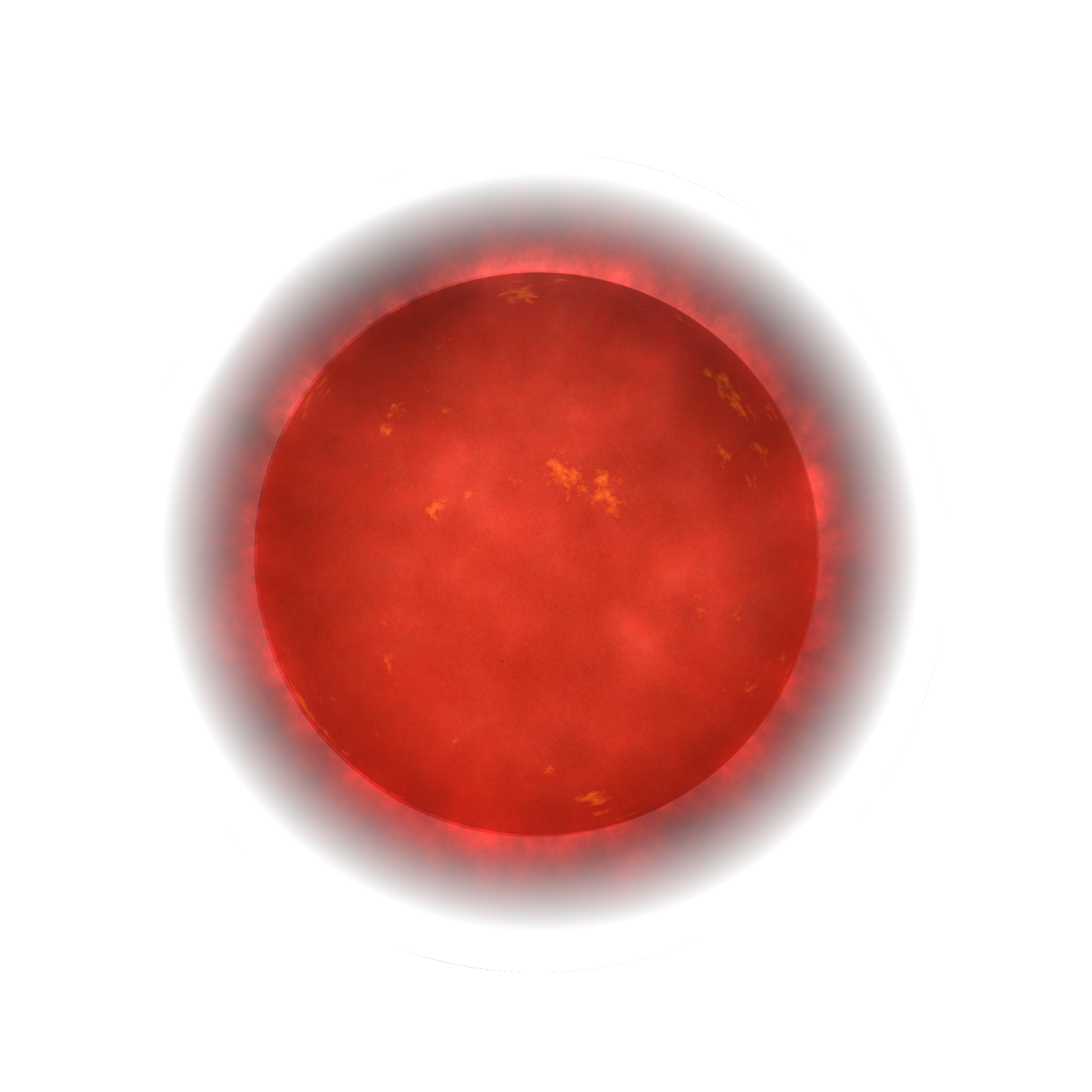 Les géantes rouges
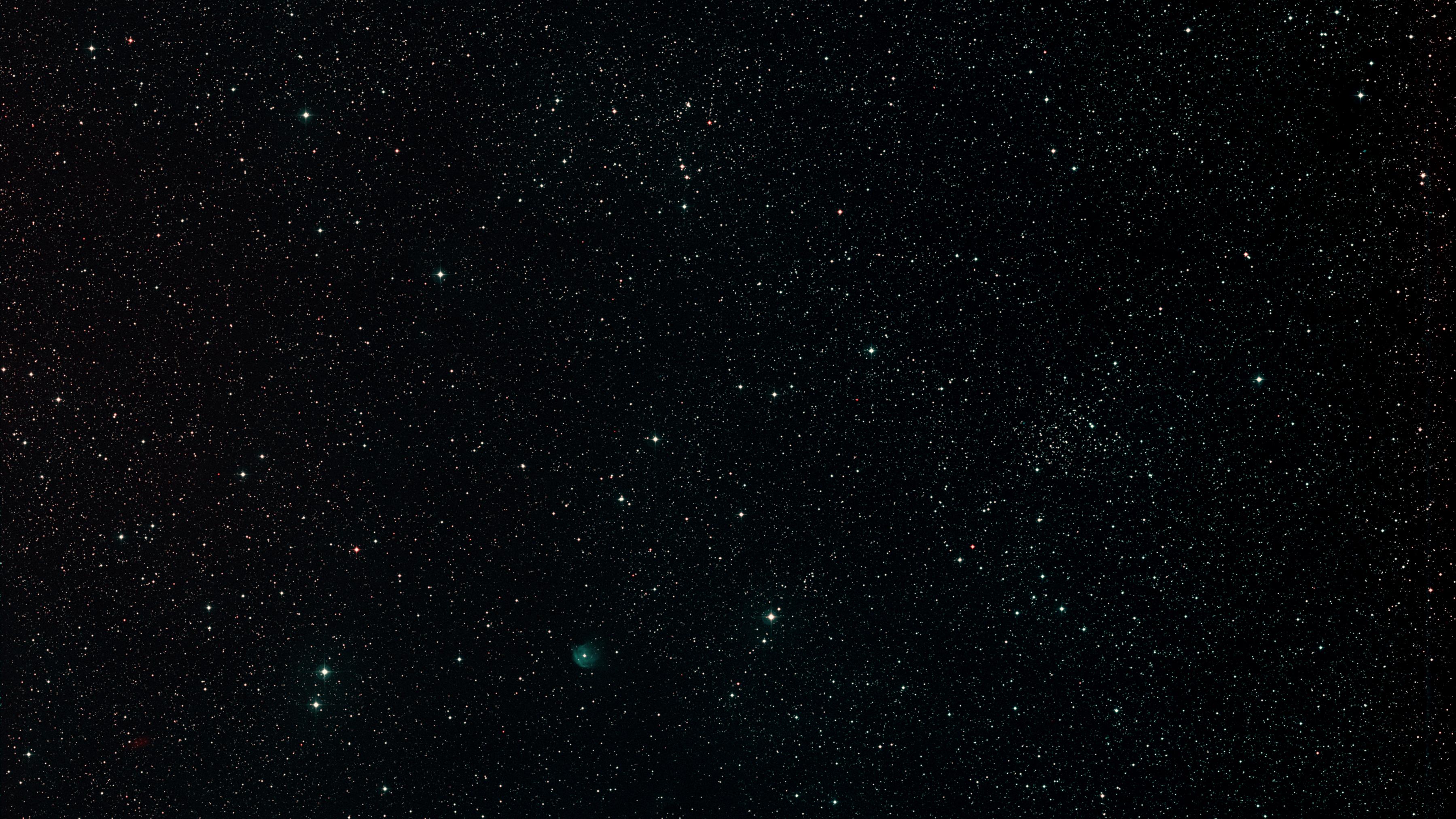 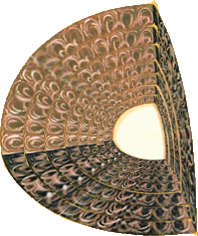 noyau de Carbone
Coquille d’Hélium
Fin de vie de étoile de faible masse
Ejection des couches externes en 10000 à 100000 ans
Fin de vie des étoiles de faible masse
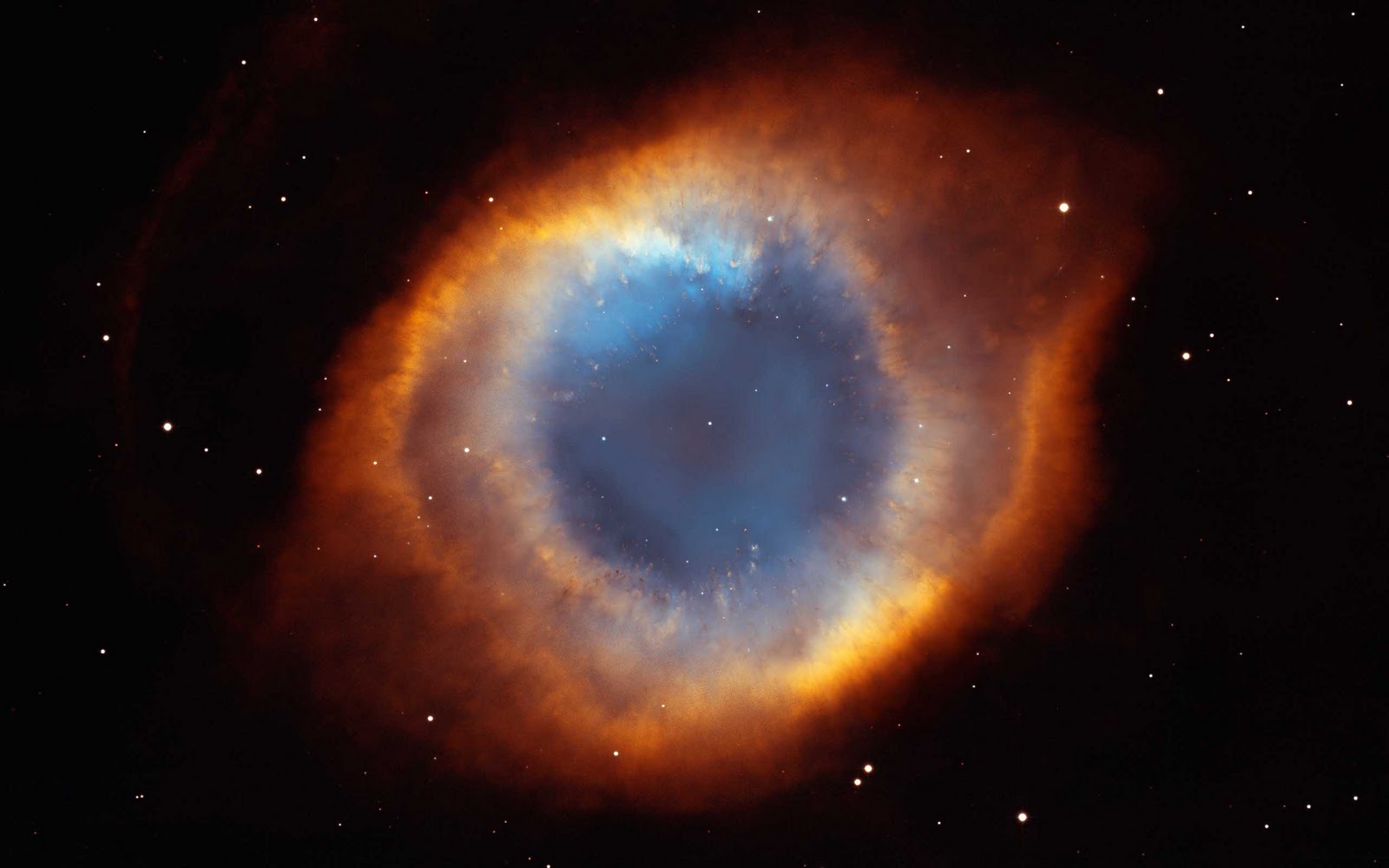 Naine blanche
D = 10000 km
M= 20-50% Mo
100 000 K

1cm3 = 1 Tonne
Nébuleuse planétaire
Nébuleuse de l’hélice
Chimie des nébuleuses planétaires
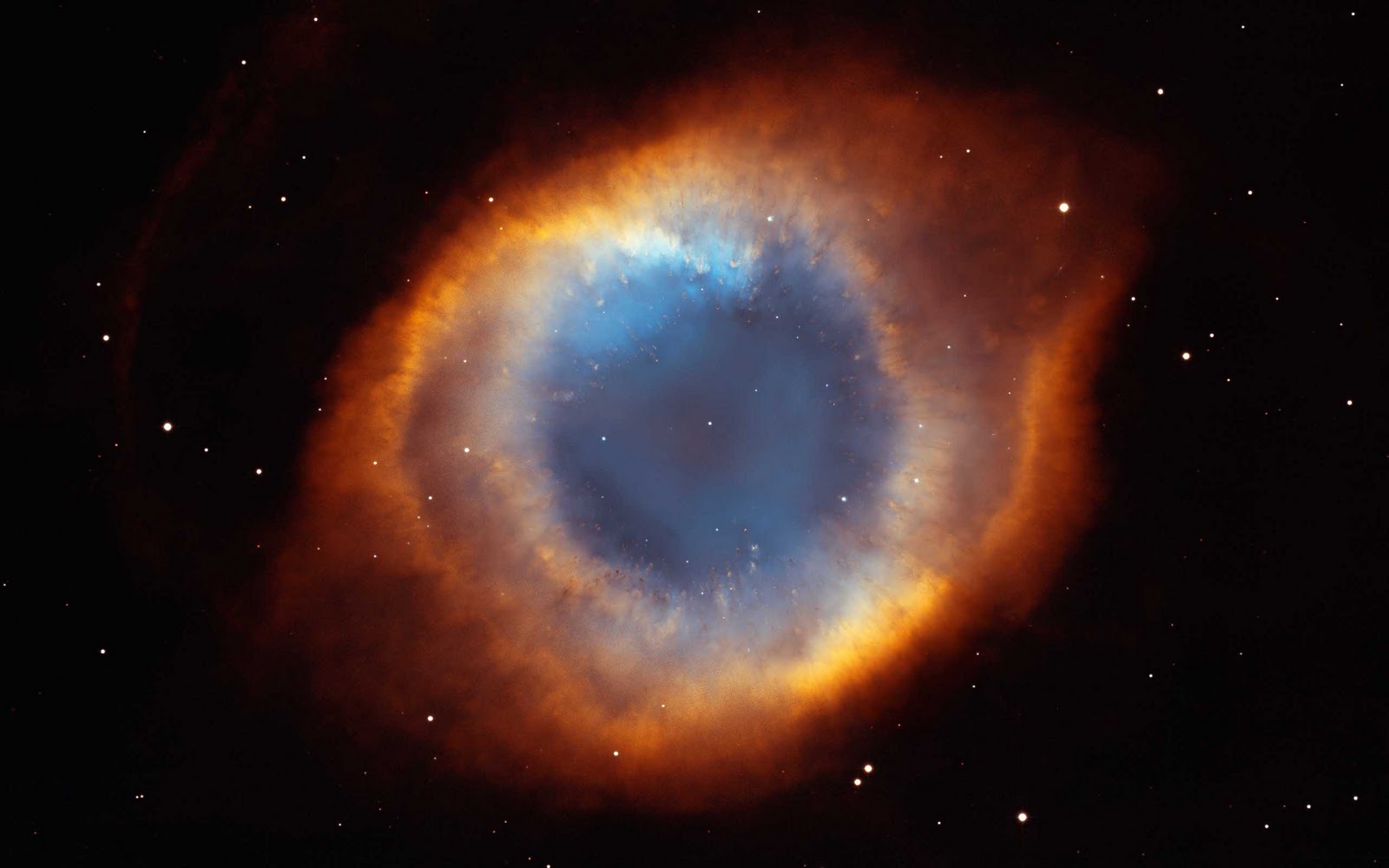 Chimie complexe avec les éléments éjectés
H, He, C, N, O + éléments plus rares (Si, Fe, Al, Ti…)
H2O
SiO
CO
Molécules simples
NH3
NaCl
SiO2
CN
TiO
CH4
H2
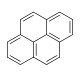 Hydrocarbures
Alcools, benzène
(Molécules prébiotiques)
Molécules Complexes
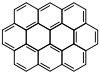 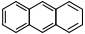 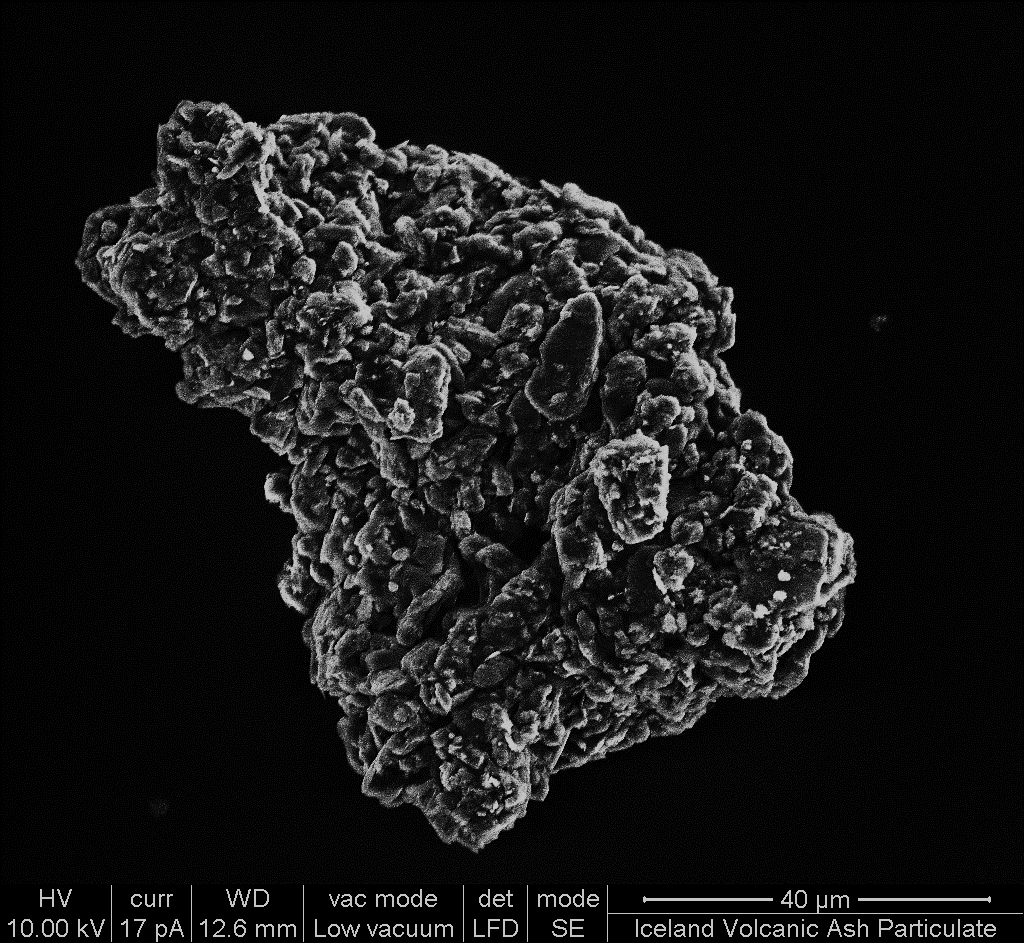 « Poussière »
Evolution tardive des étoiles massives
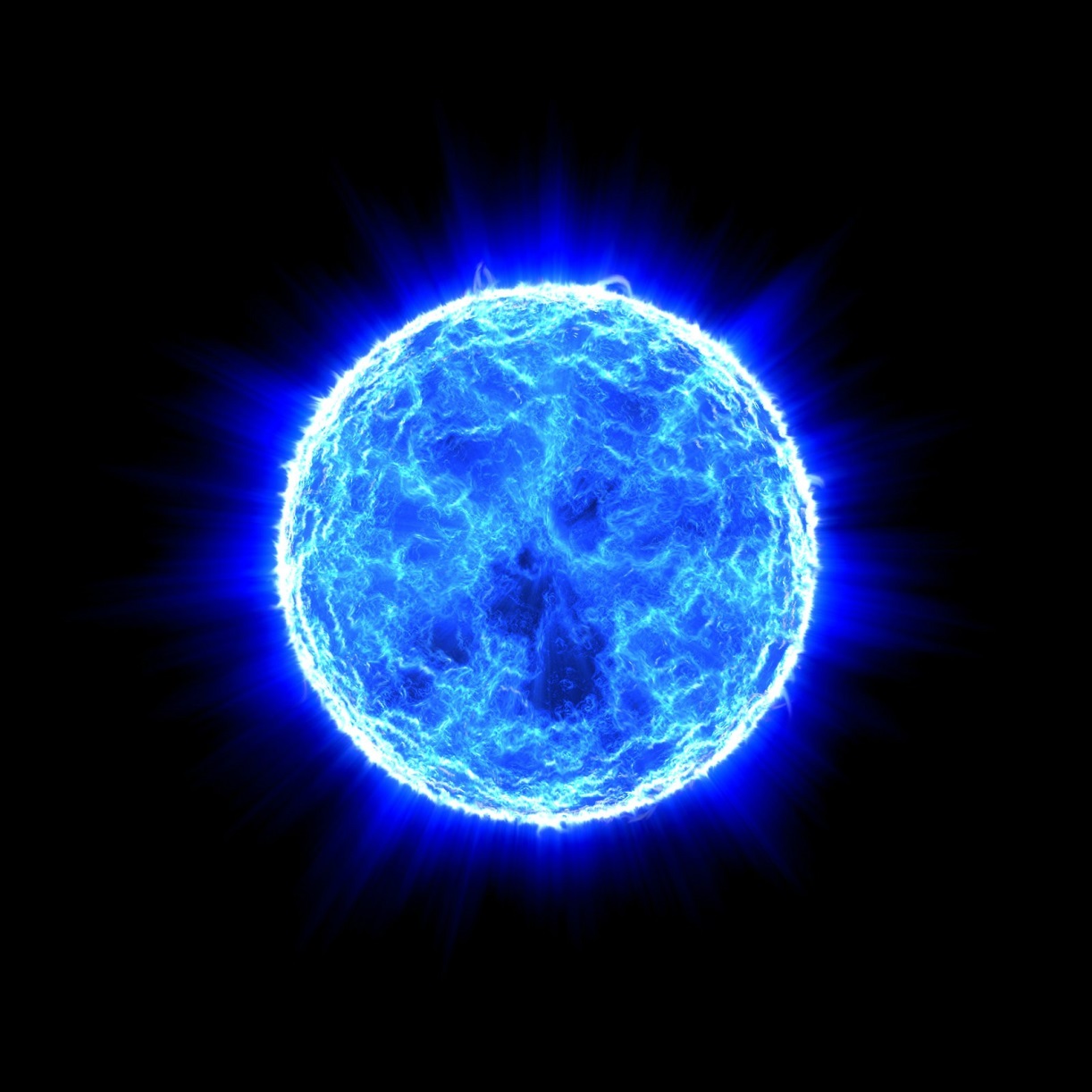 Evolution tardives des étoiles massives
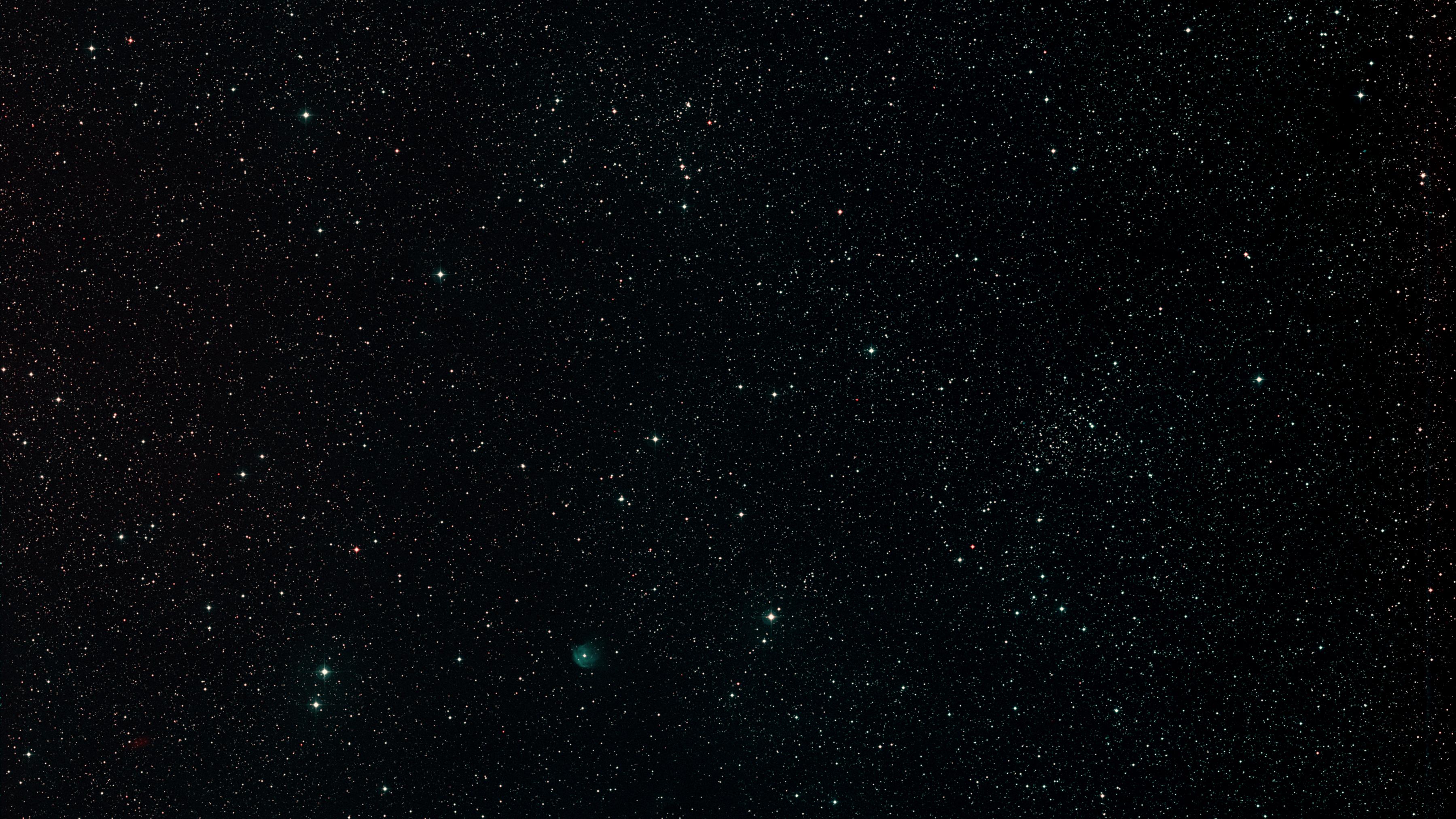 T>4 Millions de °C
H -> He
Evolution tardives des étoiles massives
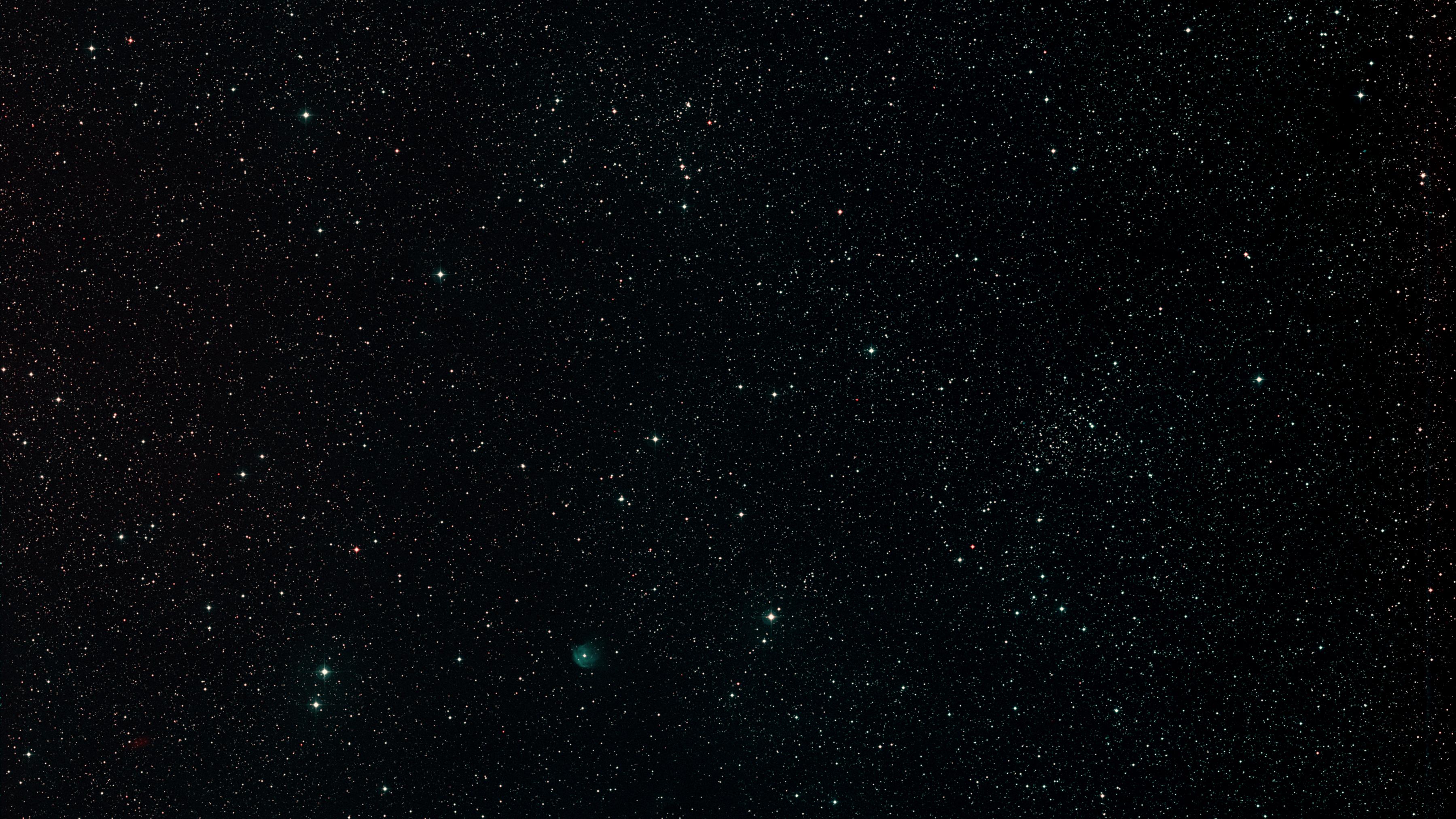 T>4 Millions de °C
H -> He
T>100 Millions de °C
He-> C
Evolution tardives des étoiles massives
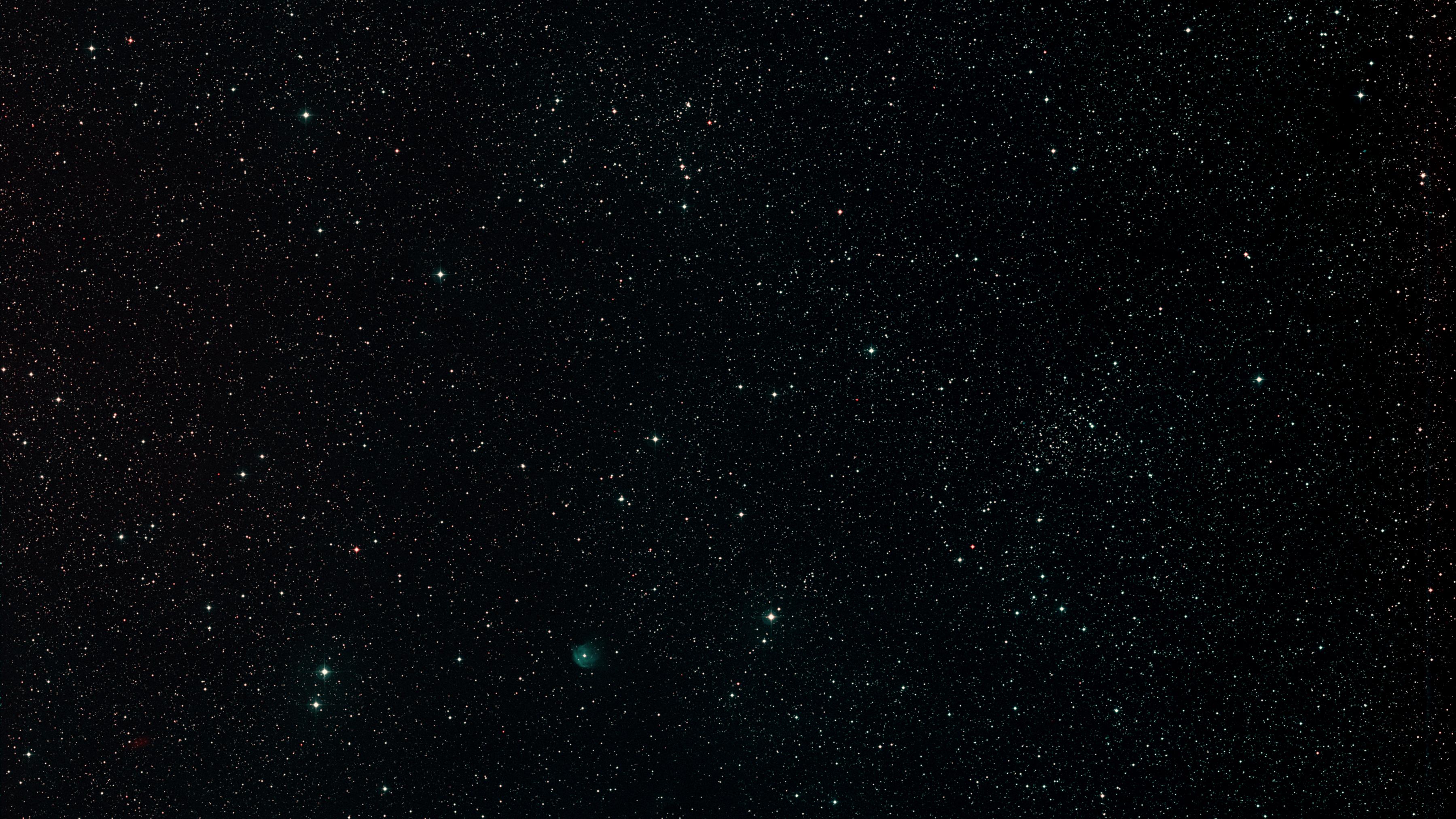 T>4 Millions de °C
H -> He
T>100 Millions de °C
He -> C
T>500 Millions de °C
C -> O
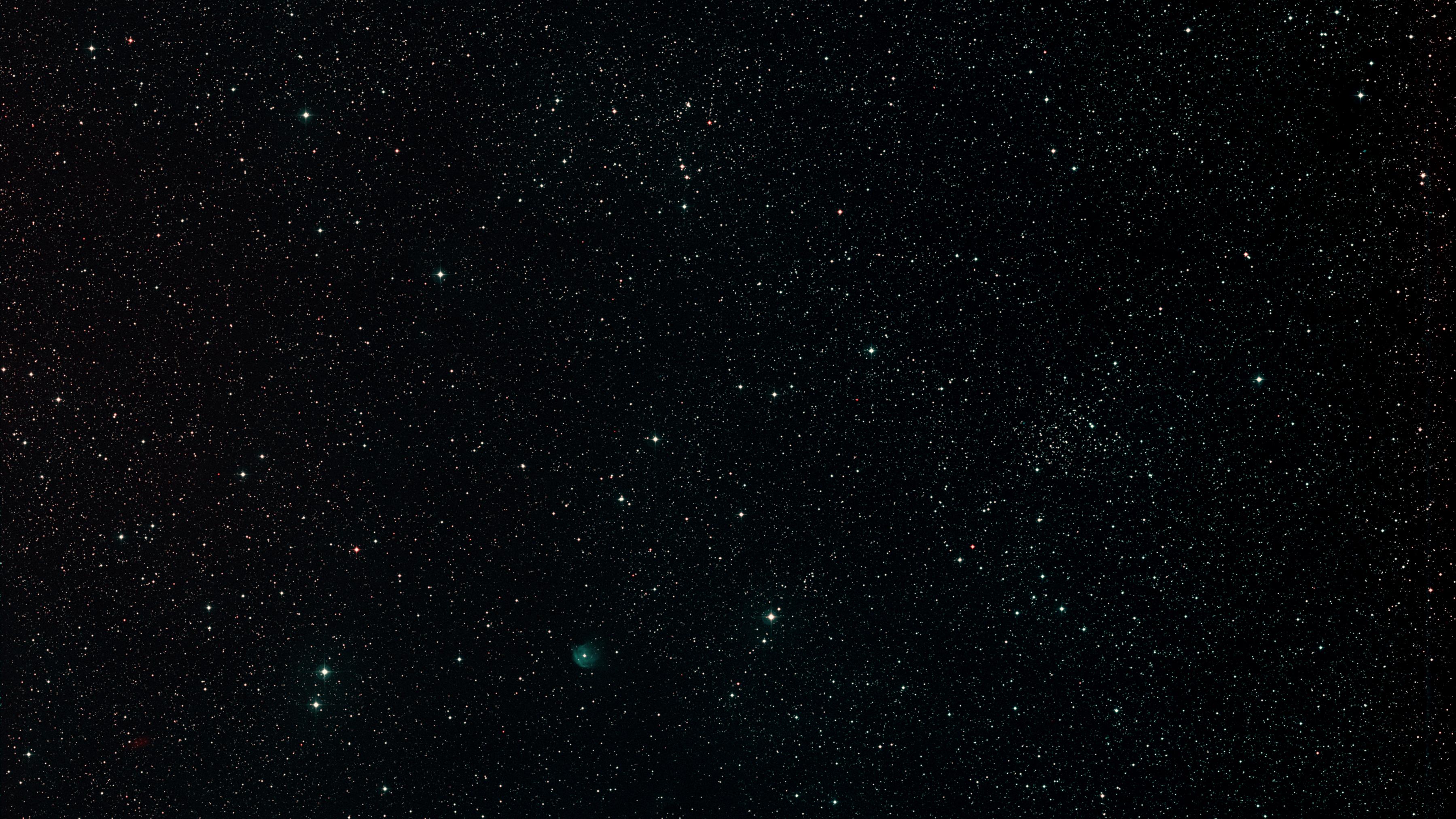 Evolution tardives des étoiles massives
T>4 Millions de °C
H -> He
T>100 Millions de °C
He -> C
T>500 Millions de °C
C -> O
T>1,5 Milliard de °C
O -> Si
Evolution tardives des étoiles massives
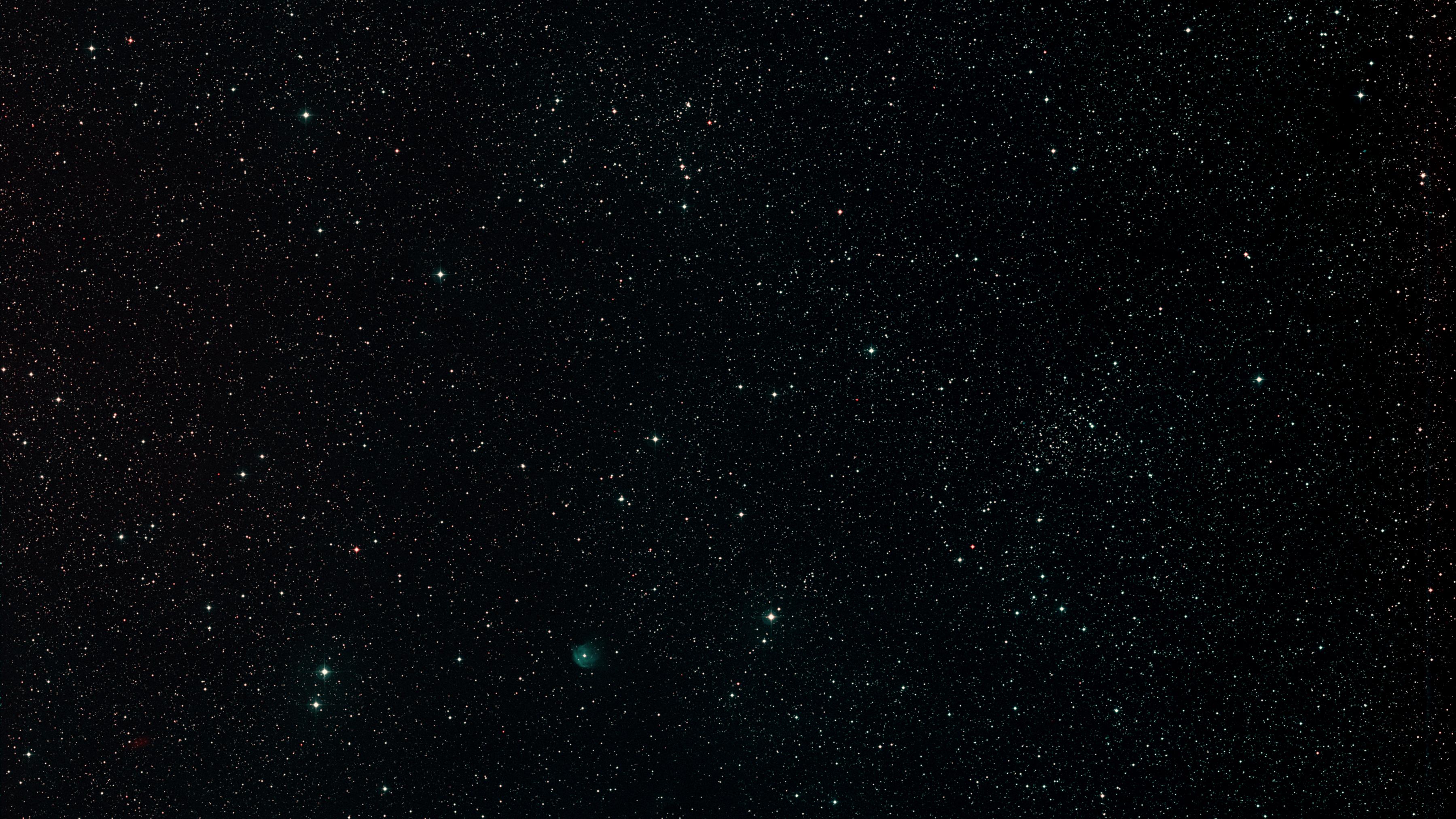 T>4 Millions de °C
H -> He
T>100 Millions de °C
He -> C
T>500 Millions de °C
C -> O
T>1,5 Milliard de °C
O -> Si
T>3 Milliards de °C
Si -> Fe
Evolution tardives des étoiles massives
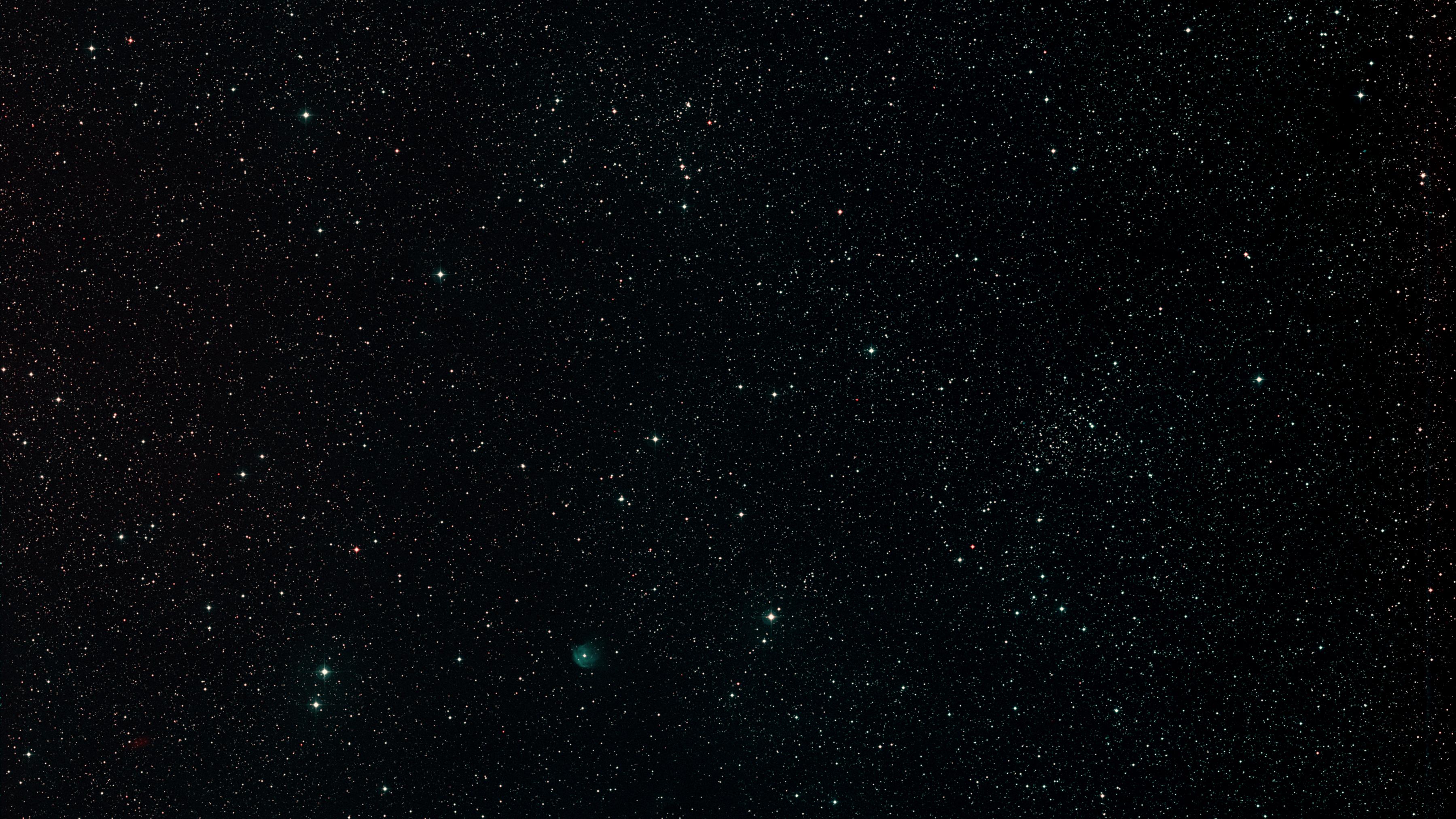 Hélium
Carbone
Oxygène
Silicium
Fer
Plus de réaction possible dans le noyau!
Fin de vie des étoiles massives
Quelques restes de Supernovæ
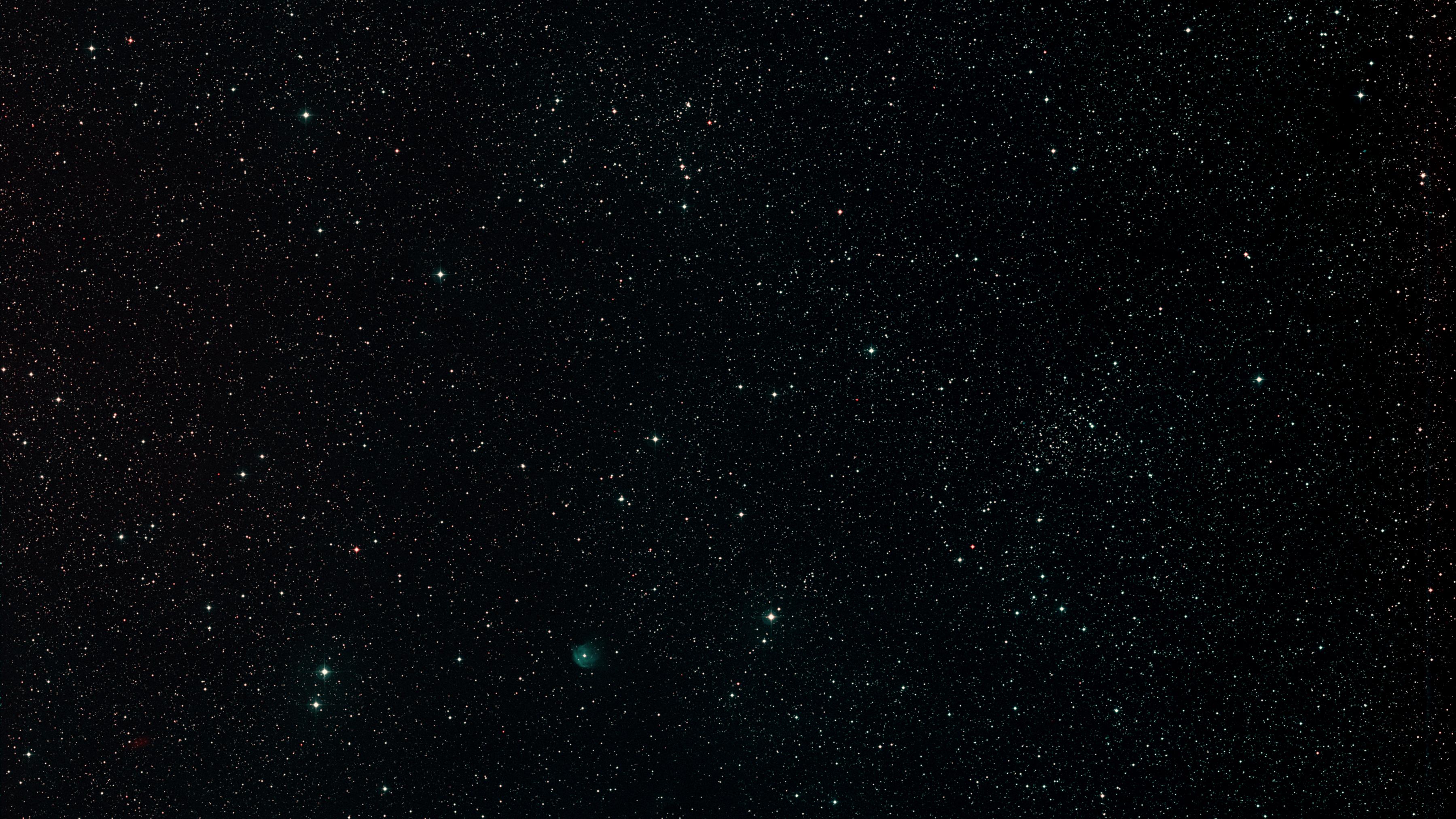 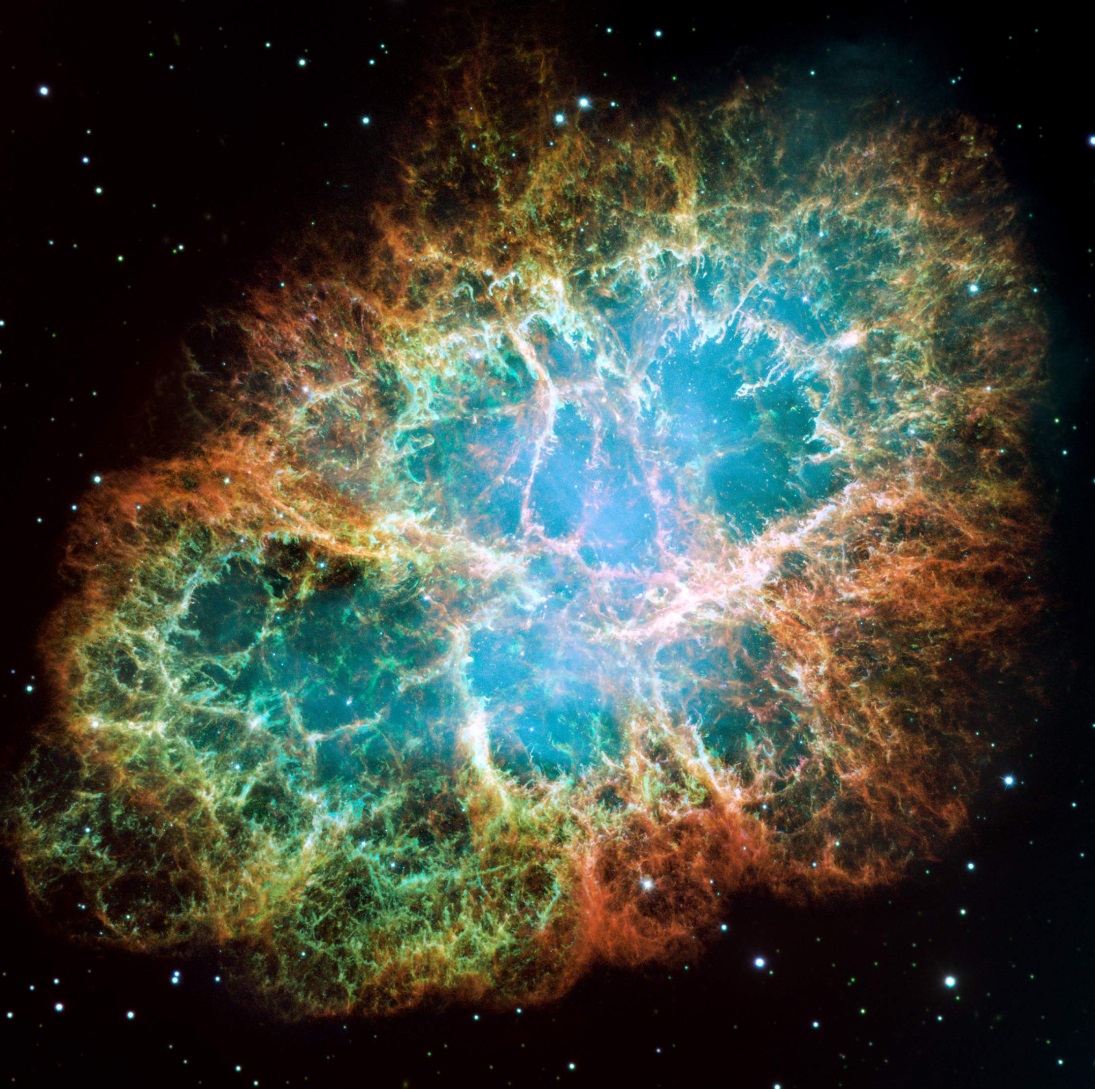 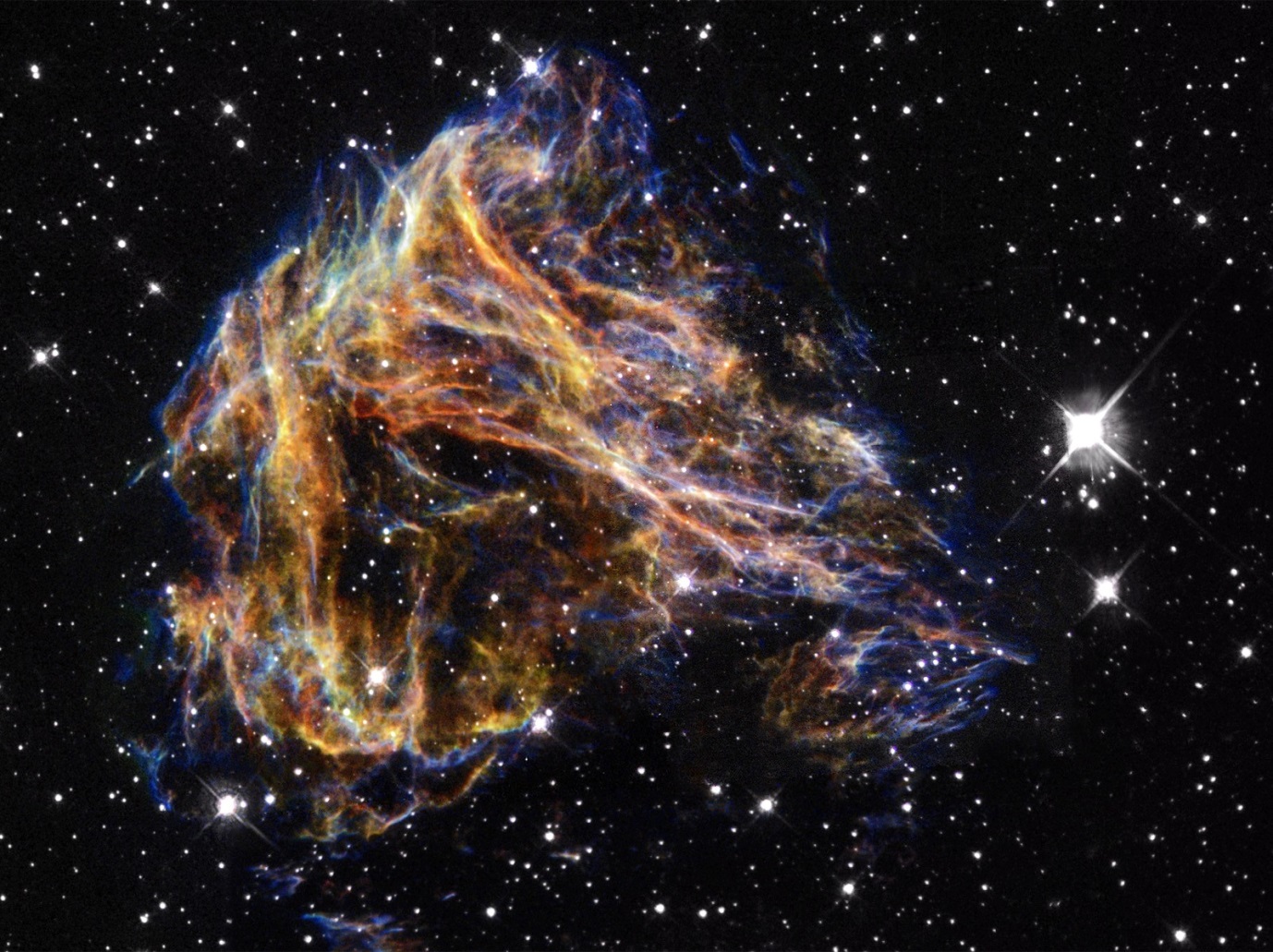 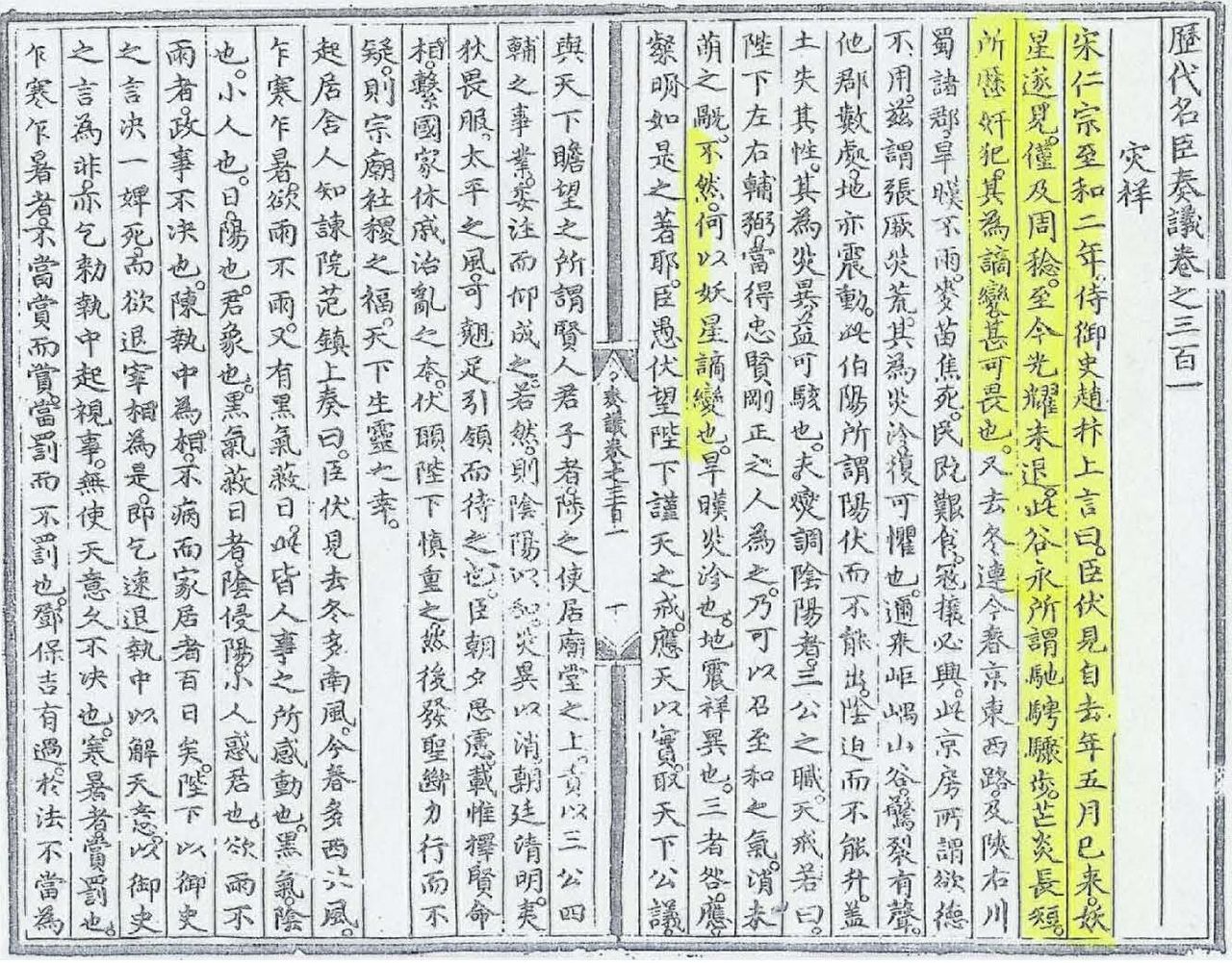 N49
160000 années-lumière
Dans le grand nuage de Magellan
SN 1054 (Crabe)
Observée en Chine en 1054
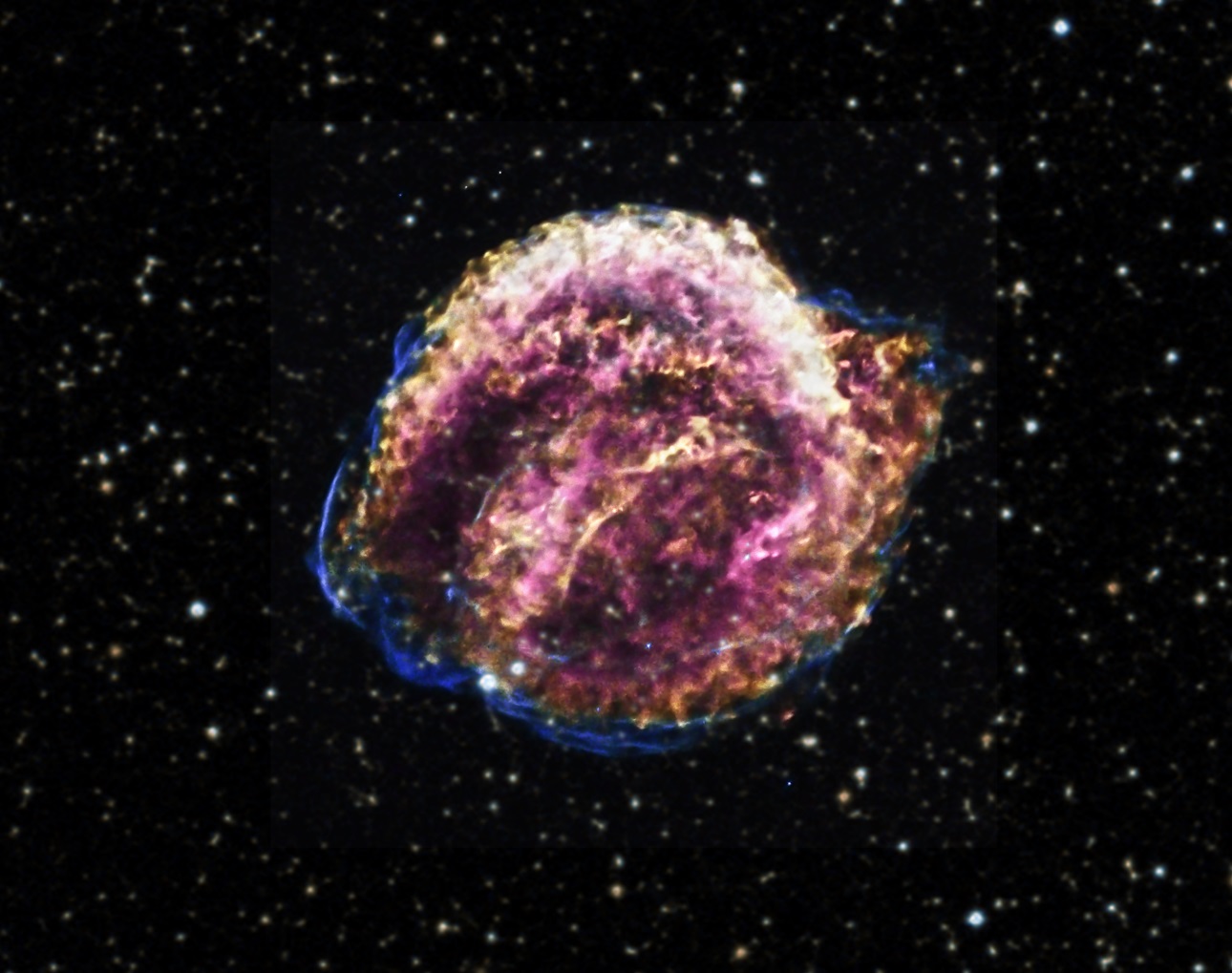 SN 1572
Observée en 1572 par Tycho Brahé
Les supernovas en dehors de notre galaxie
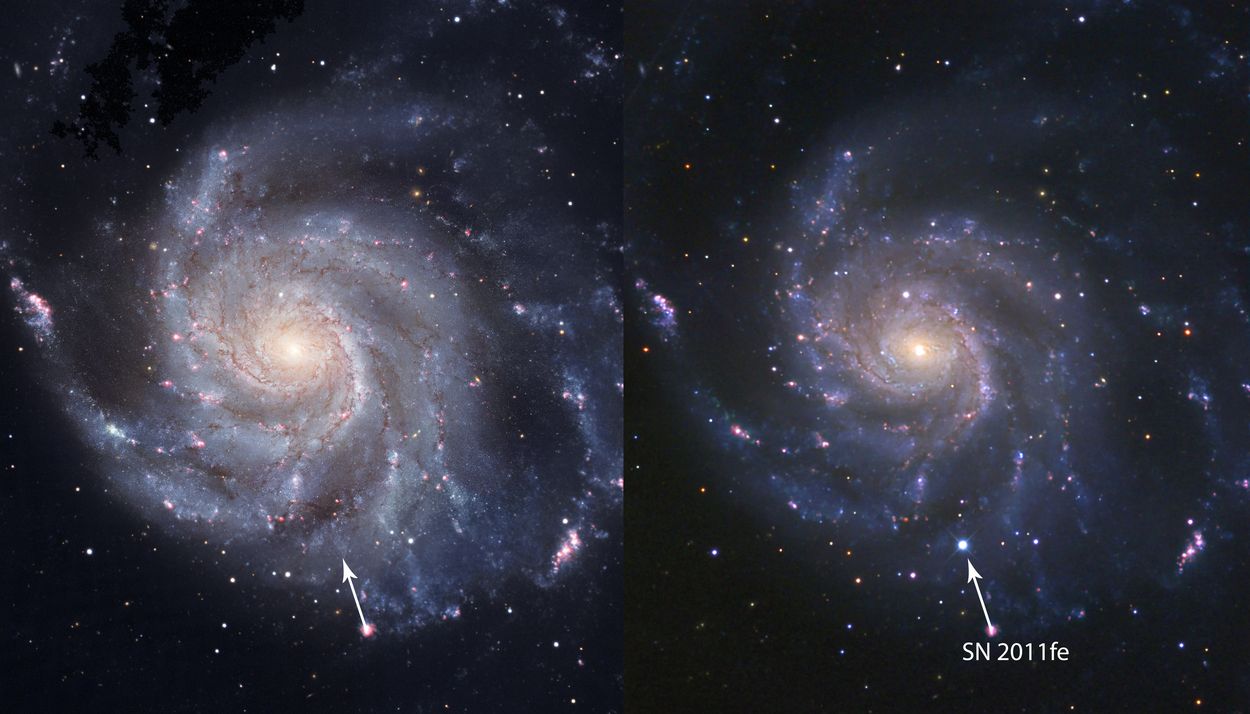 Environ 2 Supernovas par galaxies et par siècle
Galaxie du moulinet (M101)
Etoiles à neutron et trous noirs
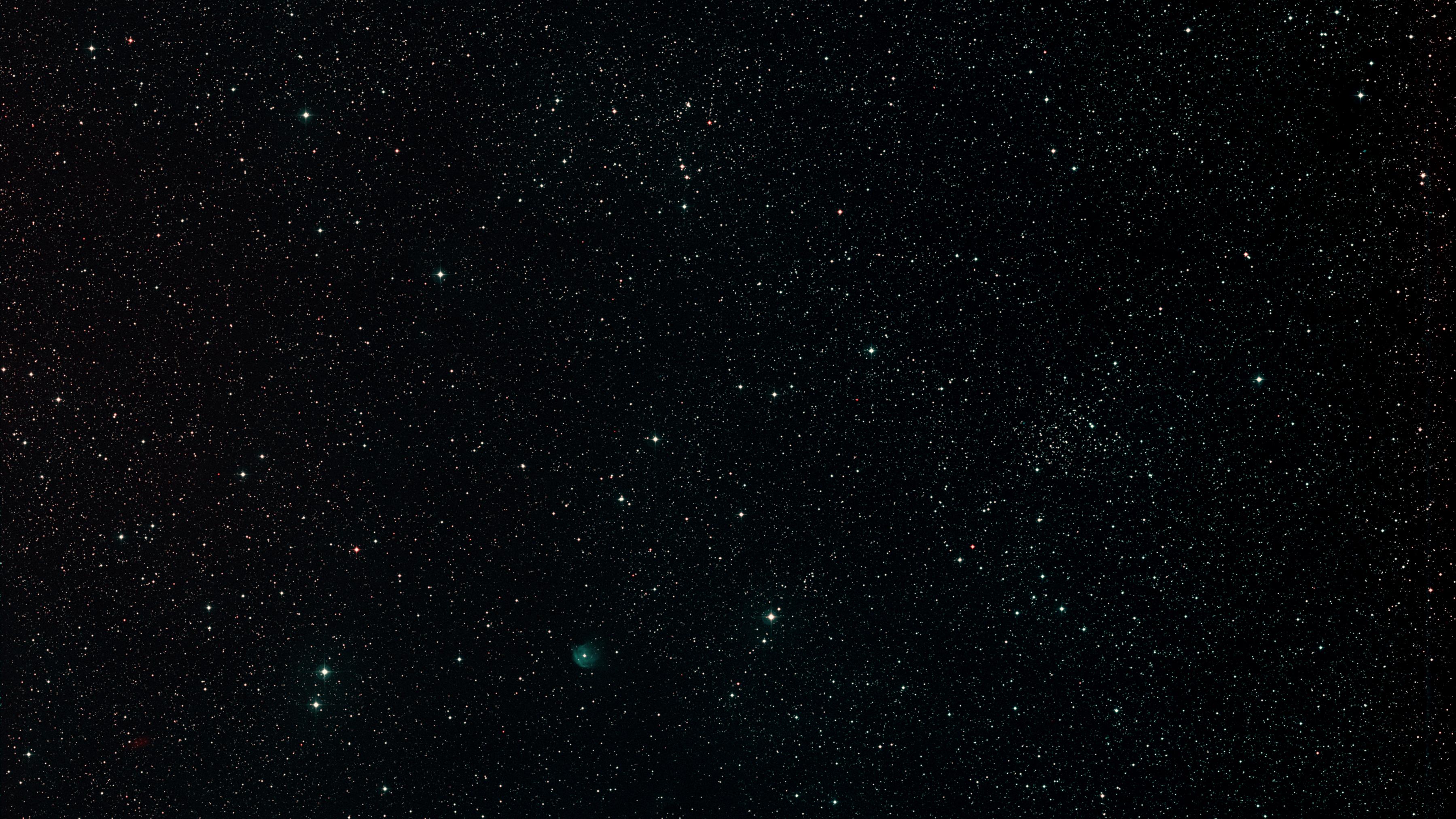 Etoile à neutron
Trou noir
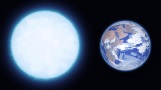 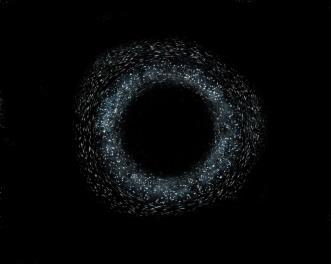 D < 10 km
M= 3-5 Mo


1cm3 = 10 Giga Tonnes
D = 20 km
M= 1-2 Mo
1 000 000 K

1cm3 = 1 Giga Tonne
Nucléosynthèse des supernovas
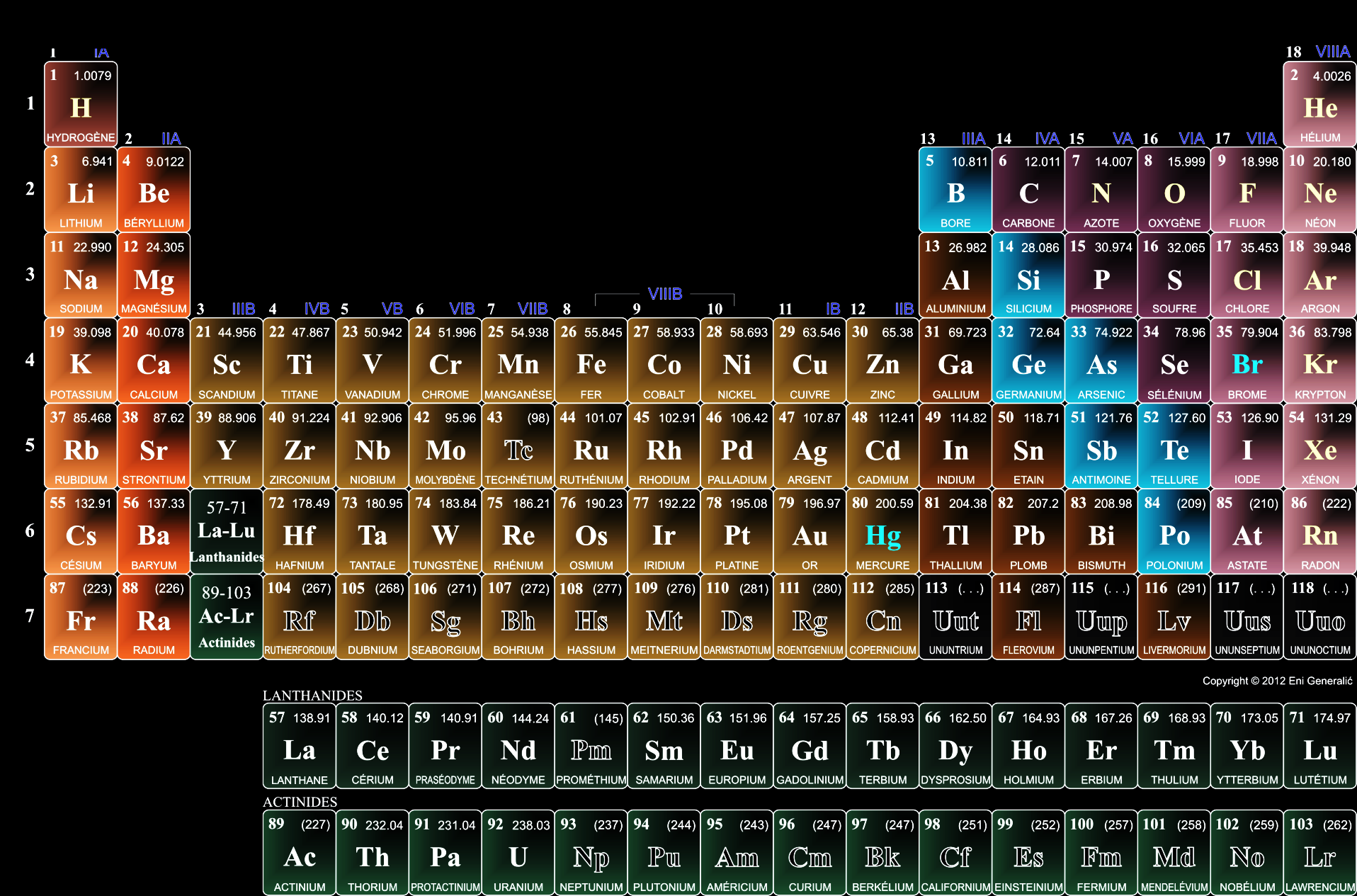 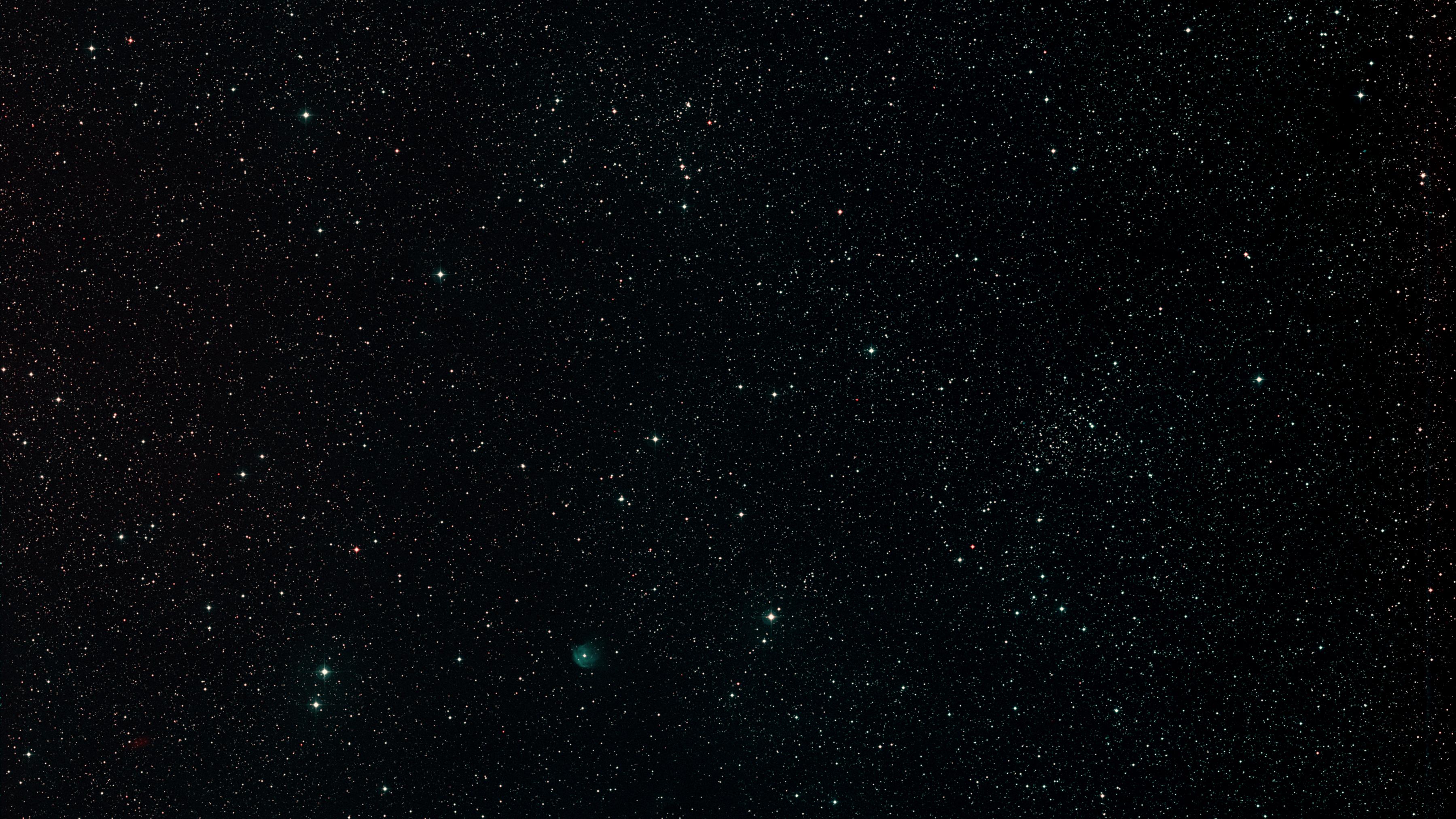 D’où proviennent les éléments lourds du Soleil?
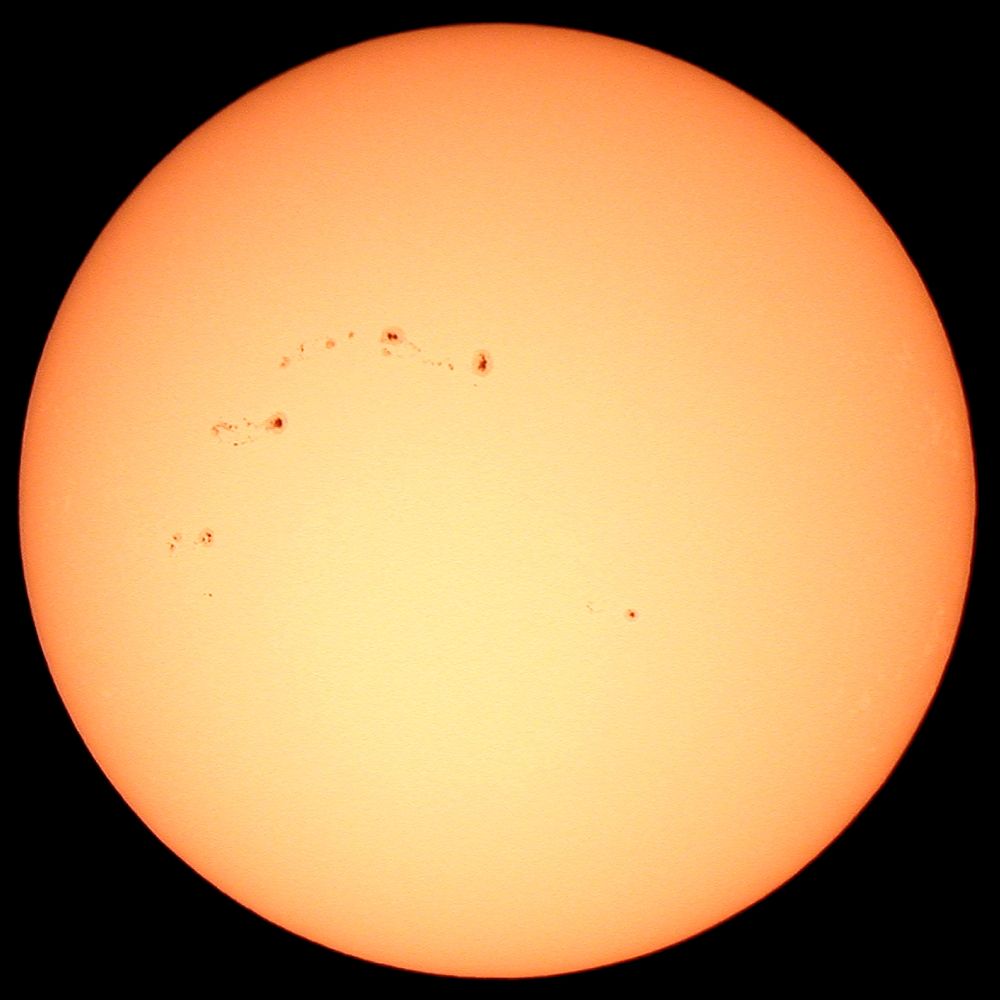 73% Hydrogène

25% Hélium

2% d’éléments plus lourds 
(C,N,O,…)
de générations précédentes d’étoiles
Enrichissement du gaz interstellaire en éléments lourds (C,N,O…)
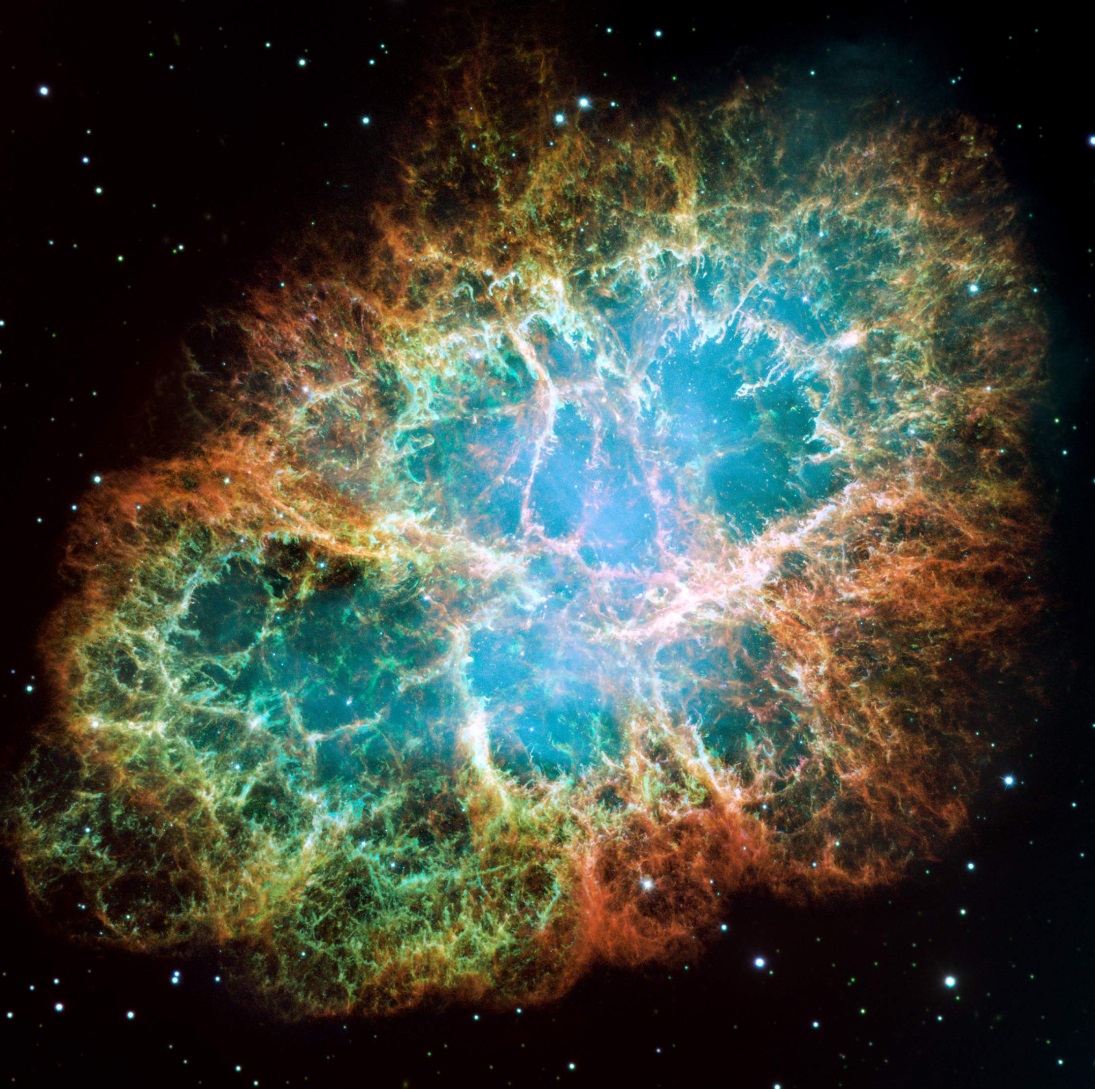 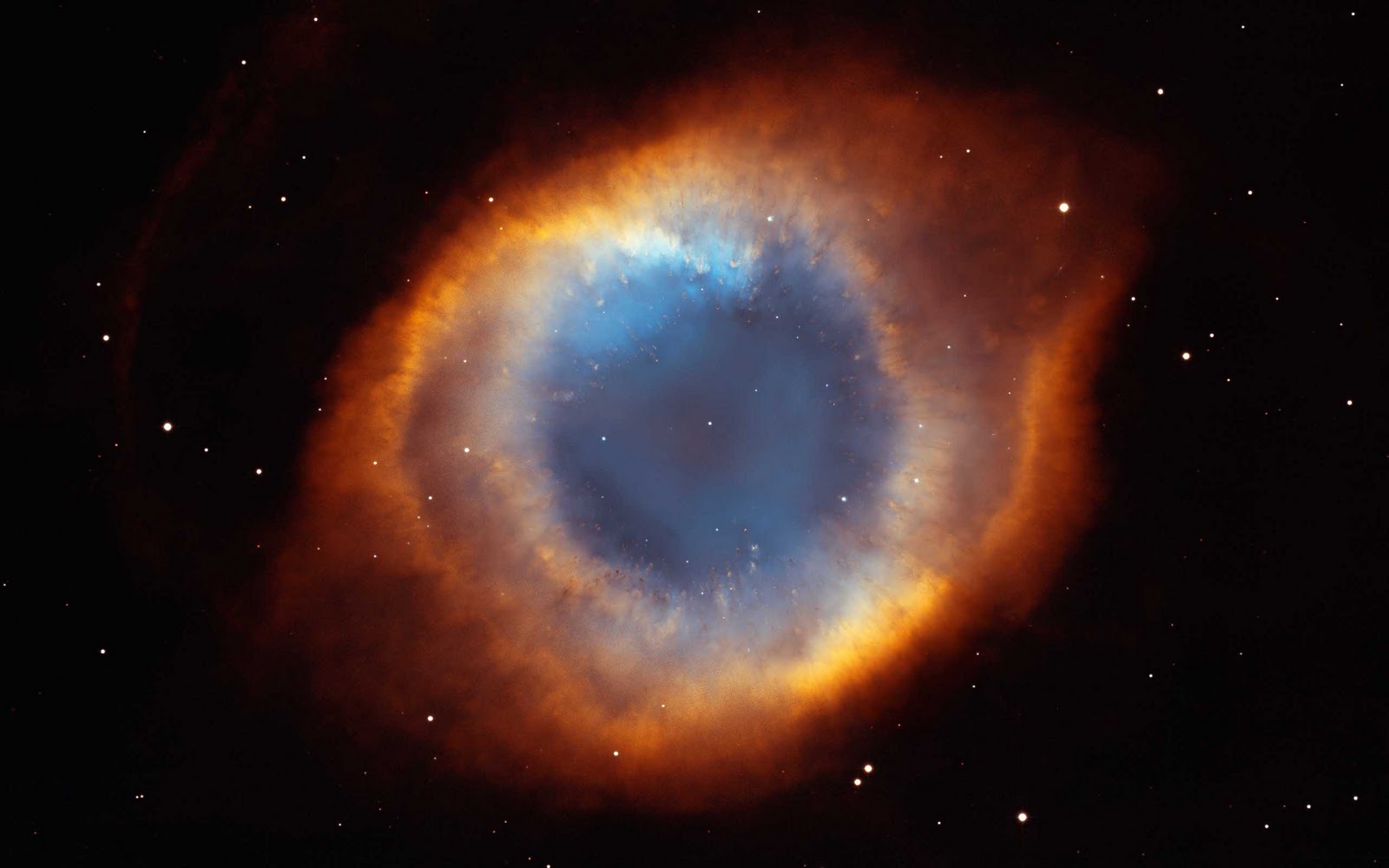 Nébuleuse planétaire
Supernova
Le gaz éjecté retourne dans le milieu interstellaire
Il a été enrichi par la nucléosynthèse stellaire ( + supernova)
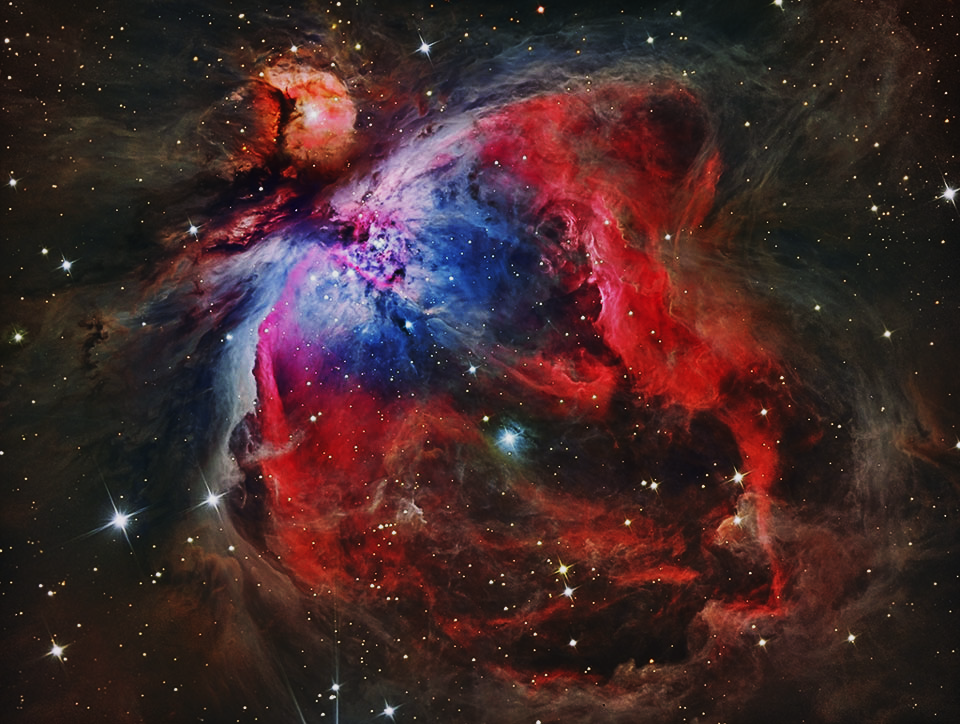 Nuage de gaz dans notre galaxie
la nébuleuse d’Orion (M42)
Equilibre des nuages de gaz
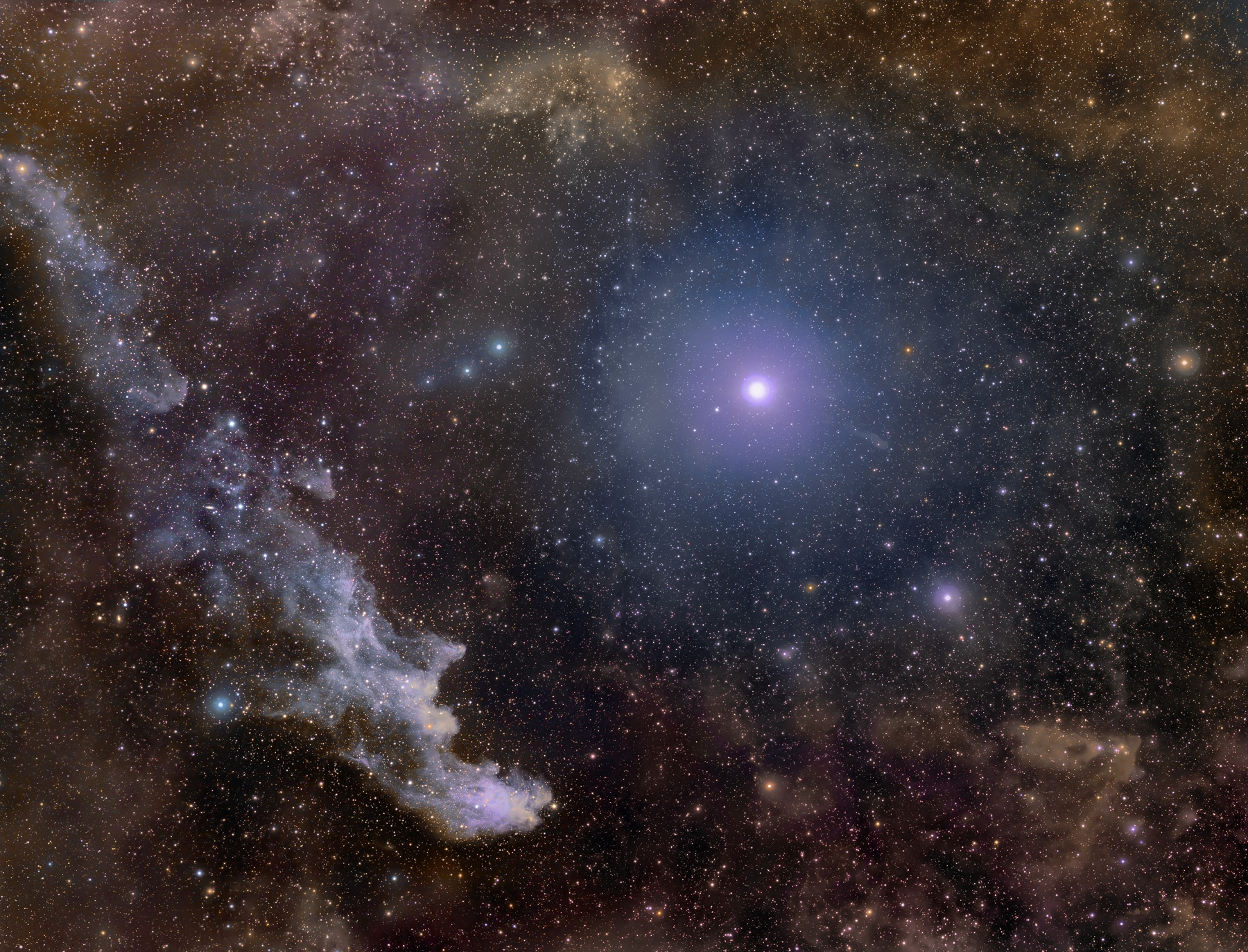 Nébuleuse de la tête de sorcière
Effondrement de nuages de gaz
Température
Densité
Simulation de l’effondrement d’un nuage en amas d’étoiles (Krumholtz 2011)
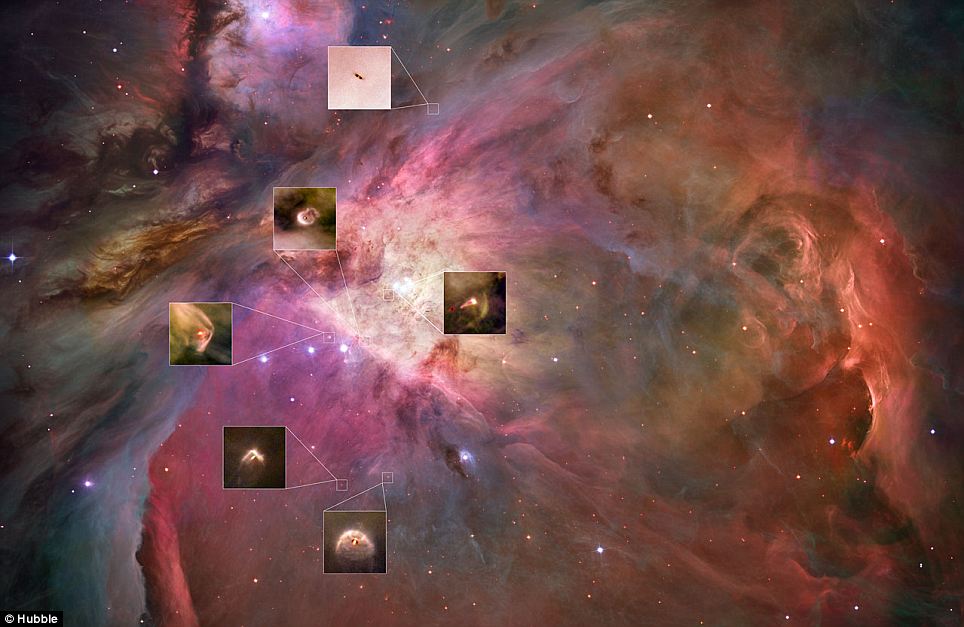 Effondrement de nuages de gaz
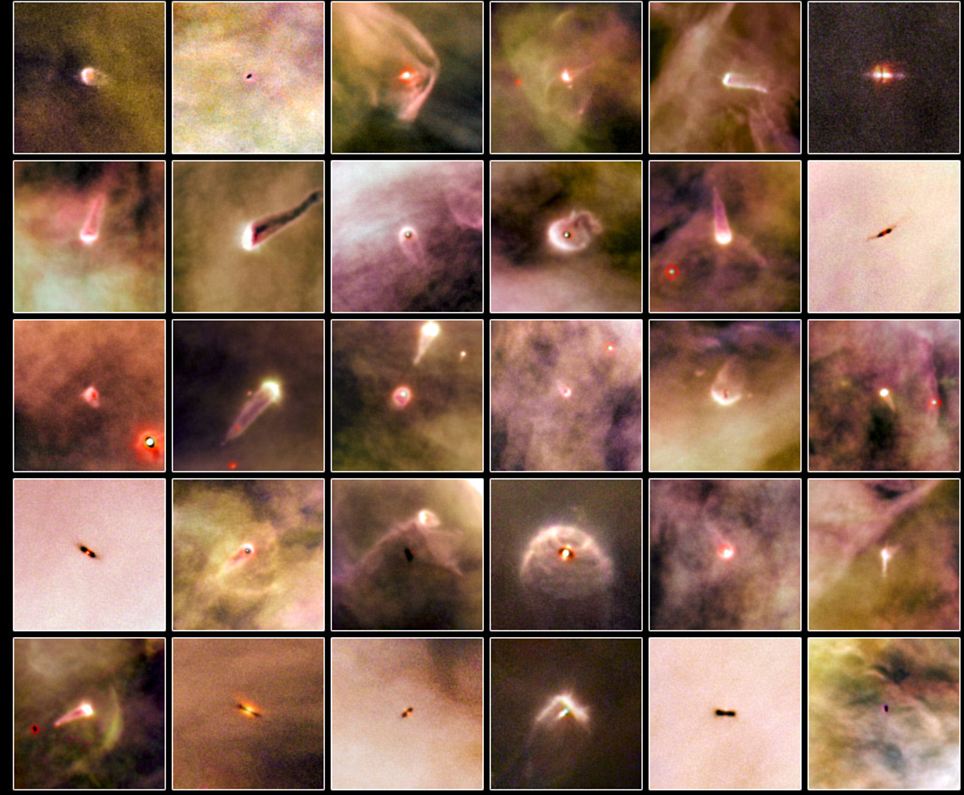 Pouponnière d’étoiles dans la nébuleuse d’Orion (M42)
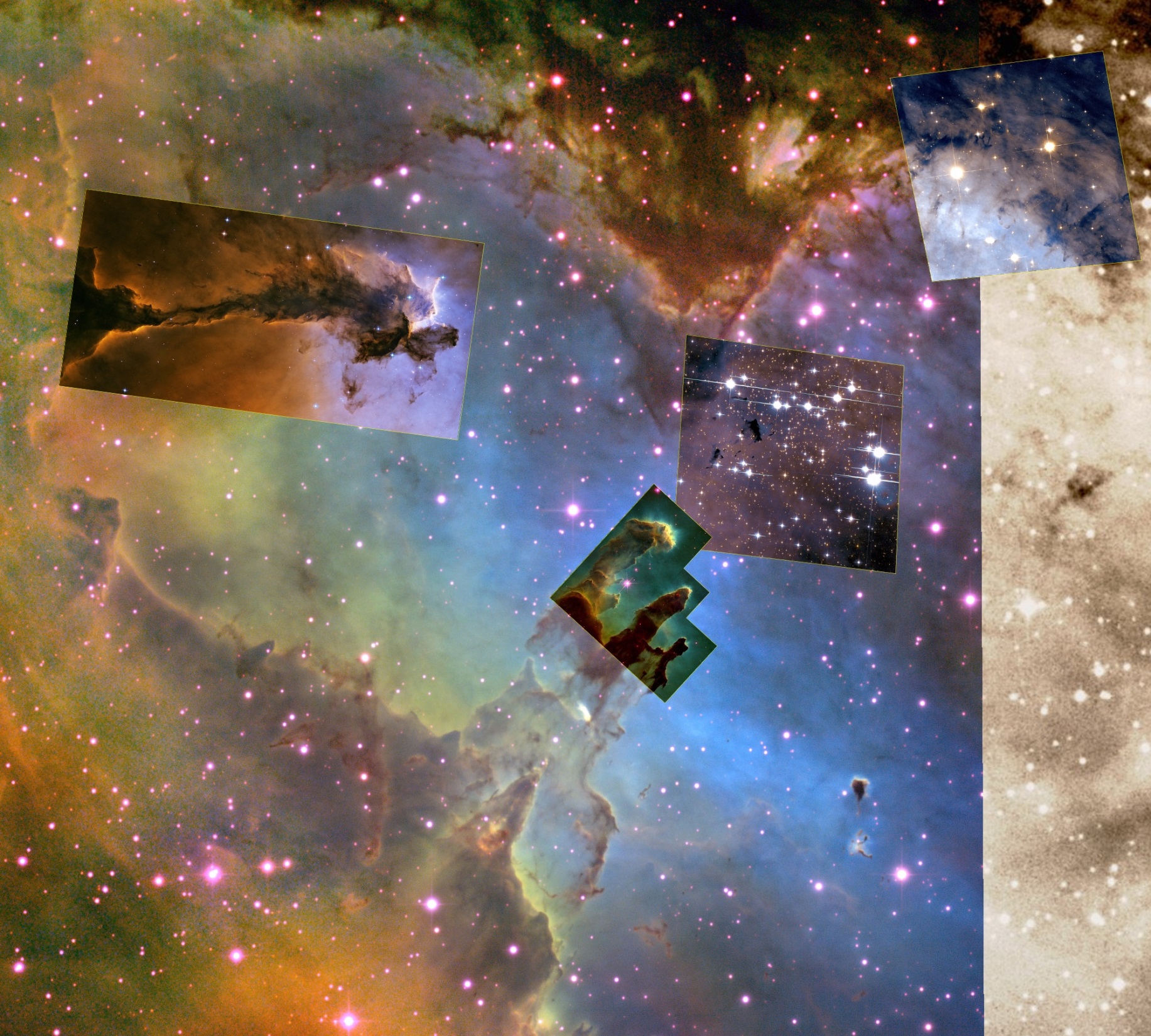 Effondrement de nuages de gaz
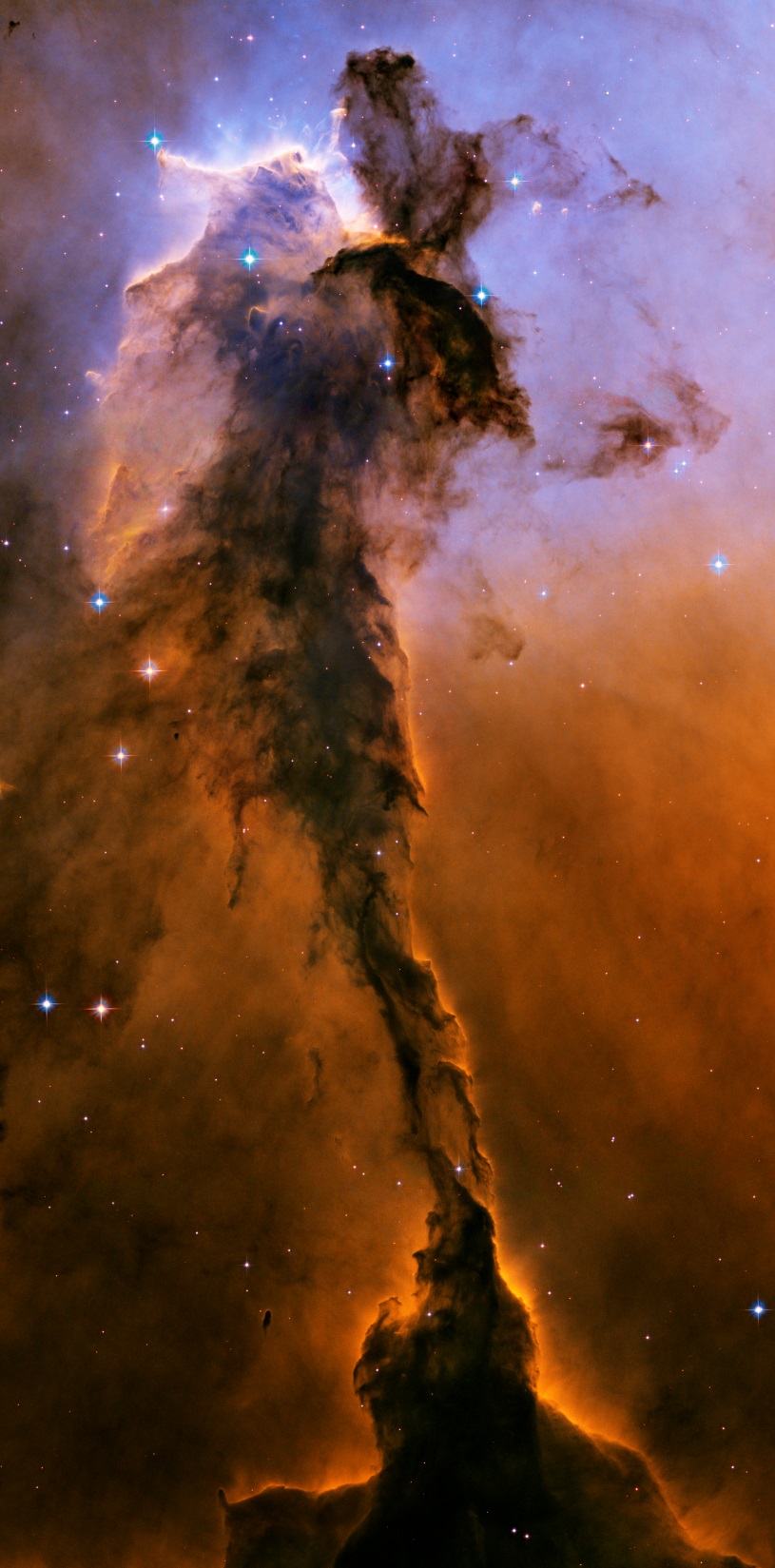 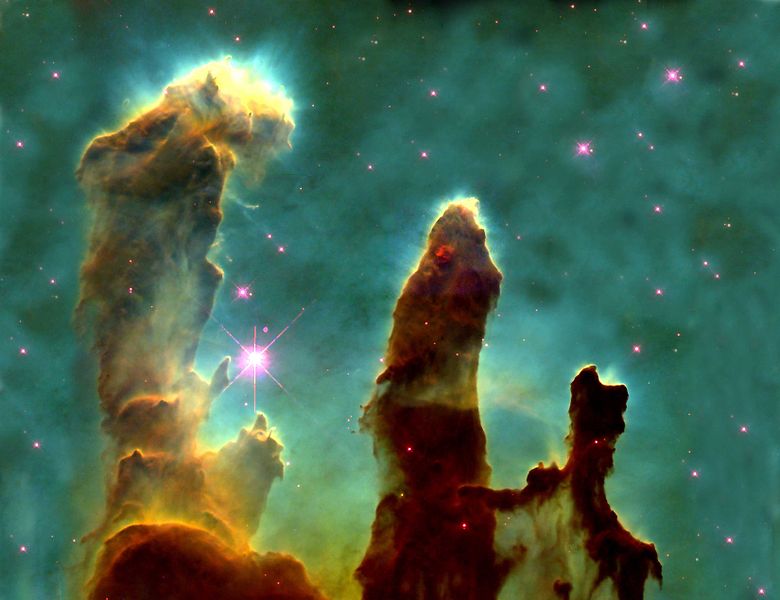 Nébuleuse de l’Aigle (M16) : vue globale et détails
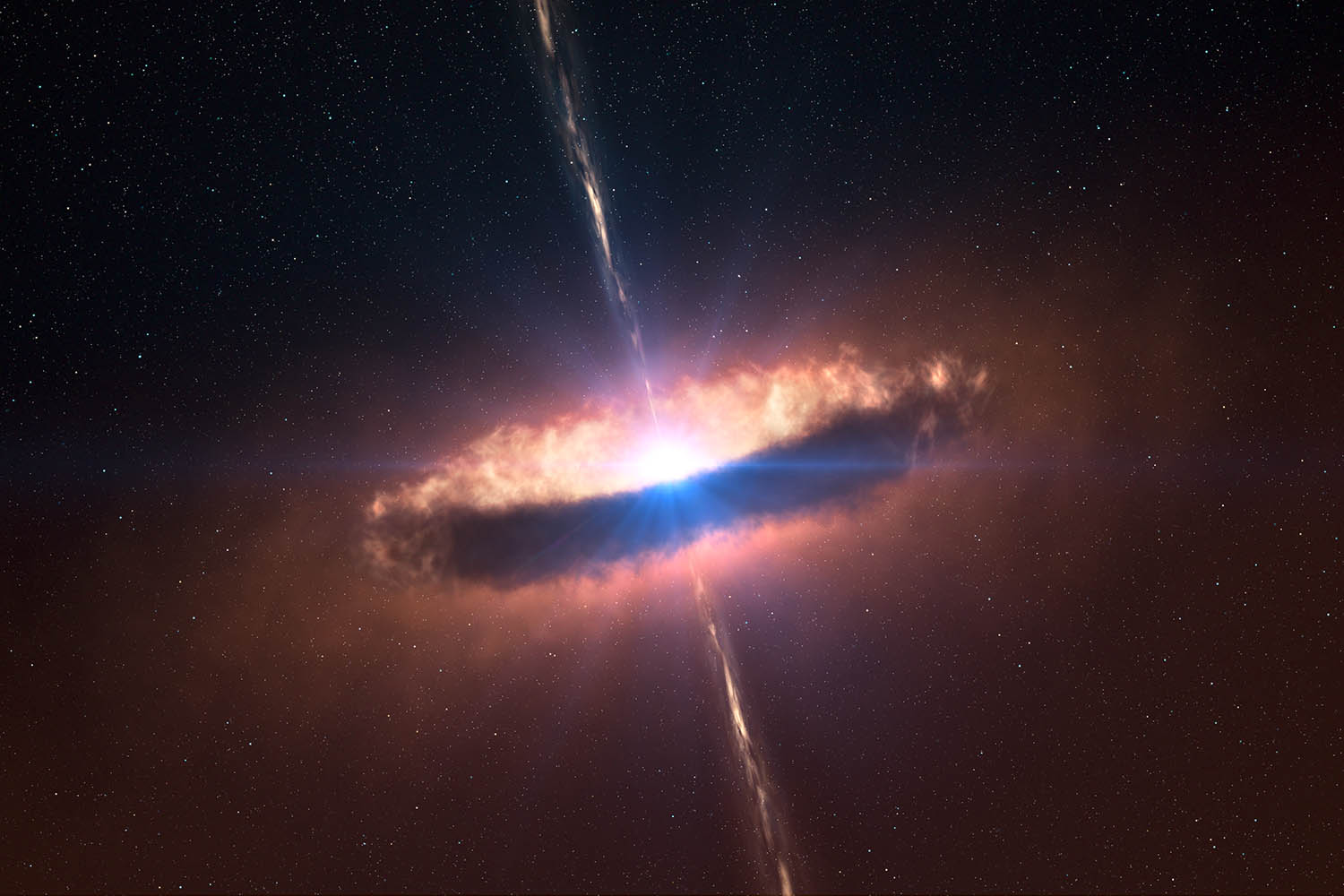 Formation d’une protoétoile
Vue d’artiste d’une protoétoile
Protoétoile
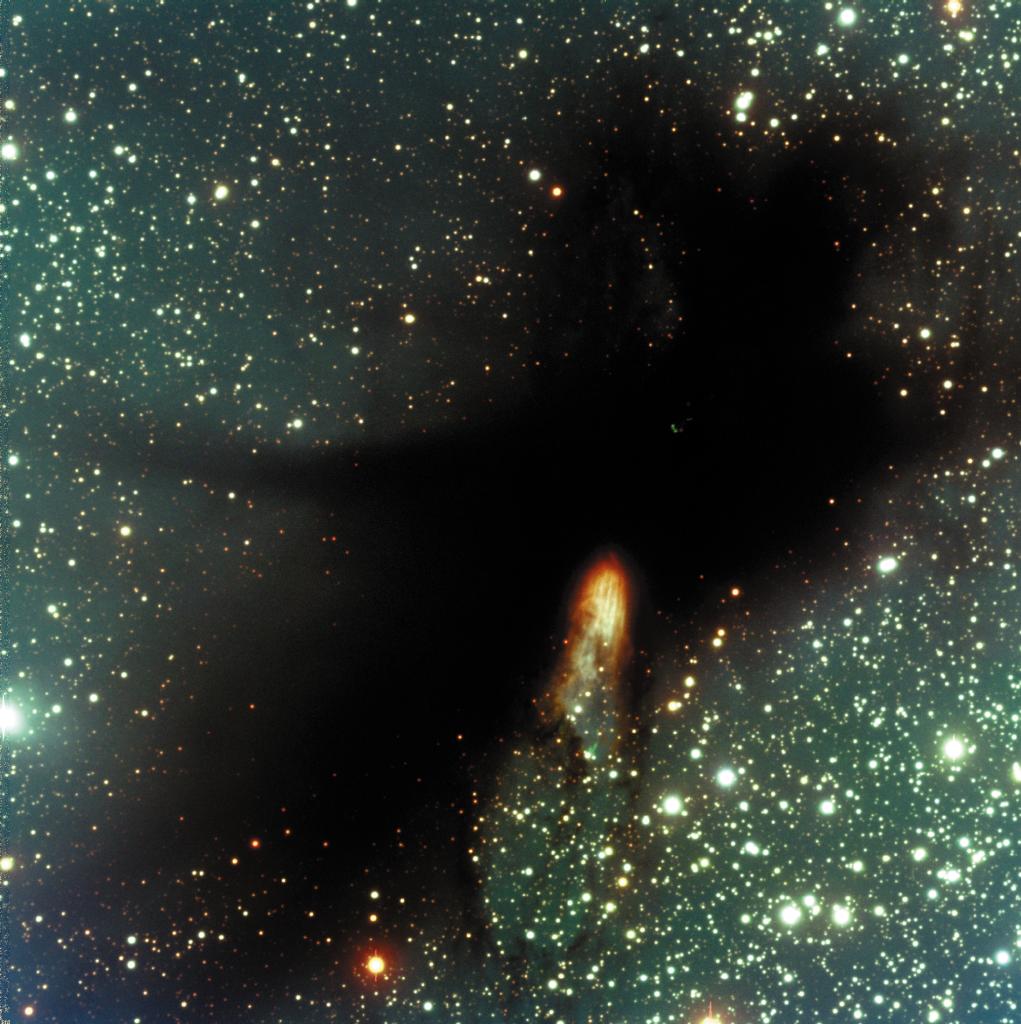 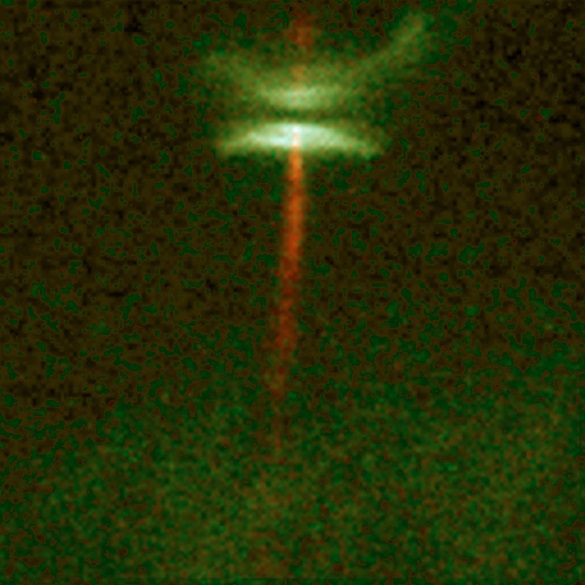 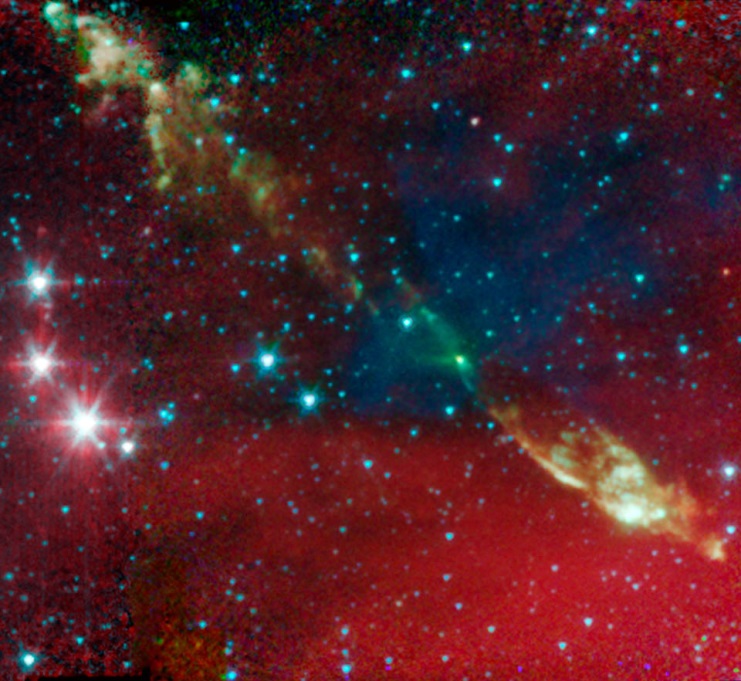 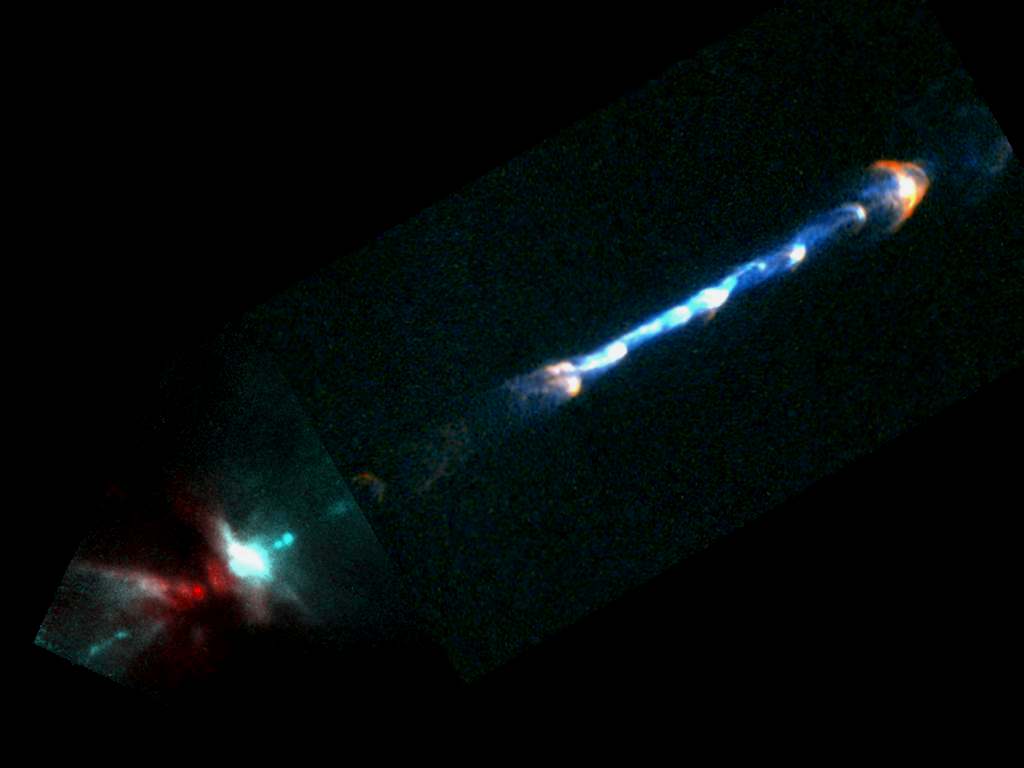 Observations de protoétoiles et de leur jets
Protoétoile
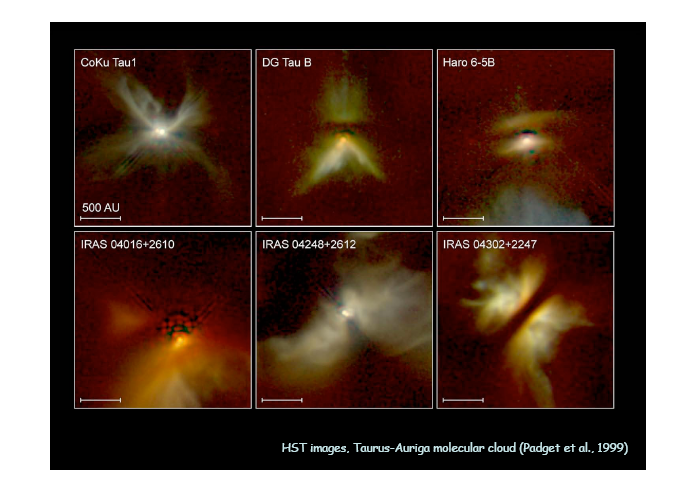 Observations de protoétoiles et de leur jets
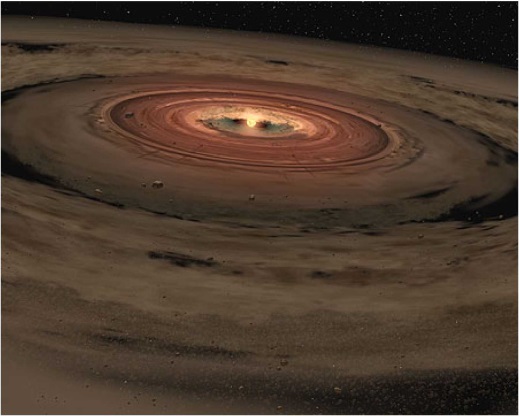 Poussière et gaz
Poussière (Silicate et Fer)
+ Gaz (hydrogène, hélium, eau, CO2, Ammoniac...)
+ Glace (eau, CO2, Ammoniac)
Vue d’artiste d’un disque protoplanétaire
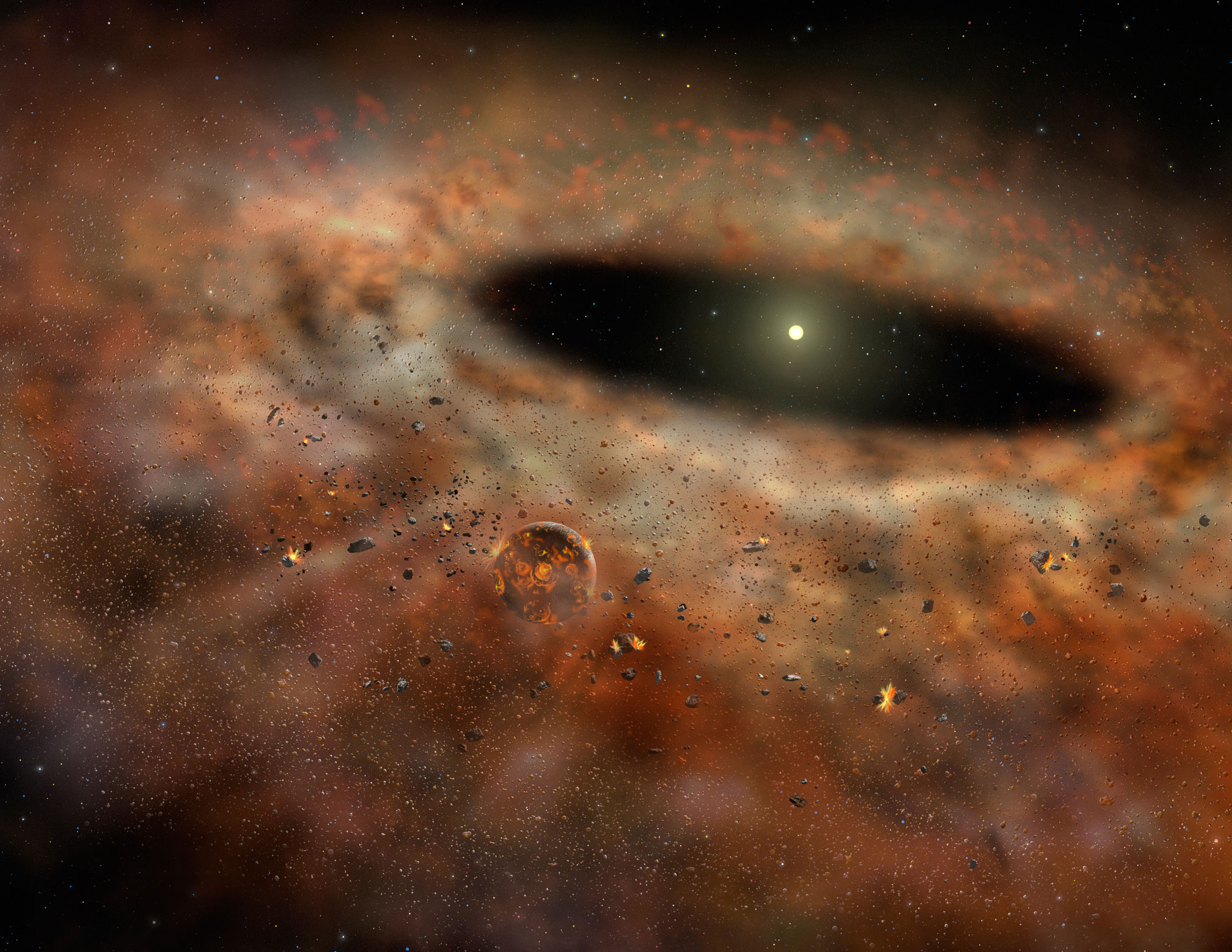 Formation de planétésimaux
Vue d’artiste d’un disque protoplanétaire
Formation de planètes
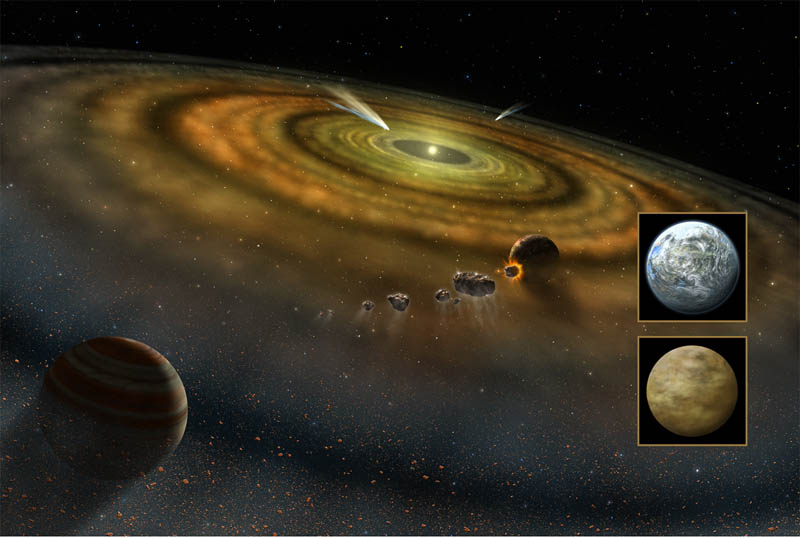 Planète tellurique
(roche)
Géante gazeuse
Accrétion de gaz autour d’un cœur de glace)
Formation de planètes
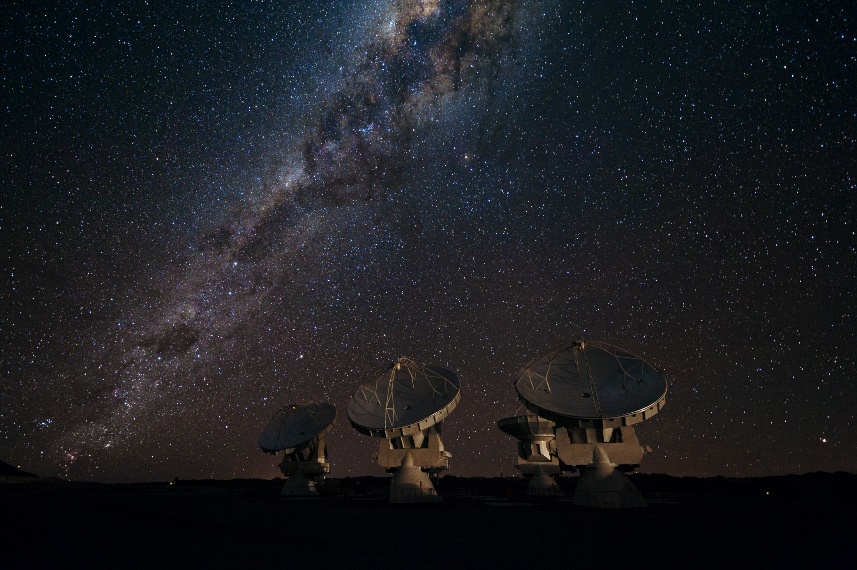 Télescope Optique 
(VLT)
Radio-téléescope
(ALMA)
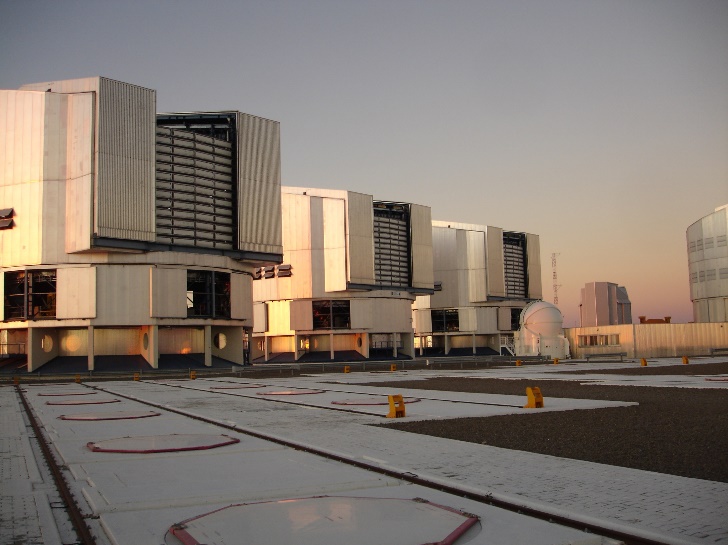 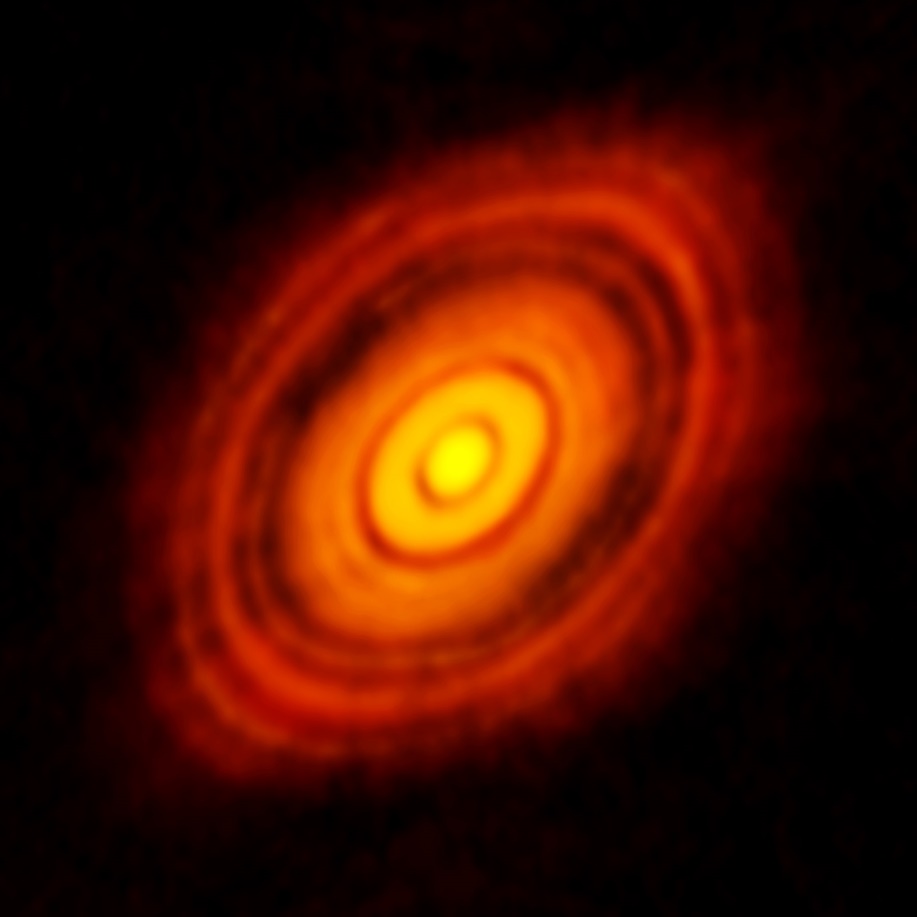 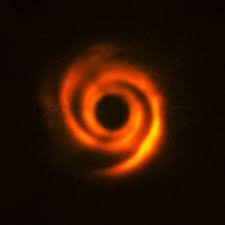 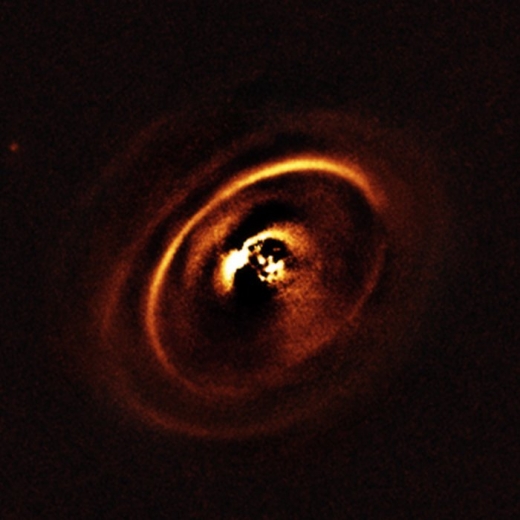 Le système solaire
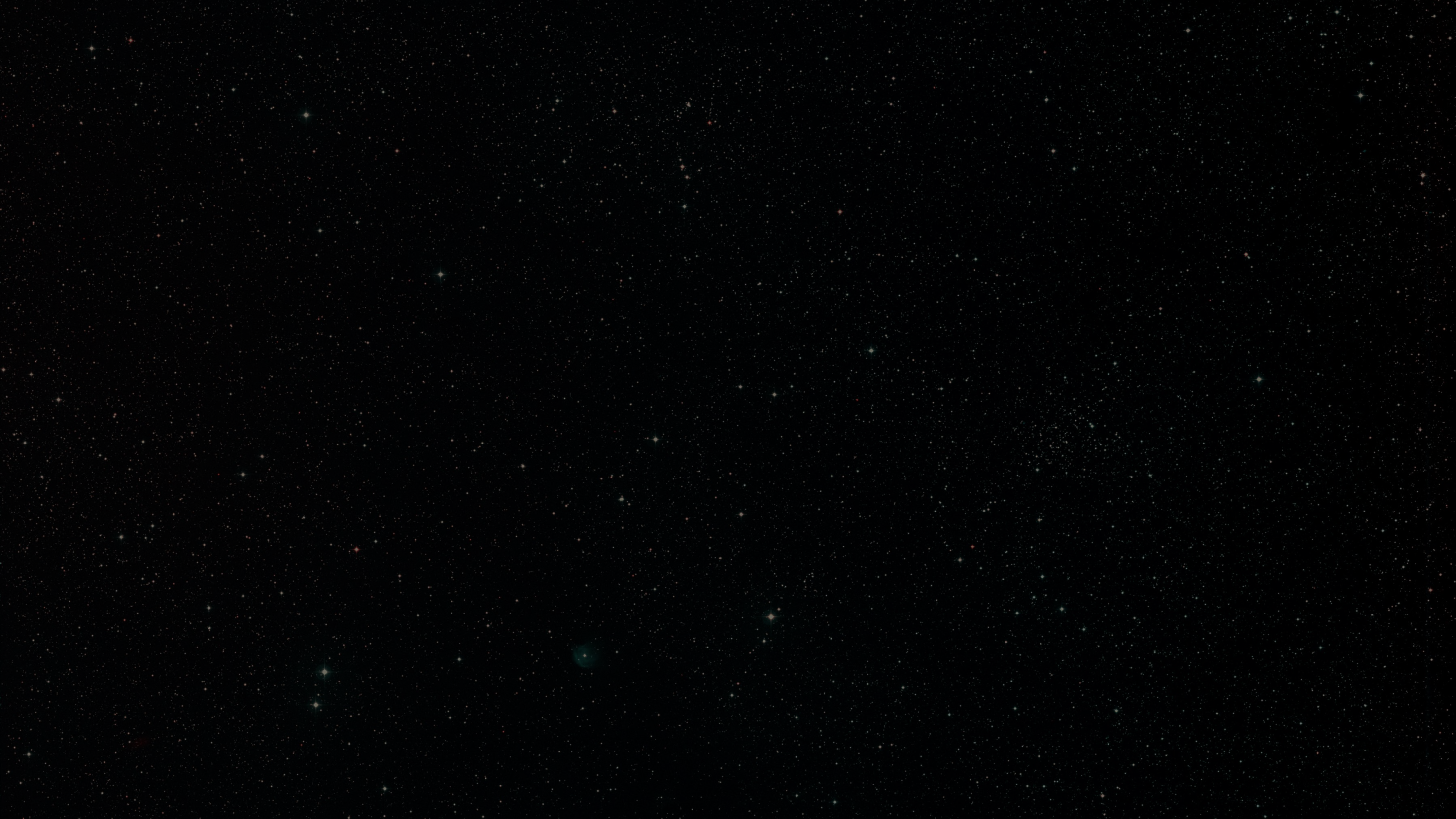 Ceinture de Kuiper
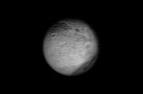 Pluton
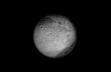 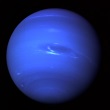 Makemake
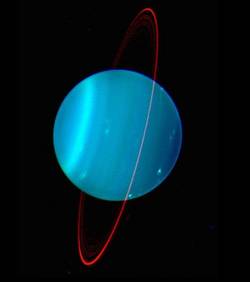 Neptune
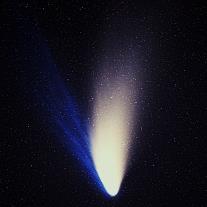 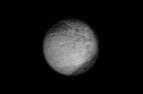 Comètes
Uranus
Eris
Géantes Gazeuses
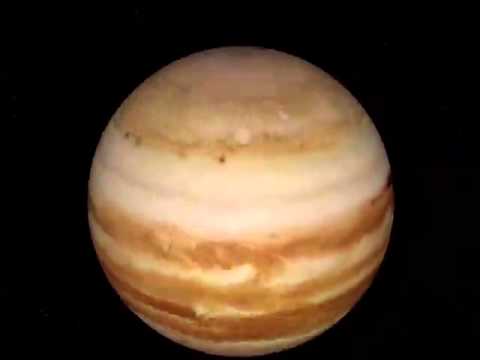 Planètes telluriques
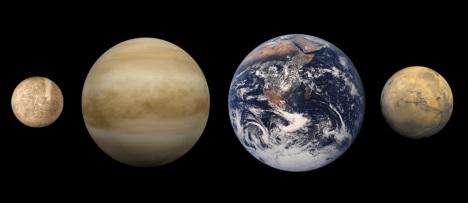 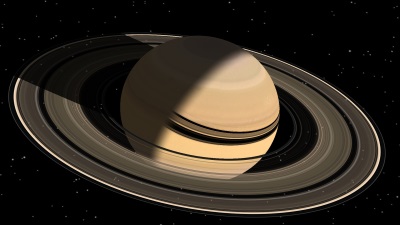 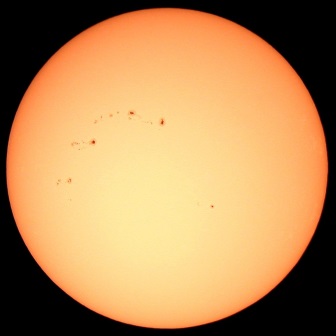 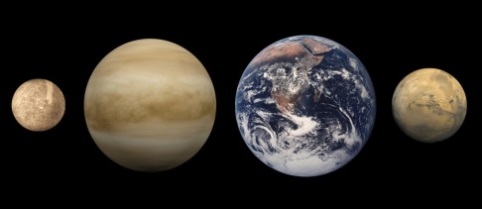 Jupiter
Mars
Mercure
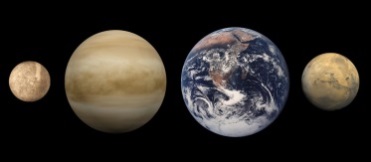 Saturne
Terre
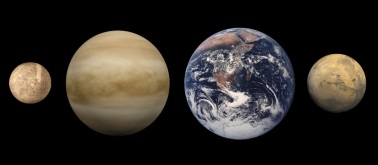 Venus
Ceinture
d’astéroïdes
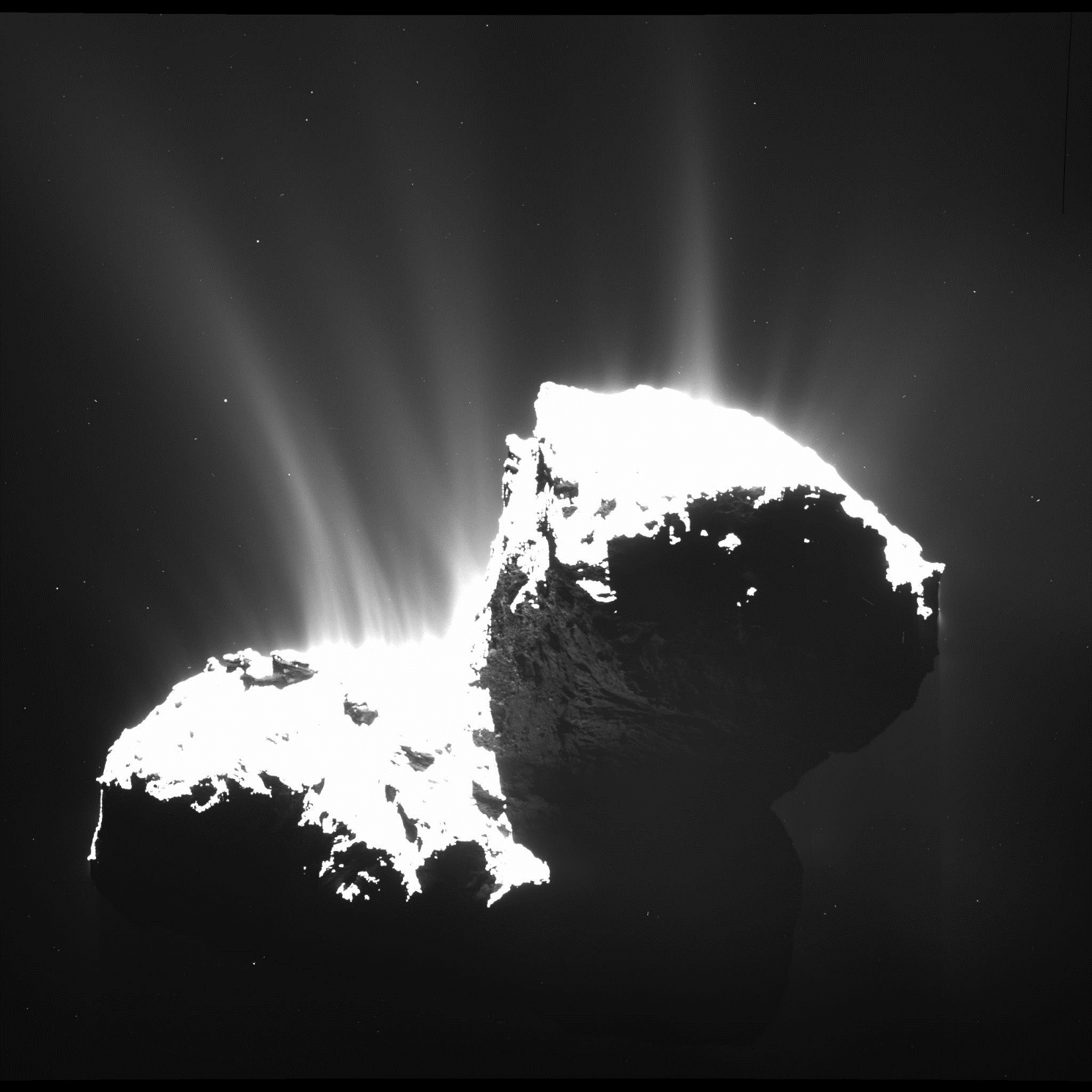 Les comètes
La Comète Churyumov-Gerasimenko
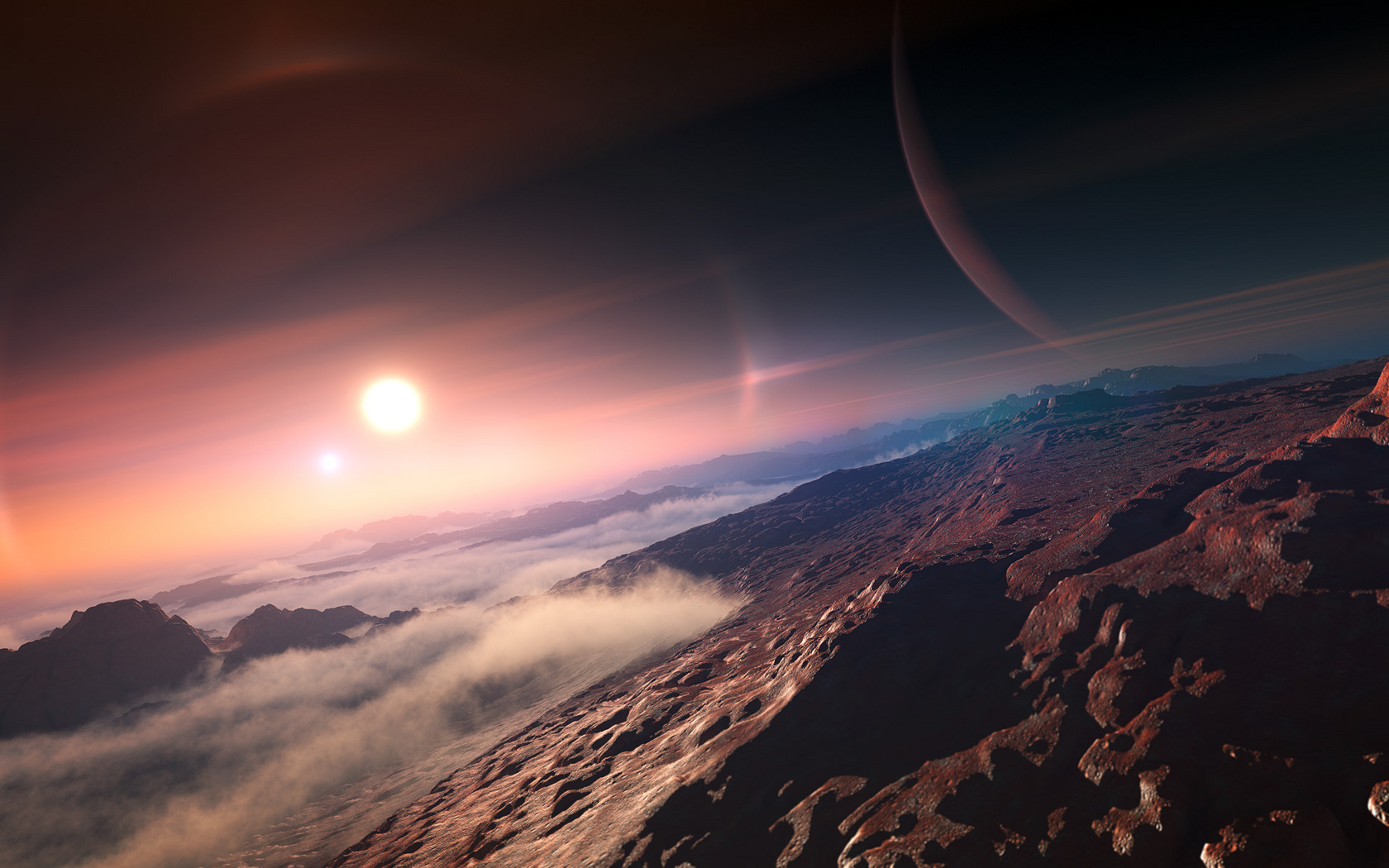 Y a-t-il des planètes 
autour d’autres étoiles?
1ère exoplanète découverte en 1995 










à l’Observatoire de Haute-Provence
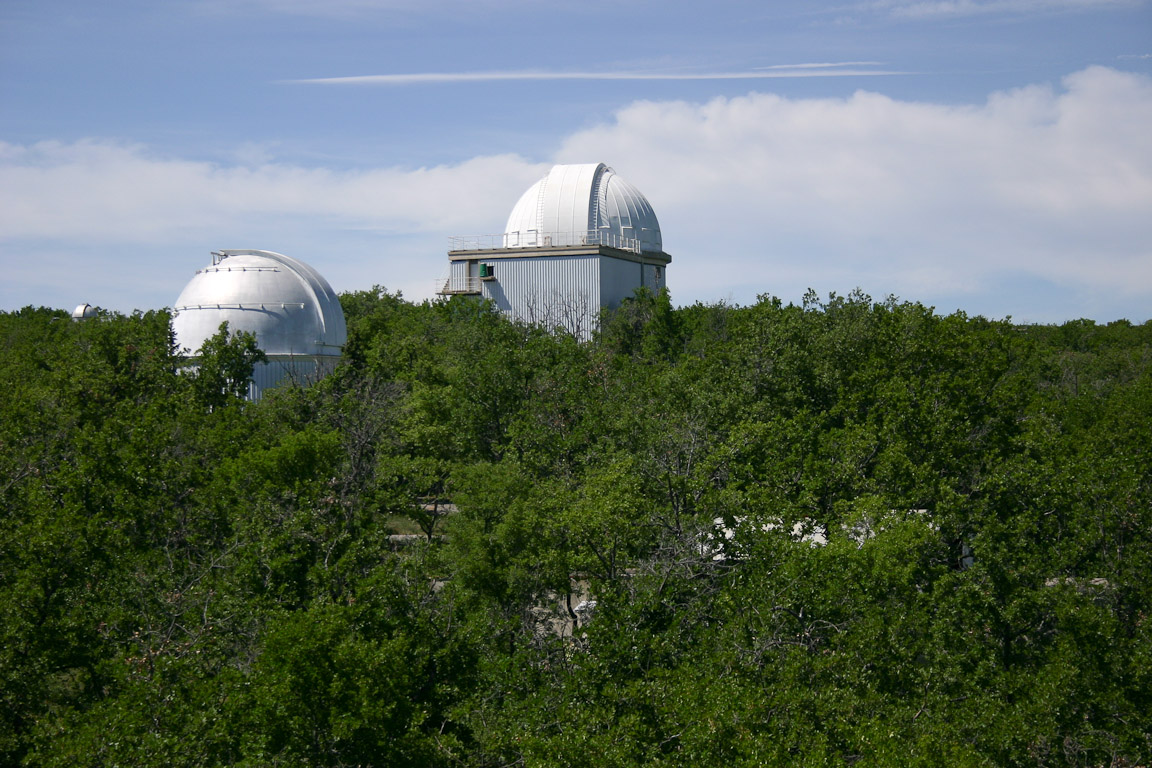 Méthodes des Transits
Méthodes des Vitesse radiales
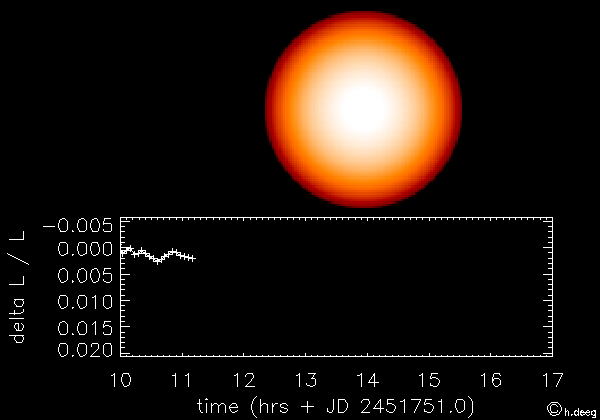 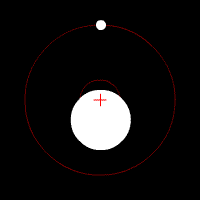 1000 Exoplanètes autour de 700 étoiles
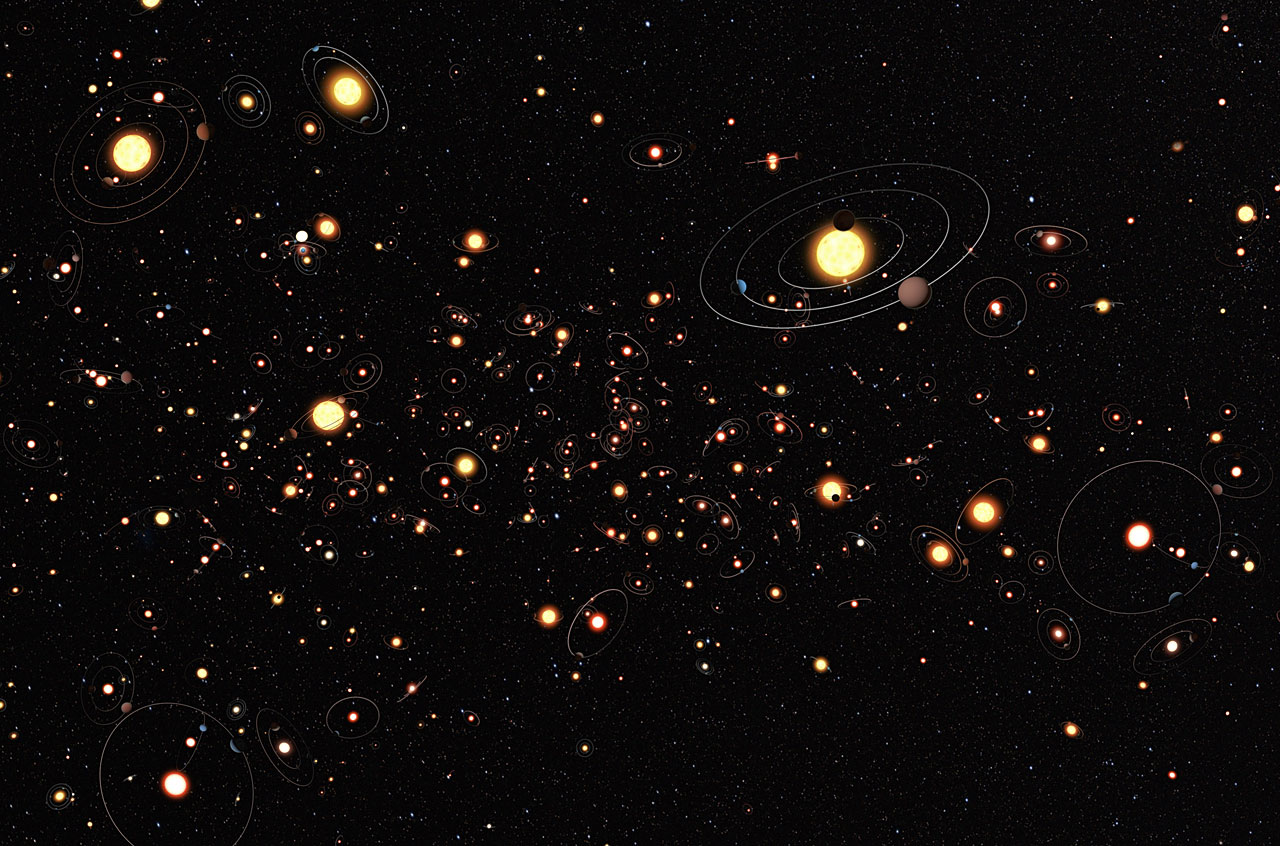 2671
3560
« Exoplanets everywhere! » (des exoplanètes partout!)
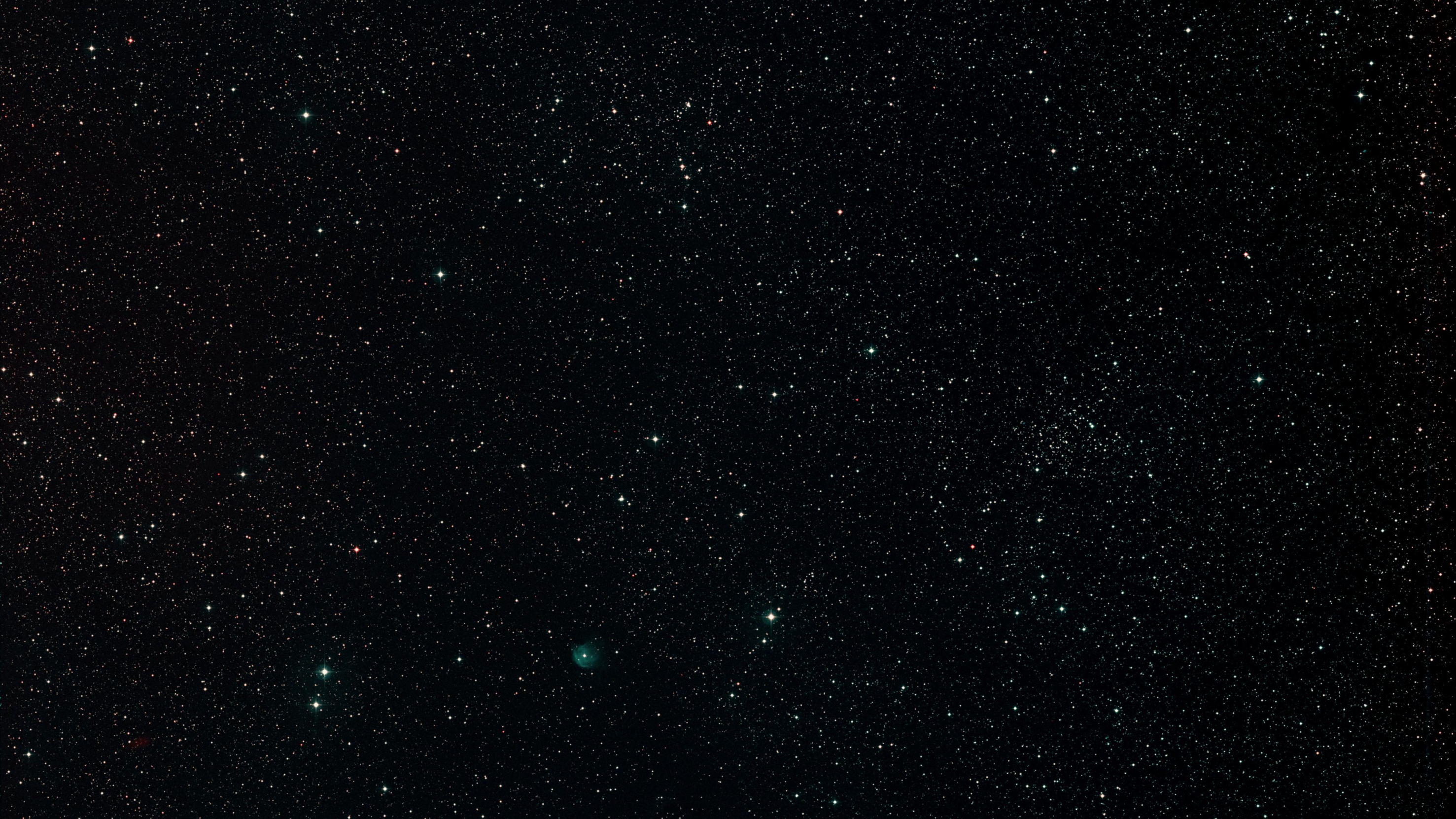 A quoi ressemblent ces planètes?
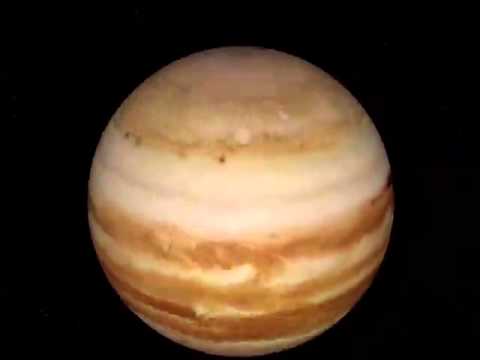 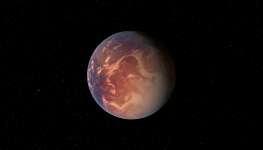 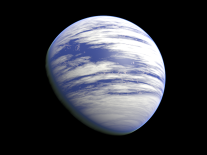 Super-Terres
(Telluriques)
Planètes océan?
5-6 MT
Géantes Gazeuses
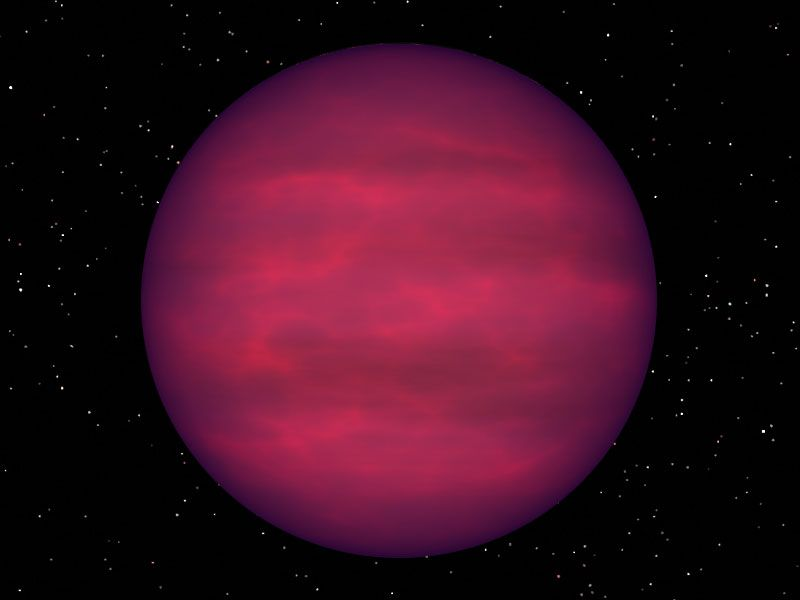 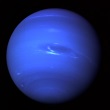 Géantes de Glace
Super-Jupiters 
Naine-brunes
(Jusqu’à 80MJ)
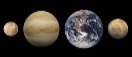 Planètes telluriques
On ne connait que leur masse, leur rayon,
 et la distance à leur étoile
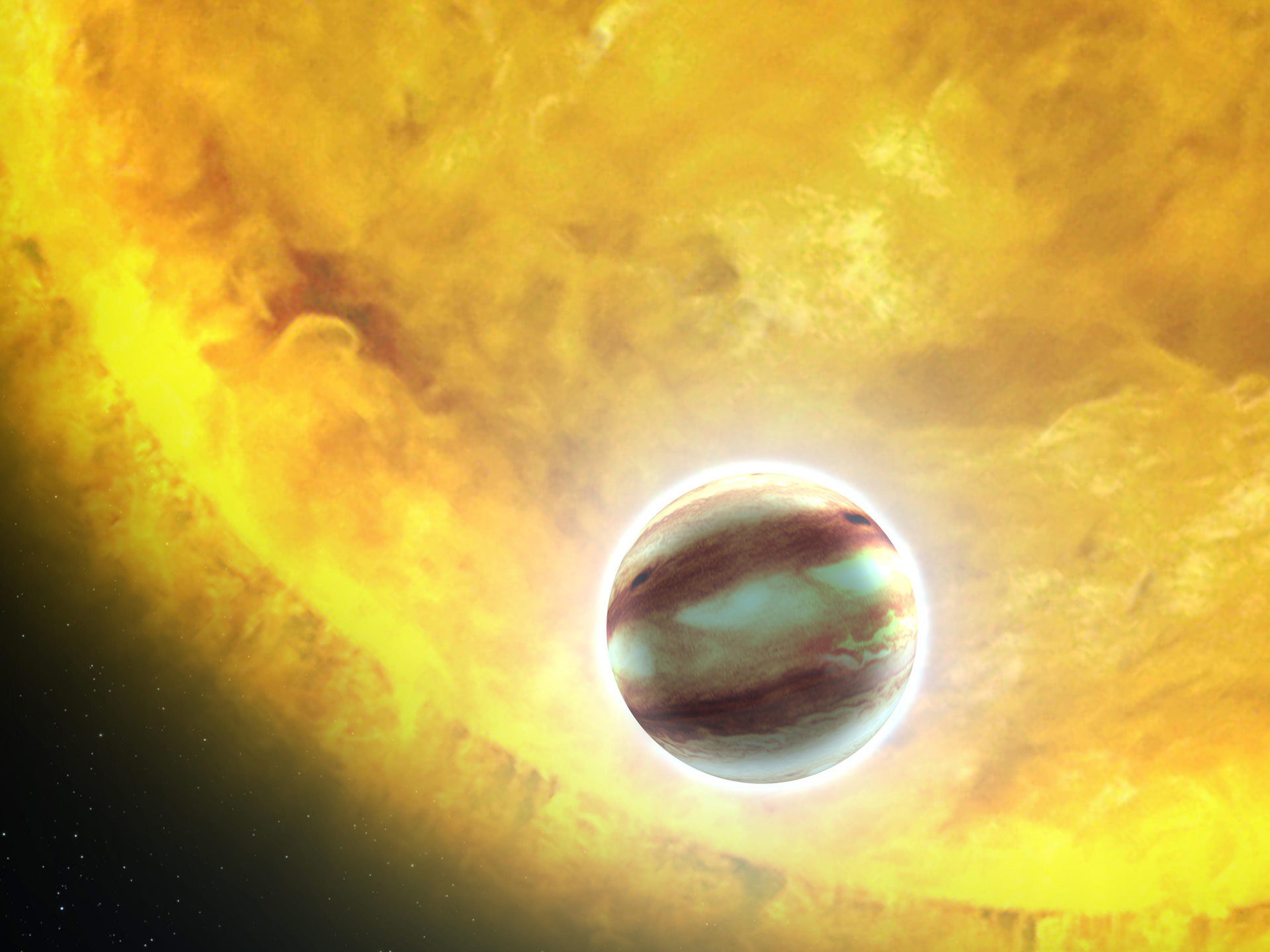 La Température des planètes
dépend de leur distance à l’étoile
Jupiter
Chaud
Estimation à partir de leur distance à l’étoile 
et la luminosité de celle-ci
La zone d’habitabilité
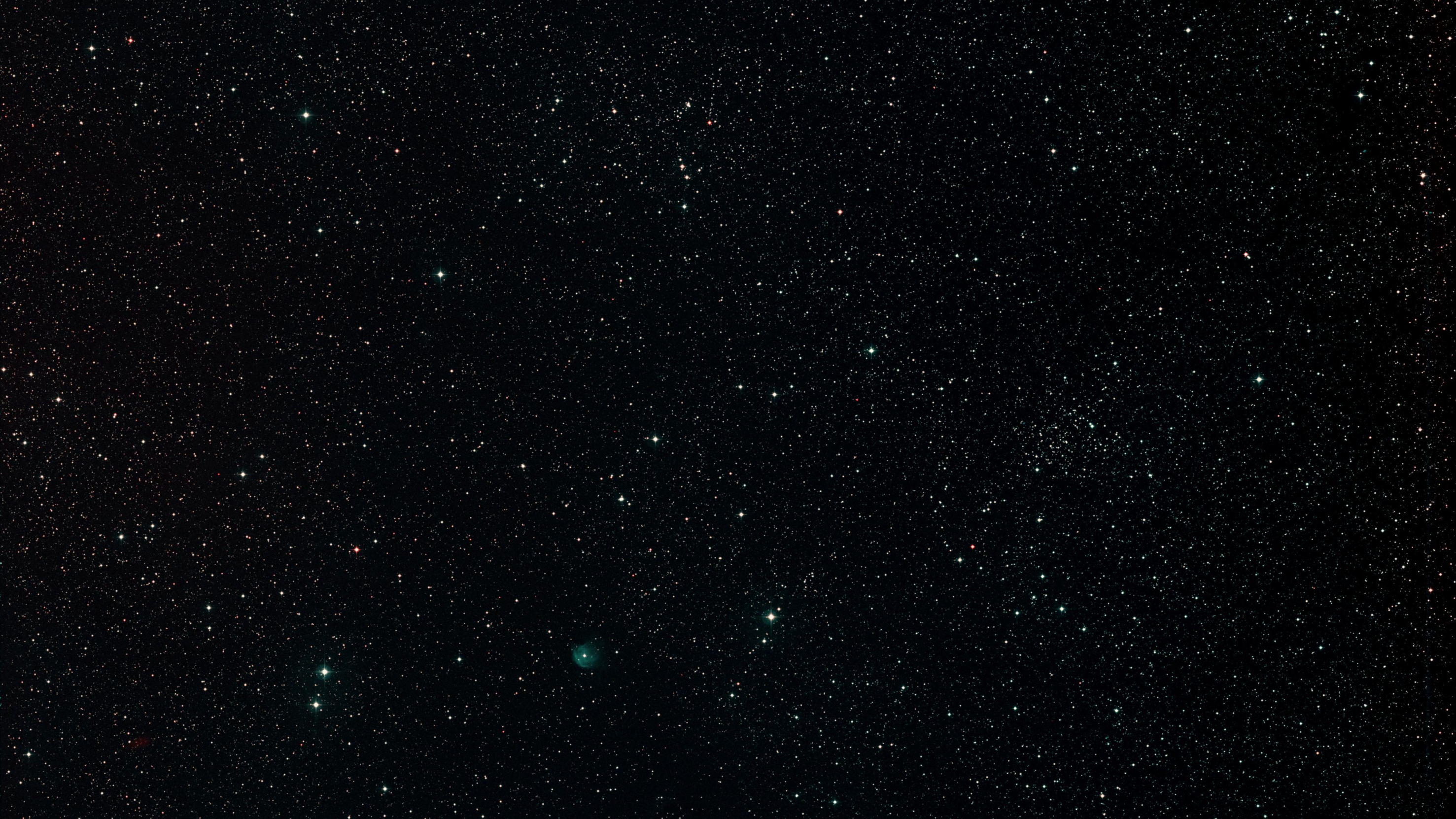 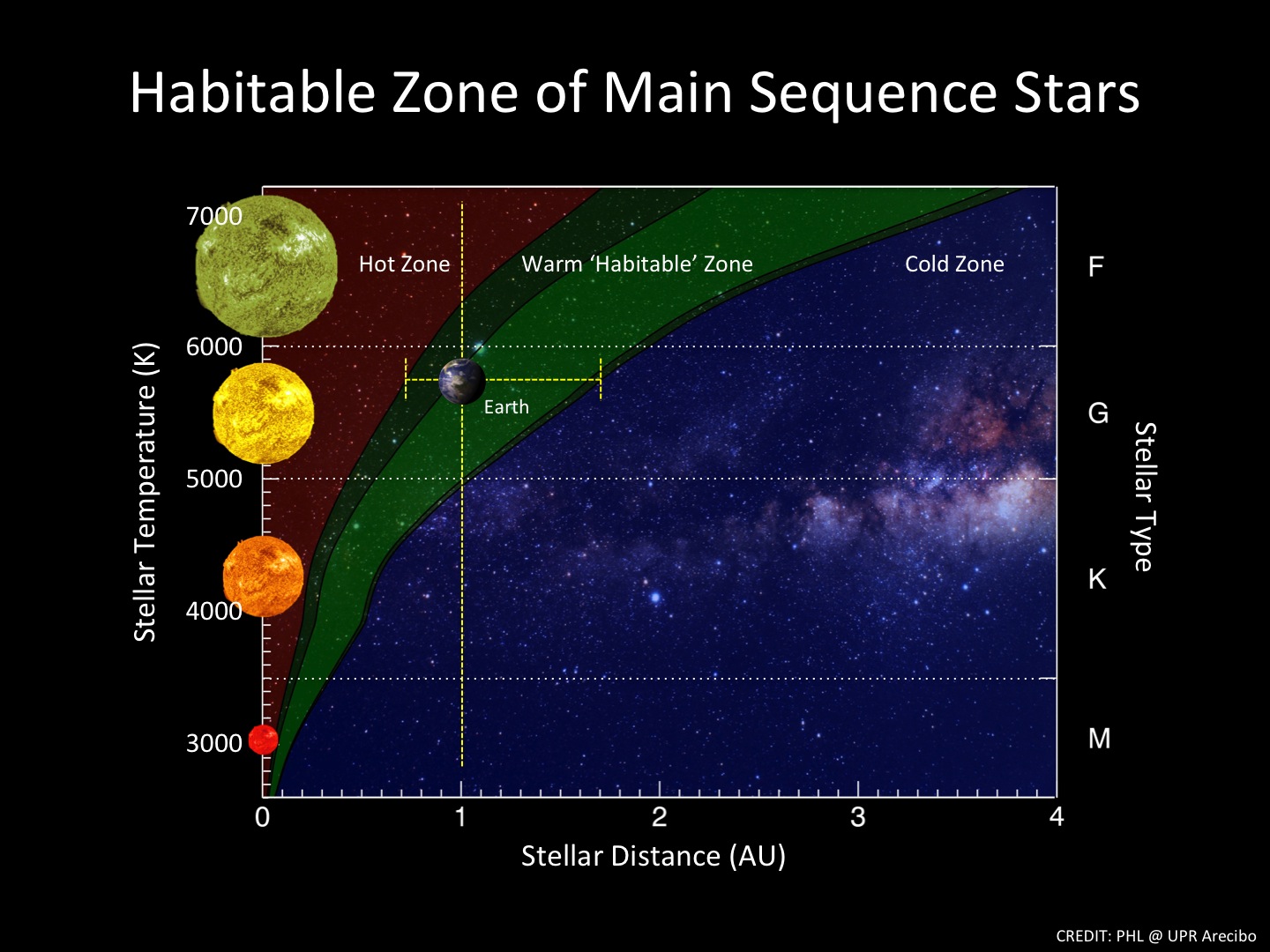 Quelques systèmes planétaires…
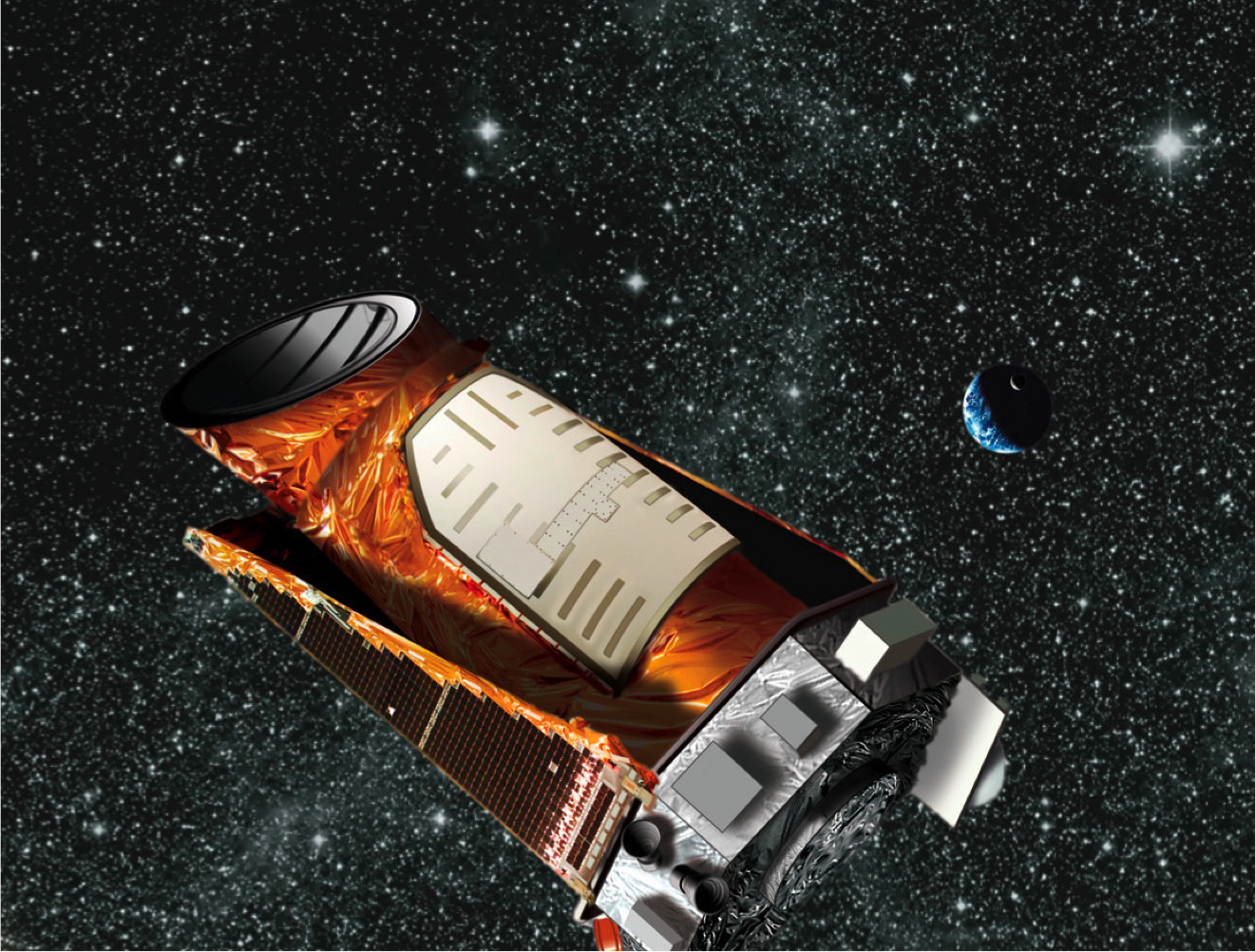 …découverts par le satellite Kepler
Quelques exemples de systèmes planétaires
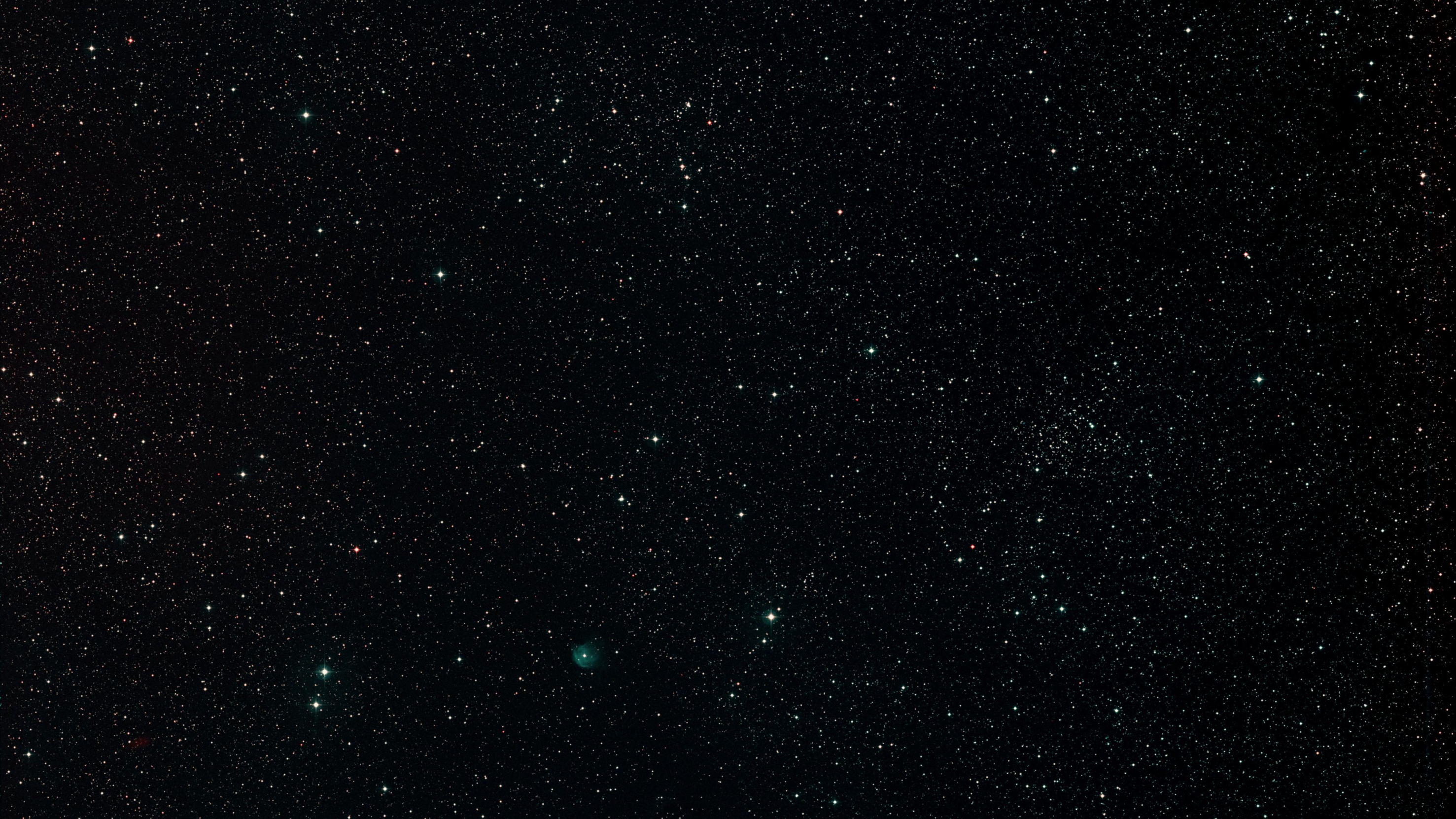 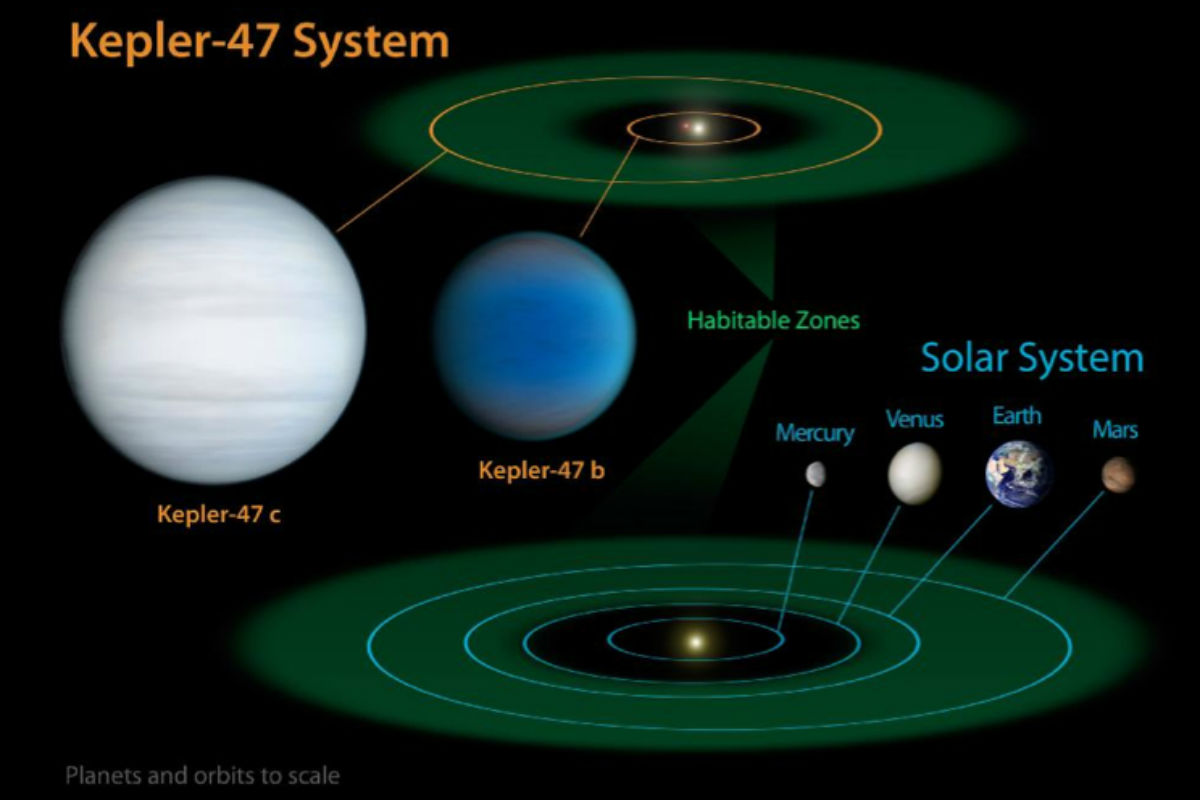 Quelques exemples de systèmes planétaires
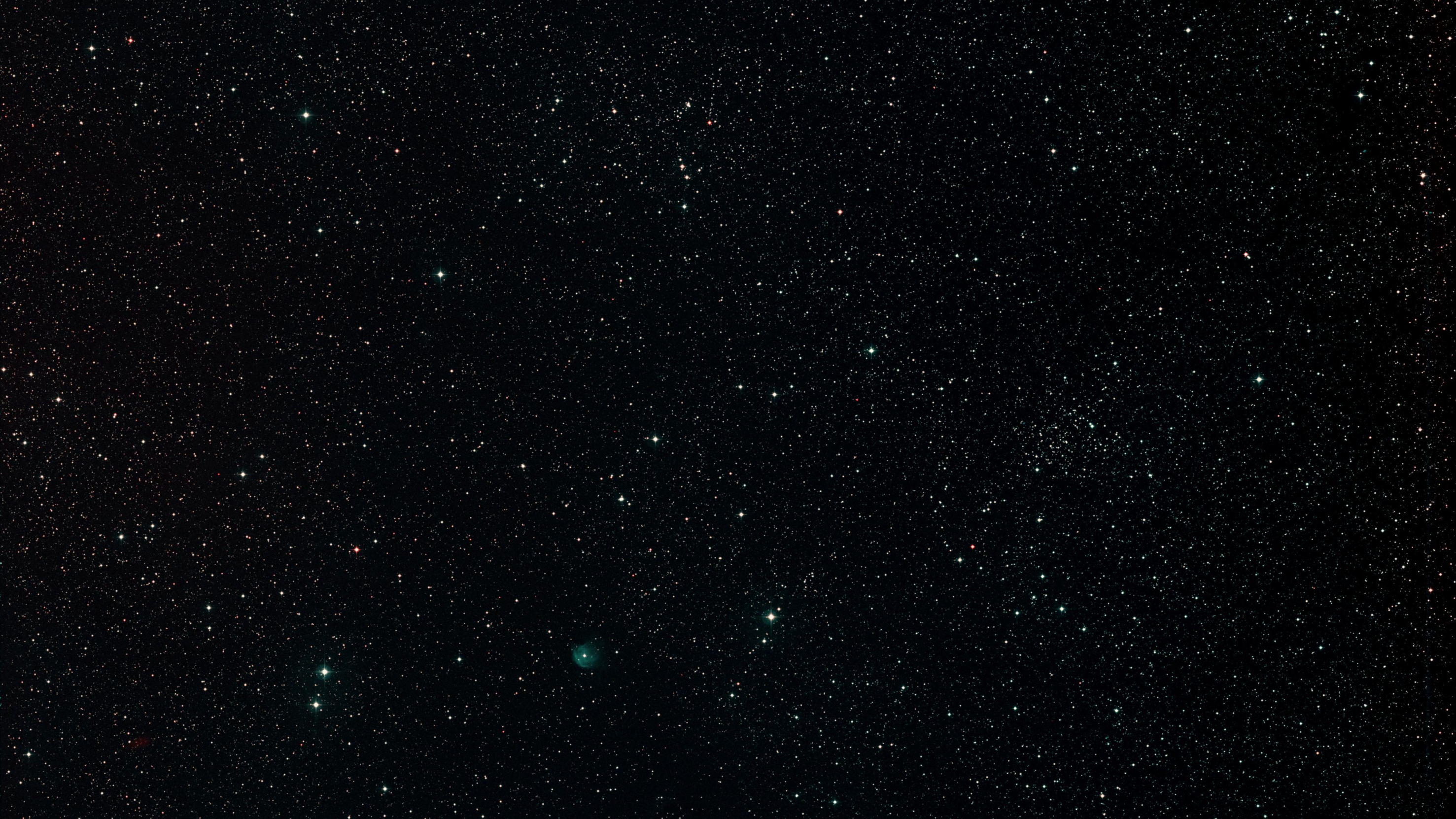 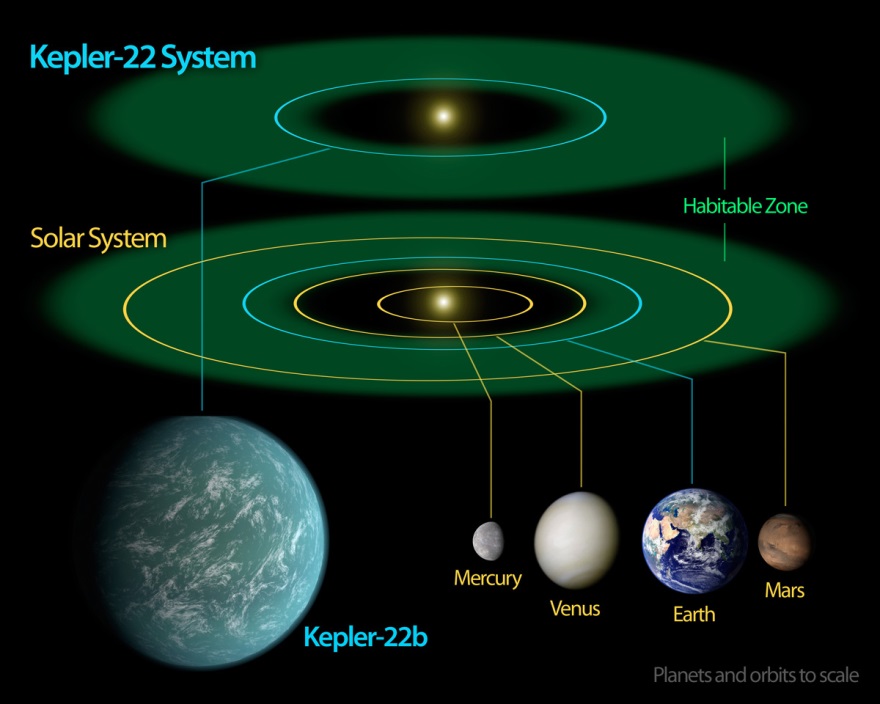 Quelques exemples de systèmes planétaires
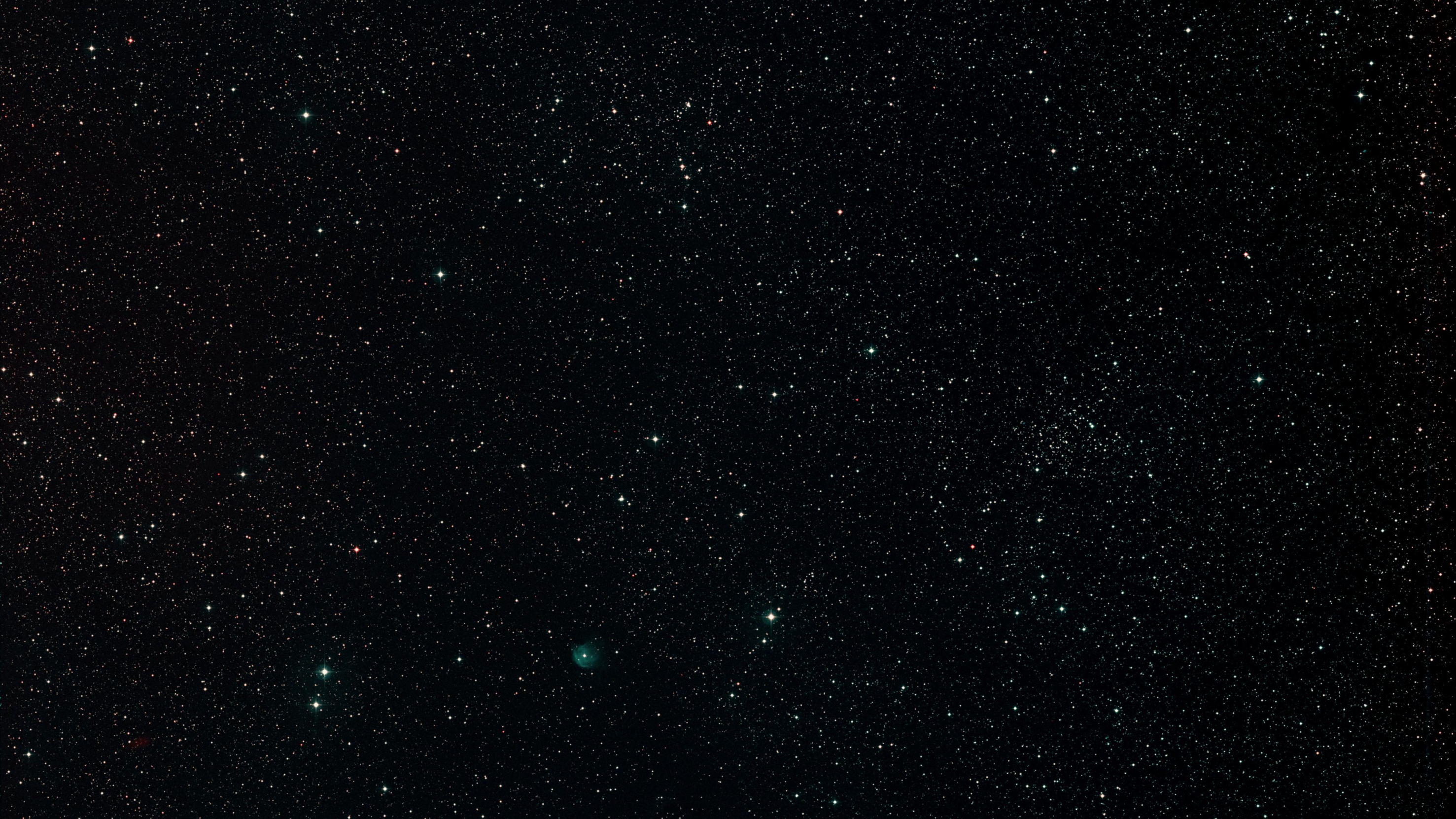 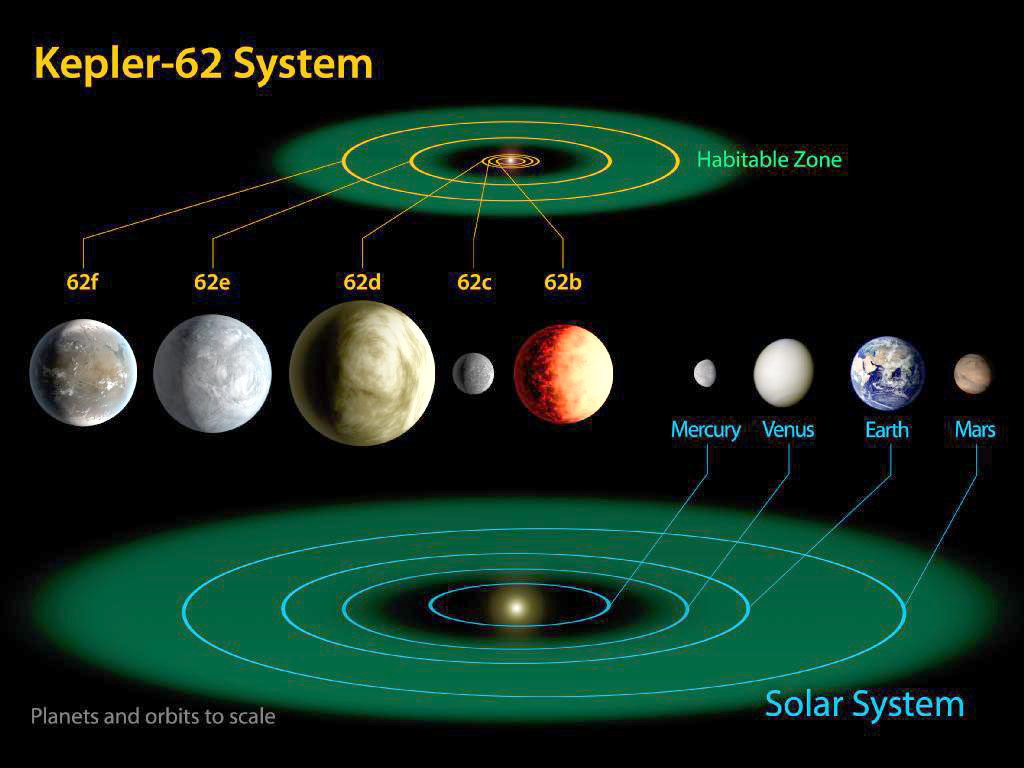 Comment détecter la vie ?
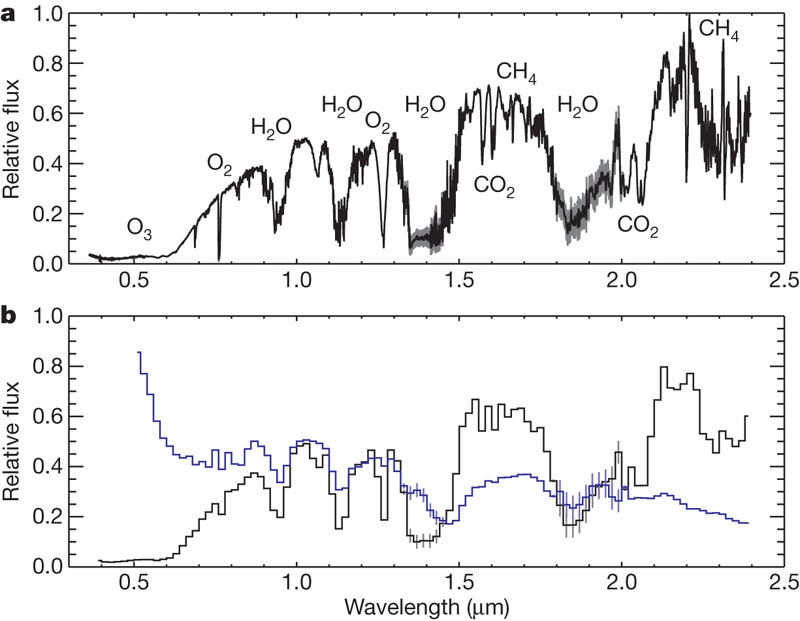 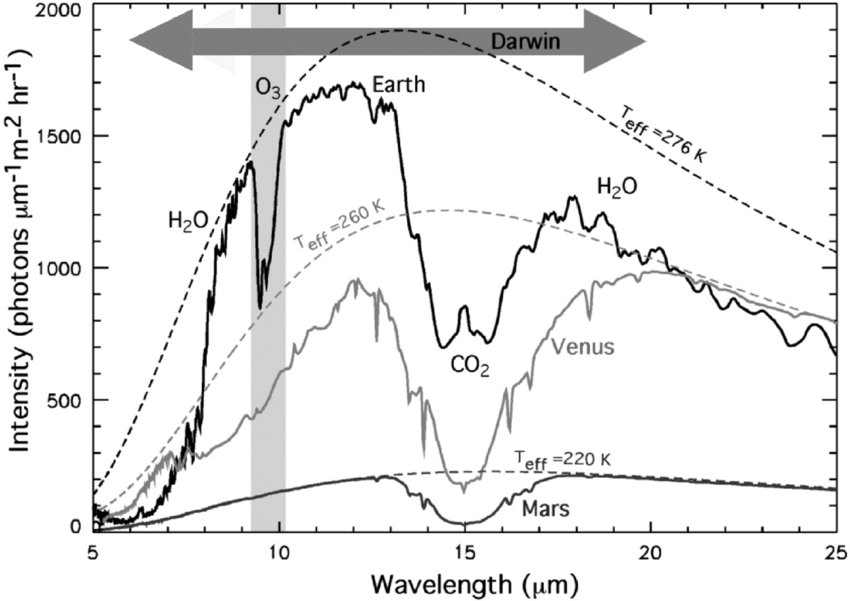 Spectre de l’atmosphère terrestre
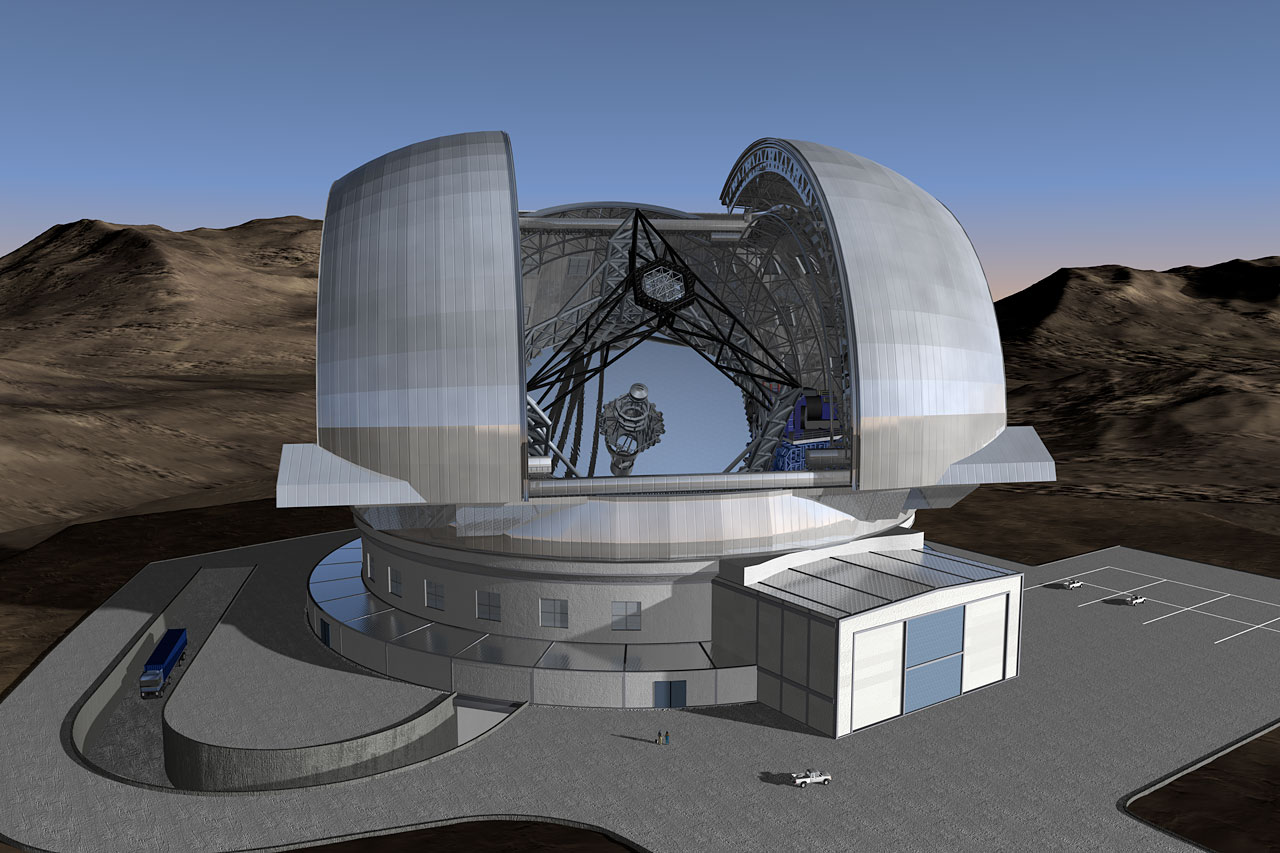 Comment détecter la vie ?
Nous aurons peut-être une  réponse dans quelques années grâce à l’ELT
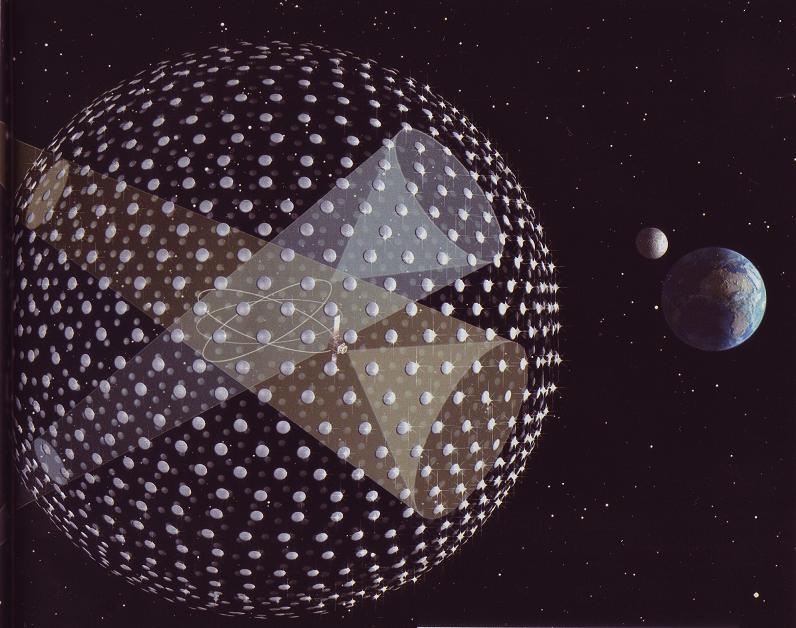 Imager des des exoTerres…
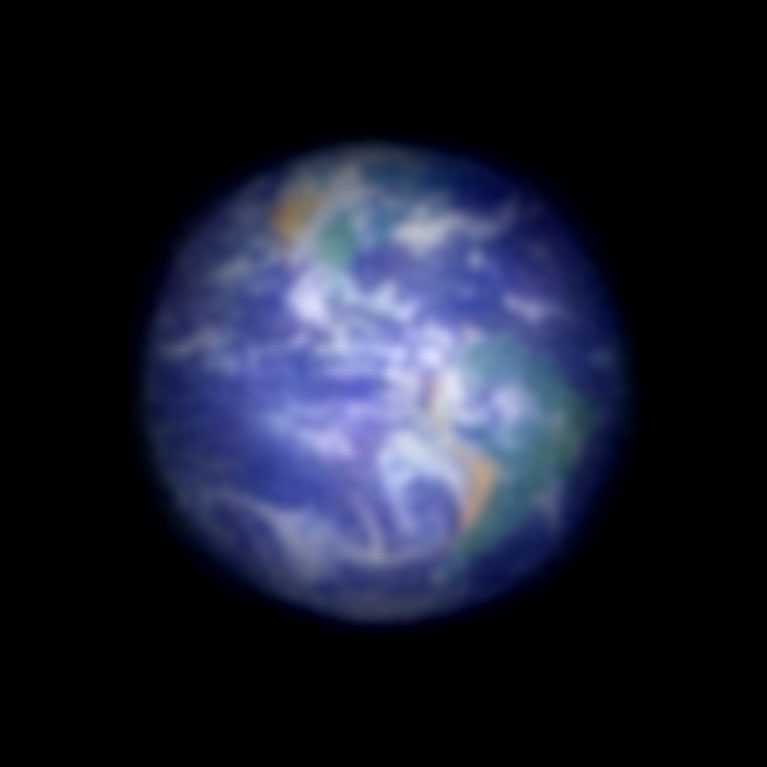 Image d’une exoTerre
à 30 années-lumière
Par un hypertélescope
de 100km de diamètre
Projet d’hypertélescope spatial du Professeur Labeyrie
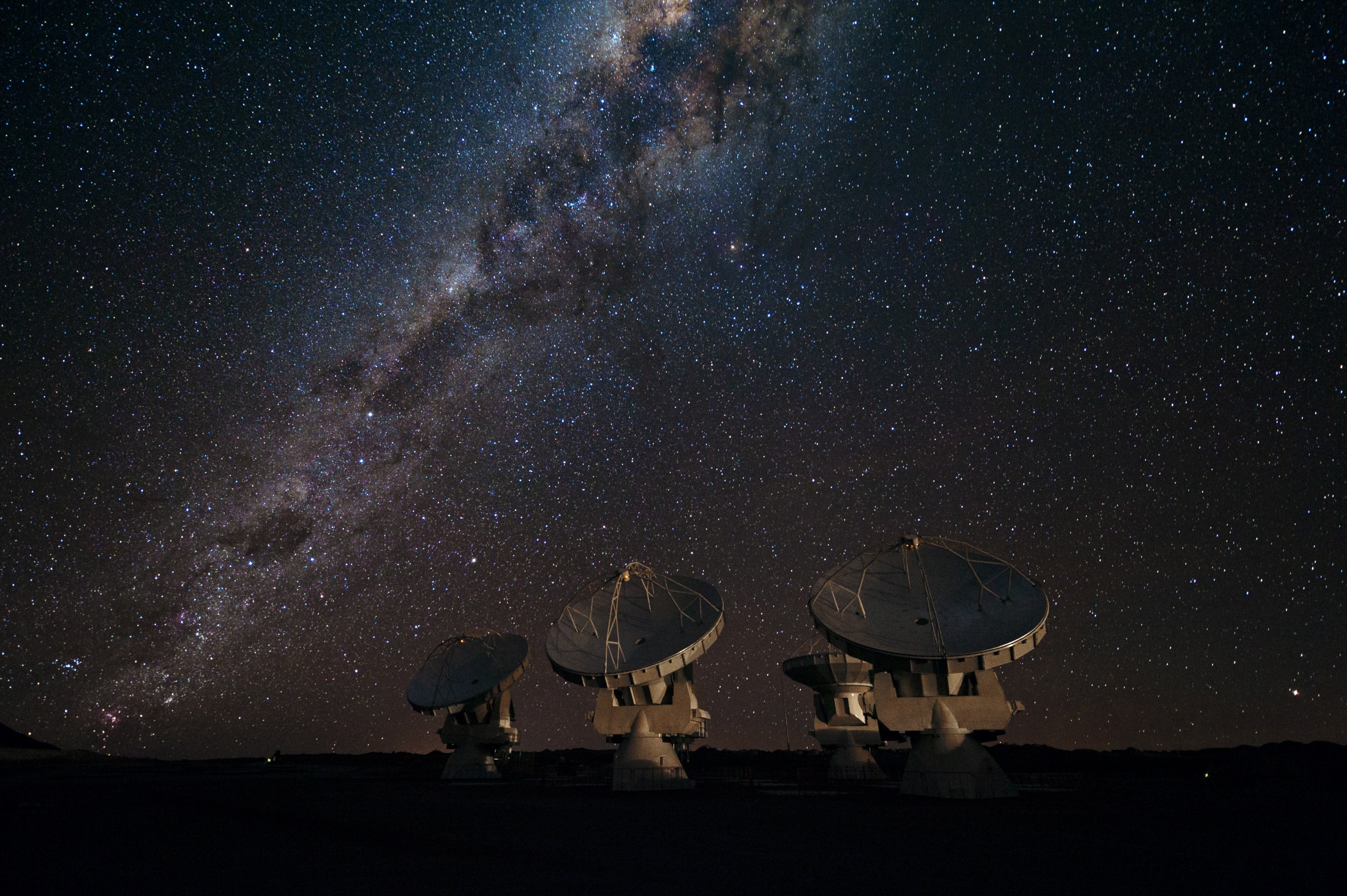 du travail et des rêves…
…pour les générations futures